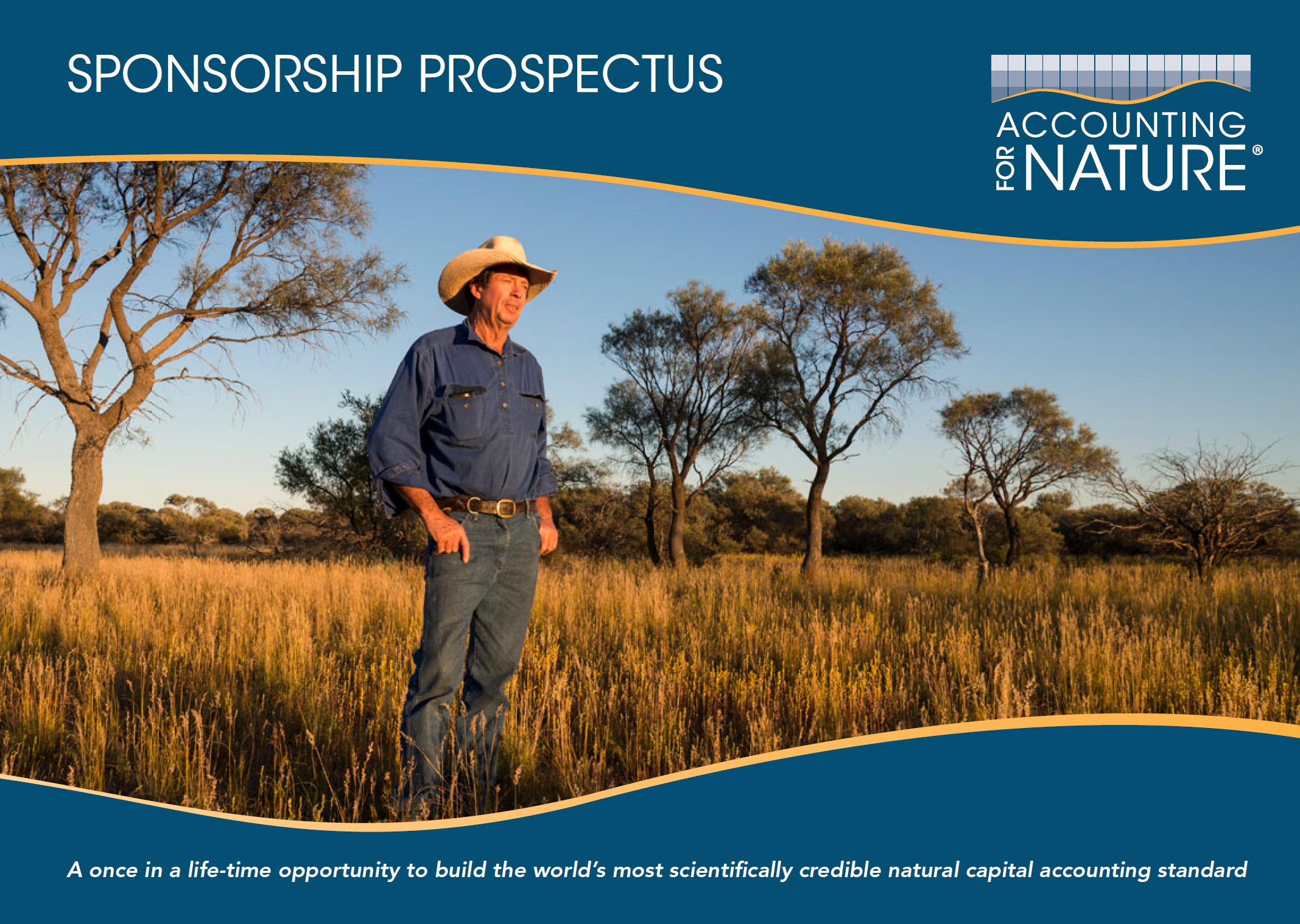 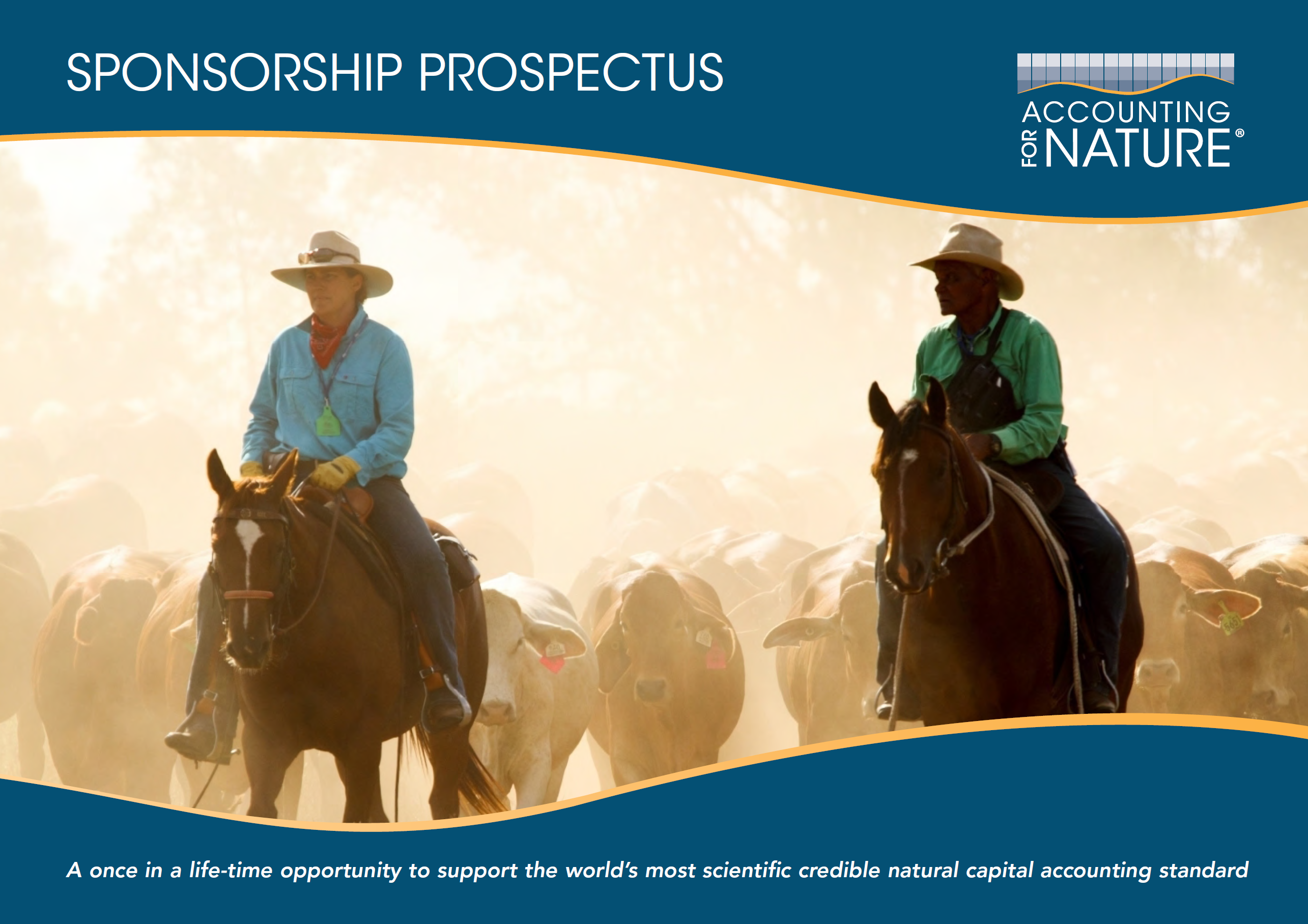 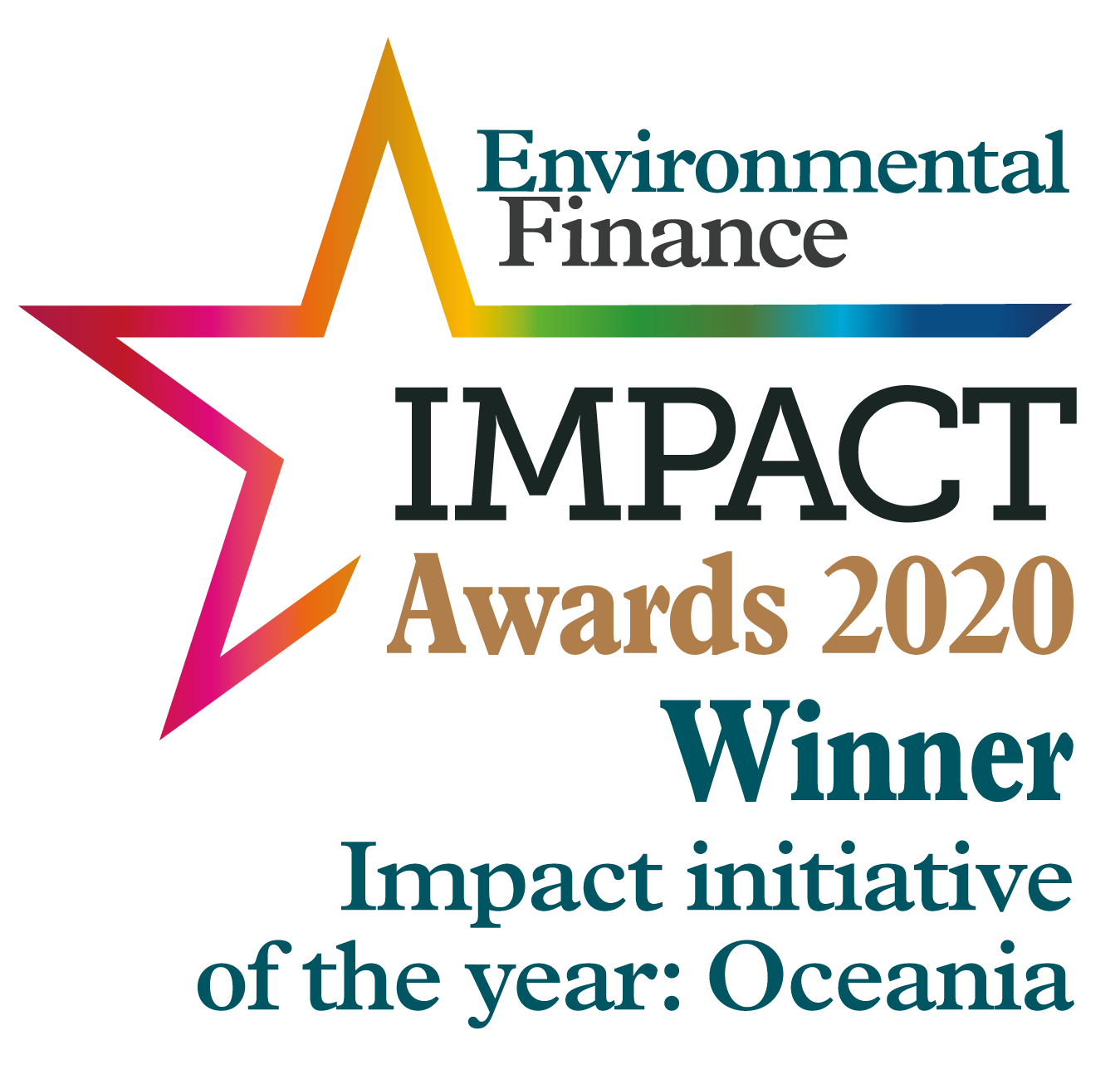 Building the world’s most scientifically credible environmental accounting standard. 
Opening new markets for natural capital.
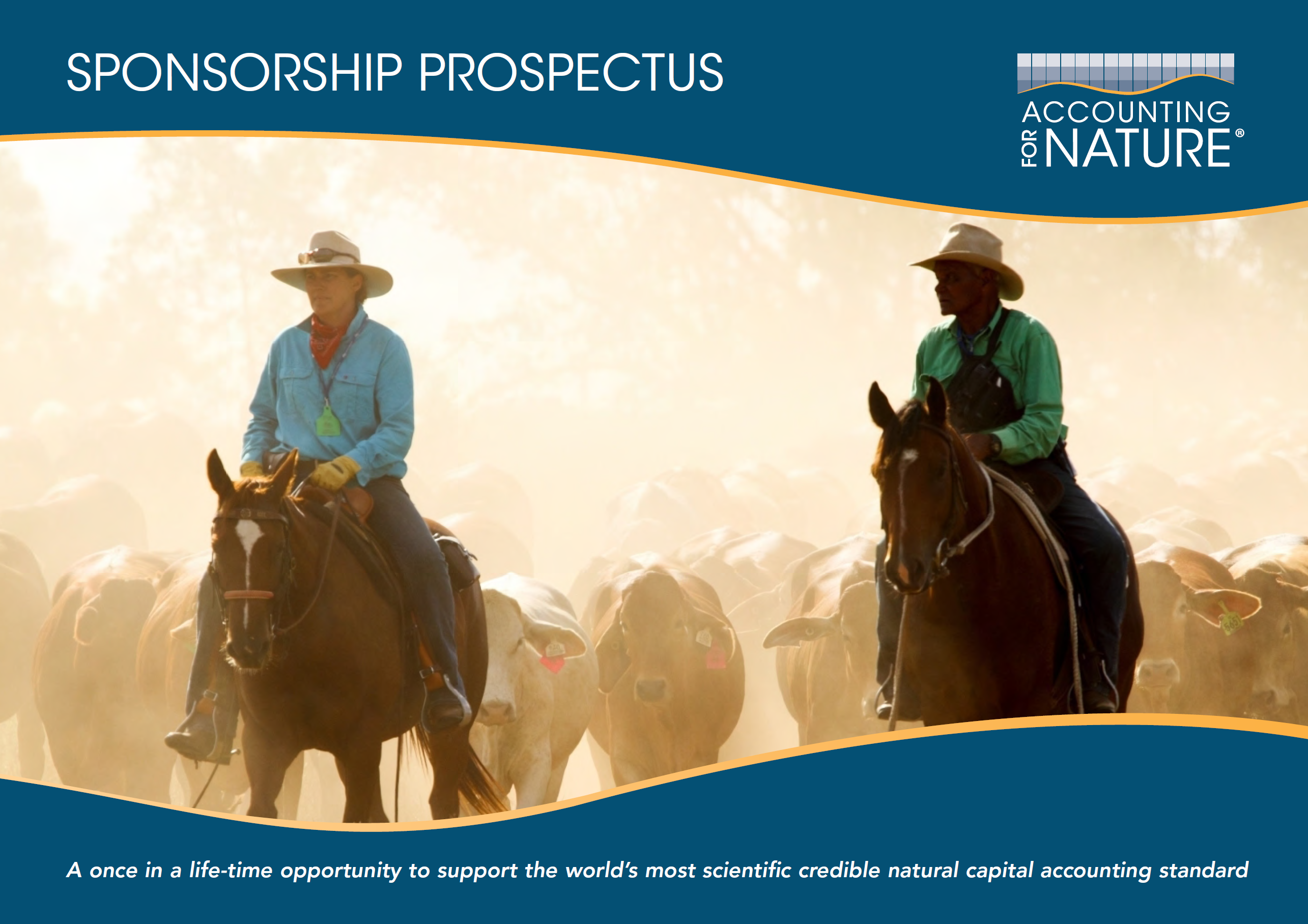 Who are we
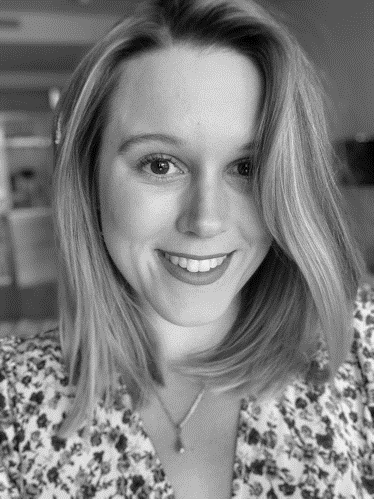 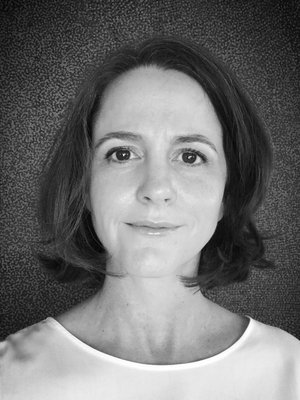 ANNIE KELEHER - Certification Program Manager has 20 years’ of experience across private industry and research, delivering on project management at various scales, workshop facilitation and the design and delivery of technical training material. She holds a Master in Environmental Management and is motivated to create sustainable solutions that enable a balance between the environmental, economic and social demands on land use.
Dr AMANDA HANSSON (Project Manager – Capacity building & Advisory) has more than nine years of experience in environmental research, natural resource management and the creation and delivery of educational material. She has project management experience in both the private and public sectors and has provided consultancy services on national emission reduction projects. At Accounting for Nature, Amanda works directly with Landcare, producer groups, natural resource management bodies and other organisations to originate Environmental Accounts at the project to regional scale.
2
Objectives of this session
Collaborators
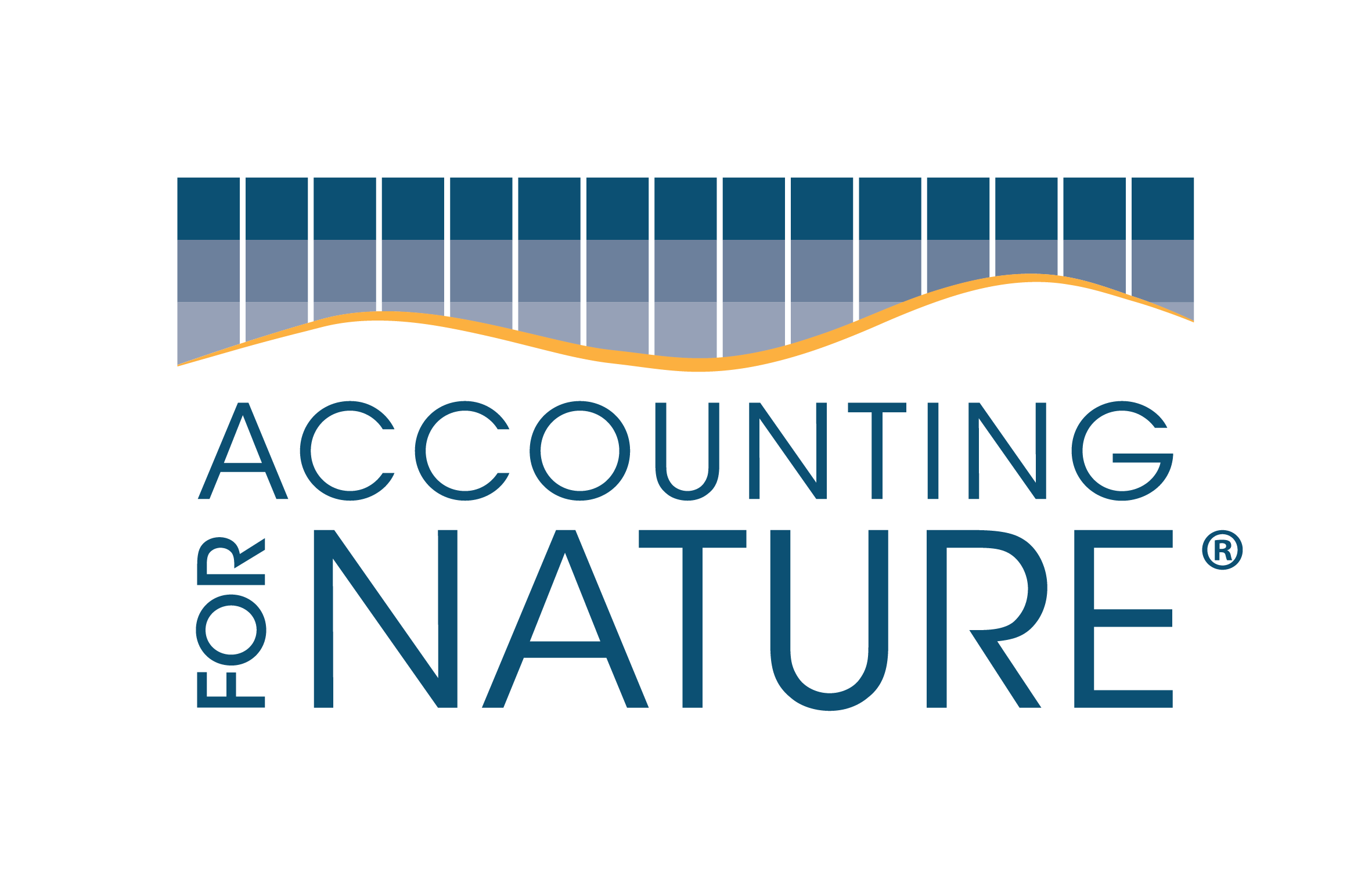 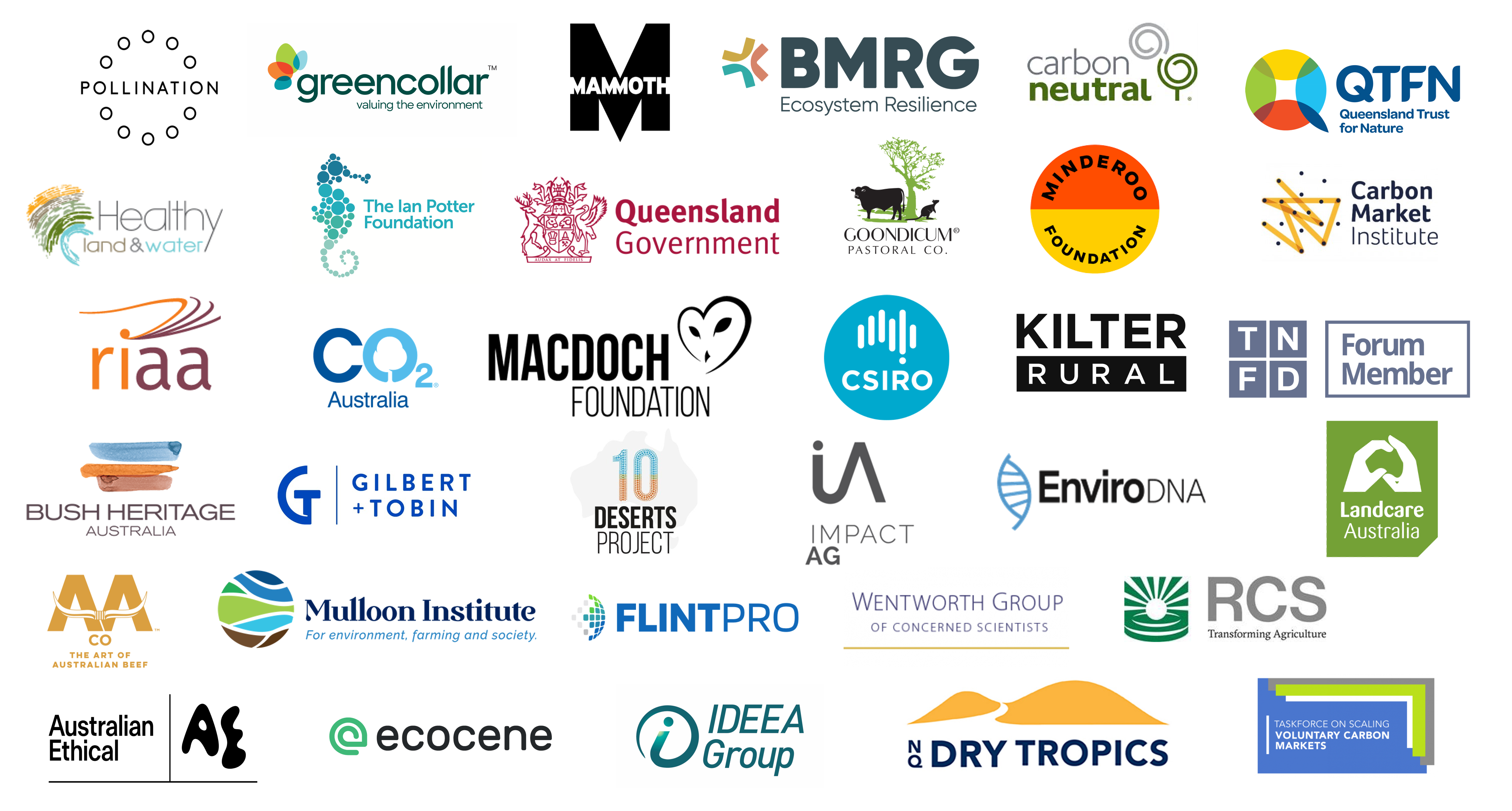 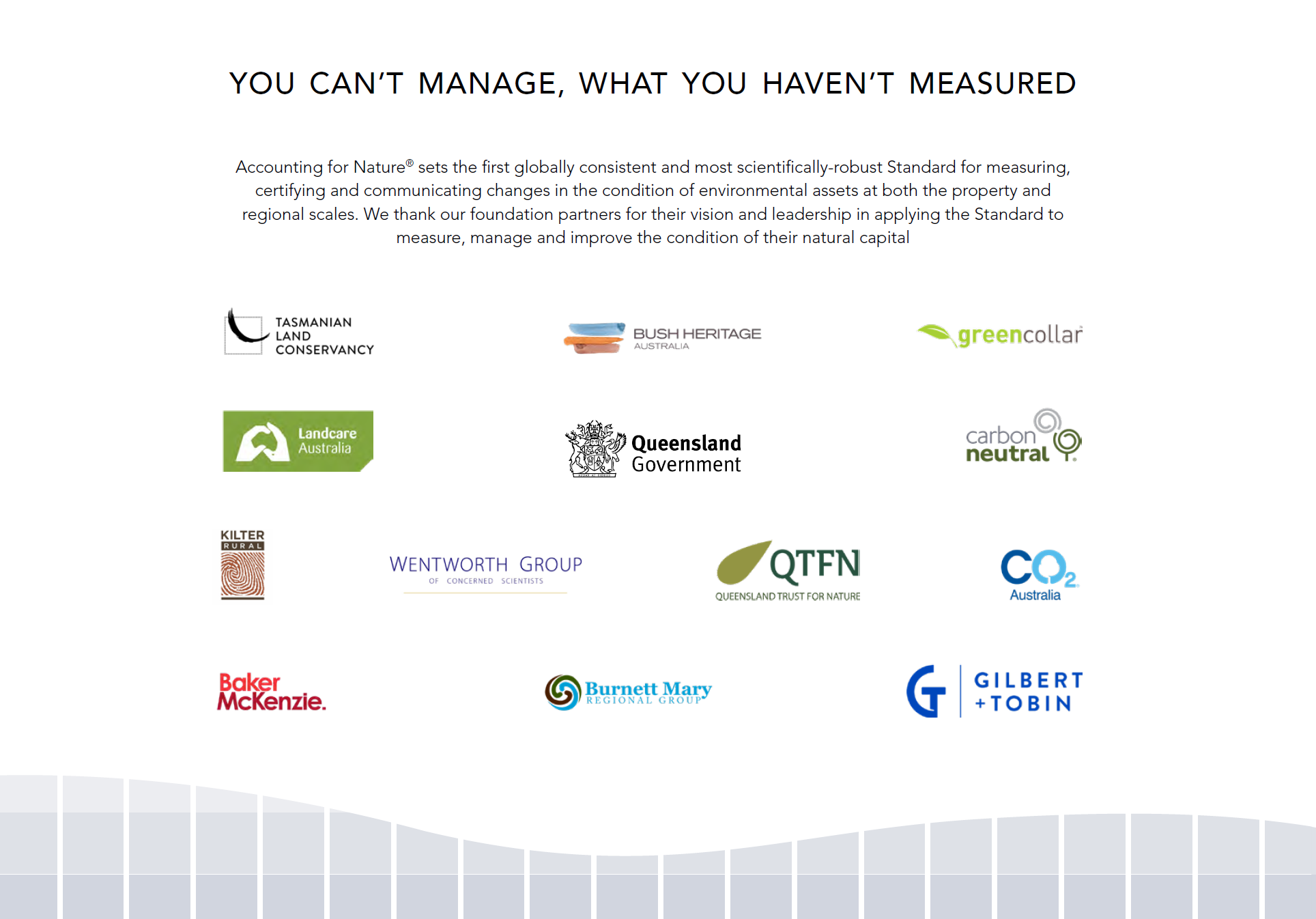 Not for general distribution
Nature-risk disclosure. 
Soon to be the new norm in corporate transparency.
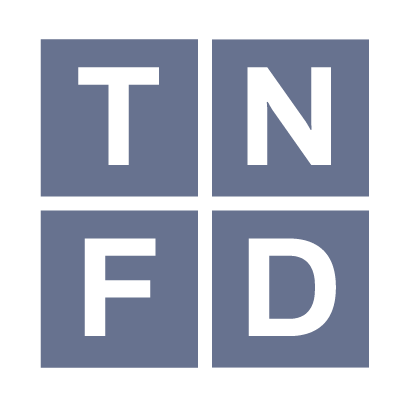 Disclosure of “nature risk” in a company’s supply chain or investment portfolio is becoming the norm – just like was the case for climate change in the last few years.  
This is demonstrated by the recent and strong interest in the taskforce for Nature-related Financial Disclosure (TNFD).
Accounting for Nature® environmental accounts, fit neatly into the TNFD’s LEAP approach.
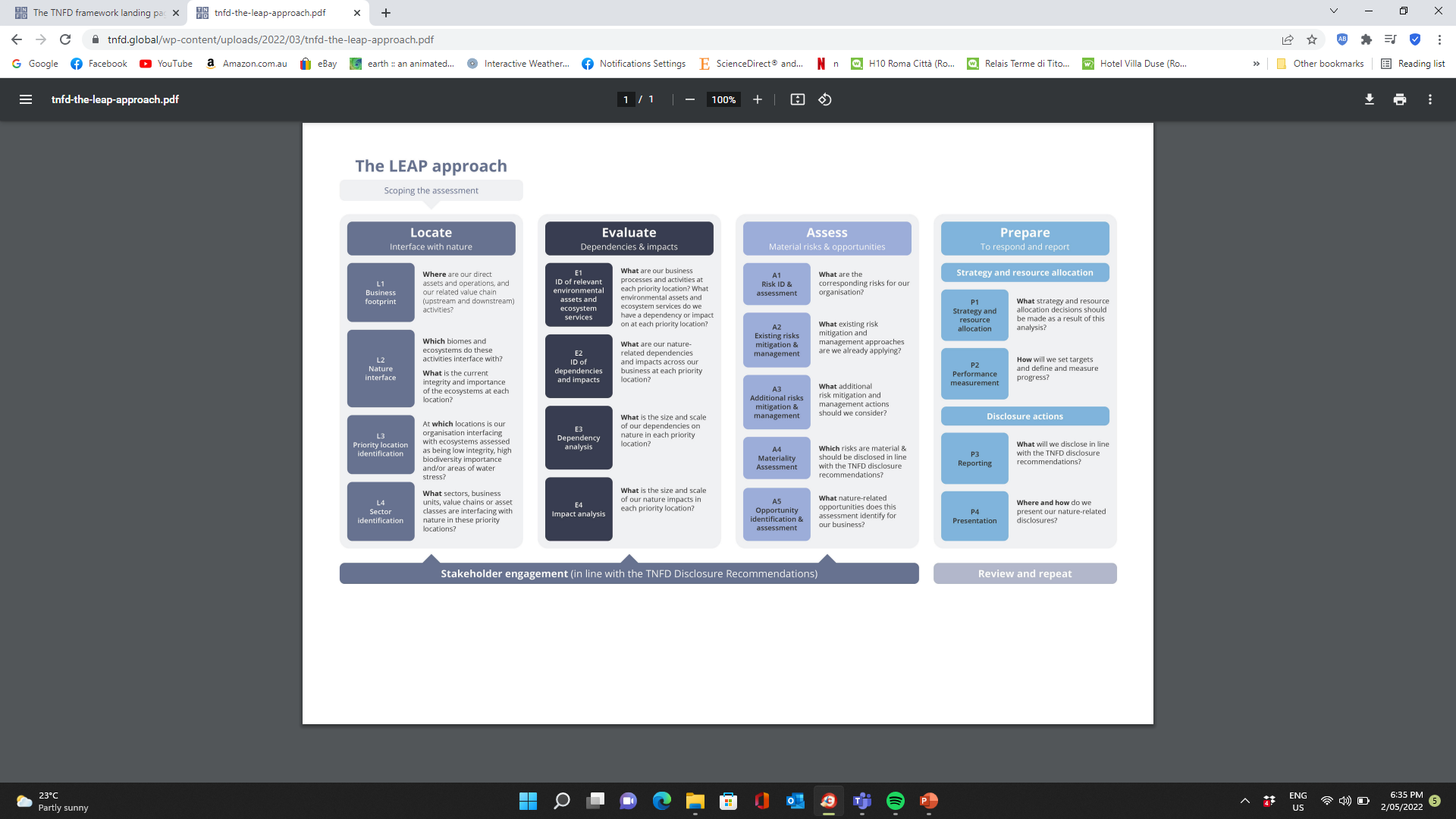 AfN was recognised by the TNFD in Section 9.3.4 of Annex 1: Guidance on Metrics for the Evaluate Phase of LEAP as a framework for Environmental Accounting that requires the actual condition of environmental assets.
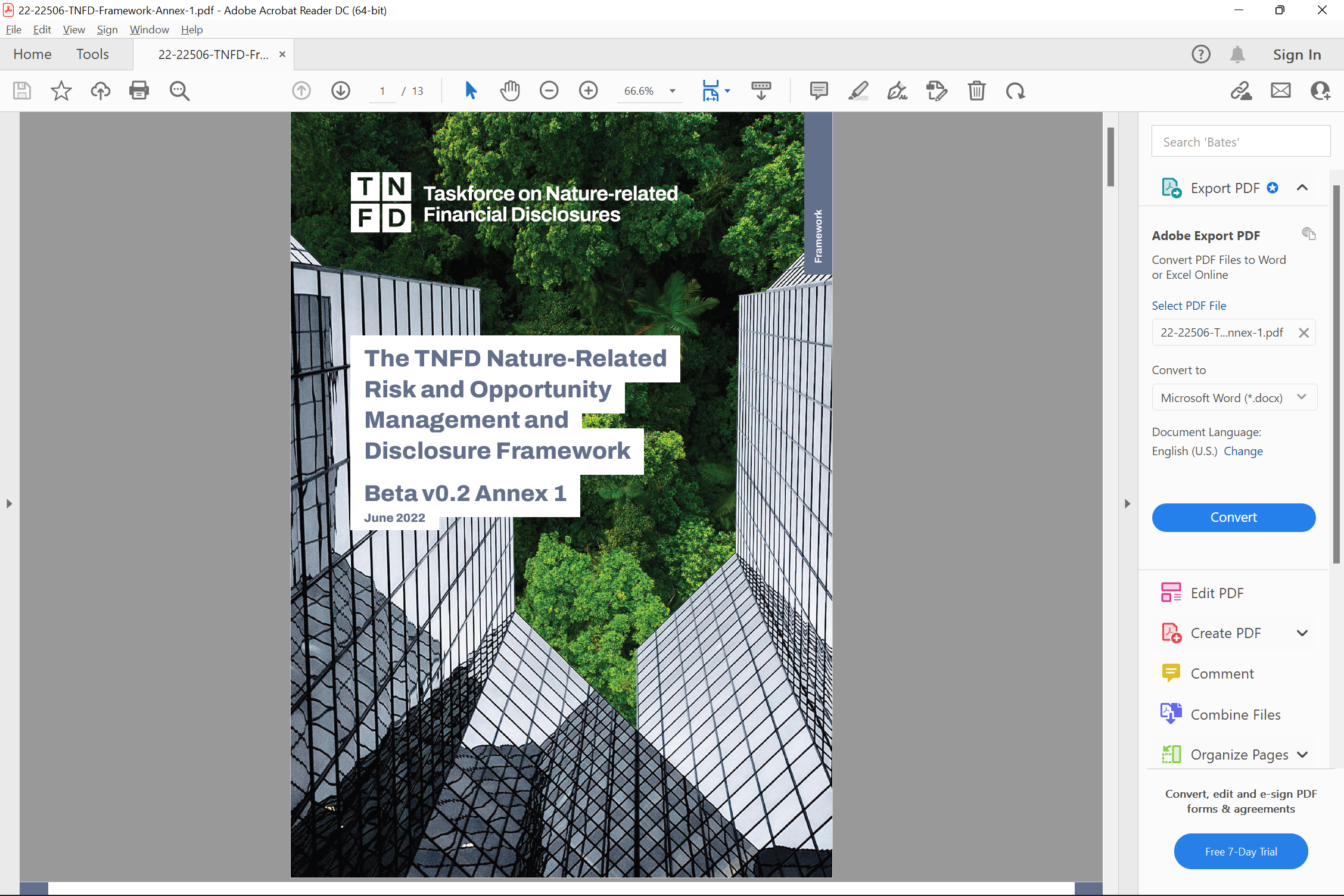 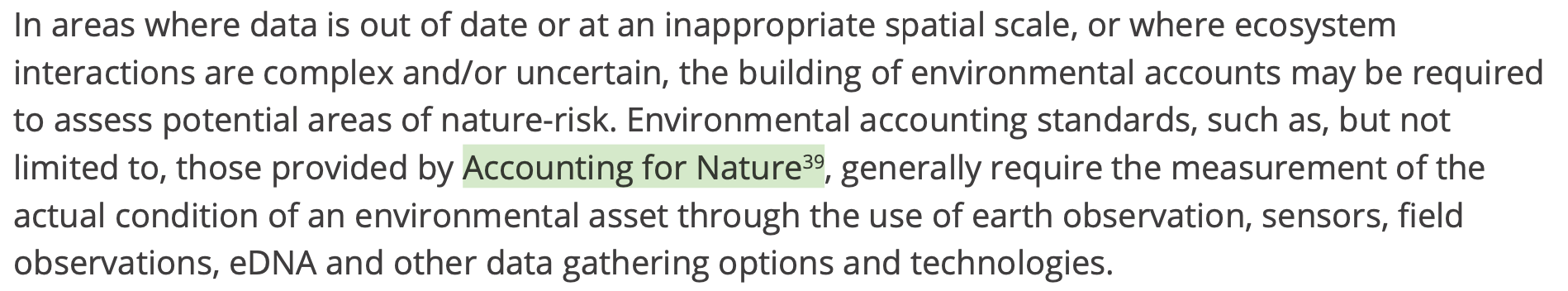 The global challenge
It is not possible to build a sustainable economy without measuring the change in environmental condition. 
Governments, investors and consumers need simple yet scientifically credible environmental metrics to make informed decisions.
Solving this global challenge changes the way we manage the economy and unlock billions of dollars for environmentally sustainable Investments.
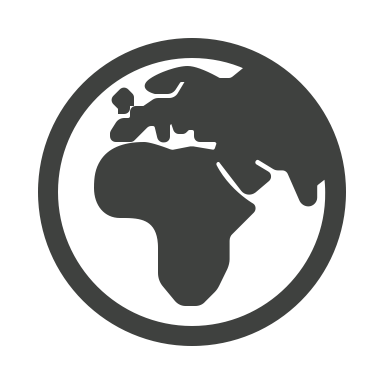 6
Our solution
Accounting for Nature® is a global environmental accounting framework.

It’s designed to guide business, investors, governments and landholders in building scientifically credible environmental accounts.

This allows for informed decisions when managing and investing in environmental assets, and when selling sustainable products and services.
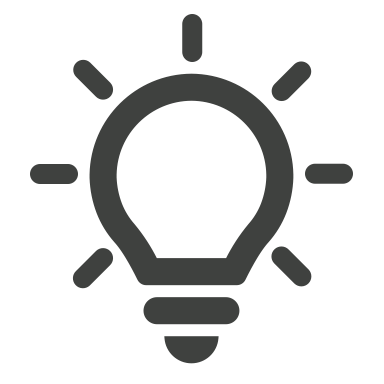 7
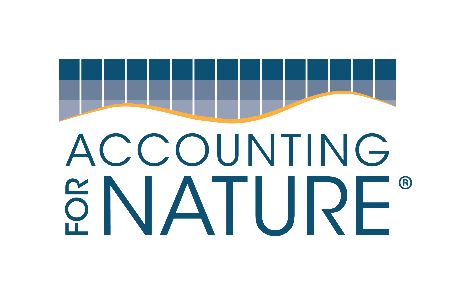 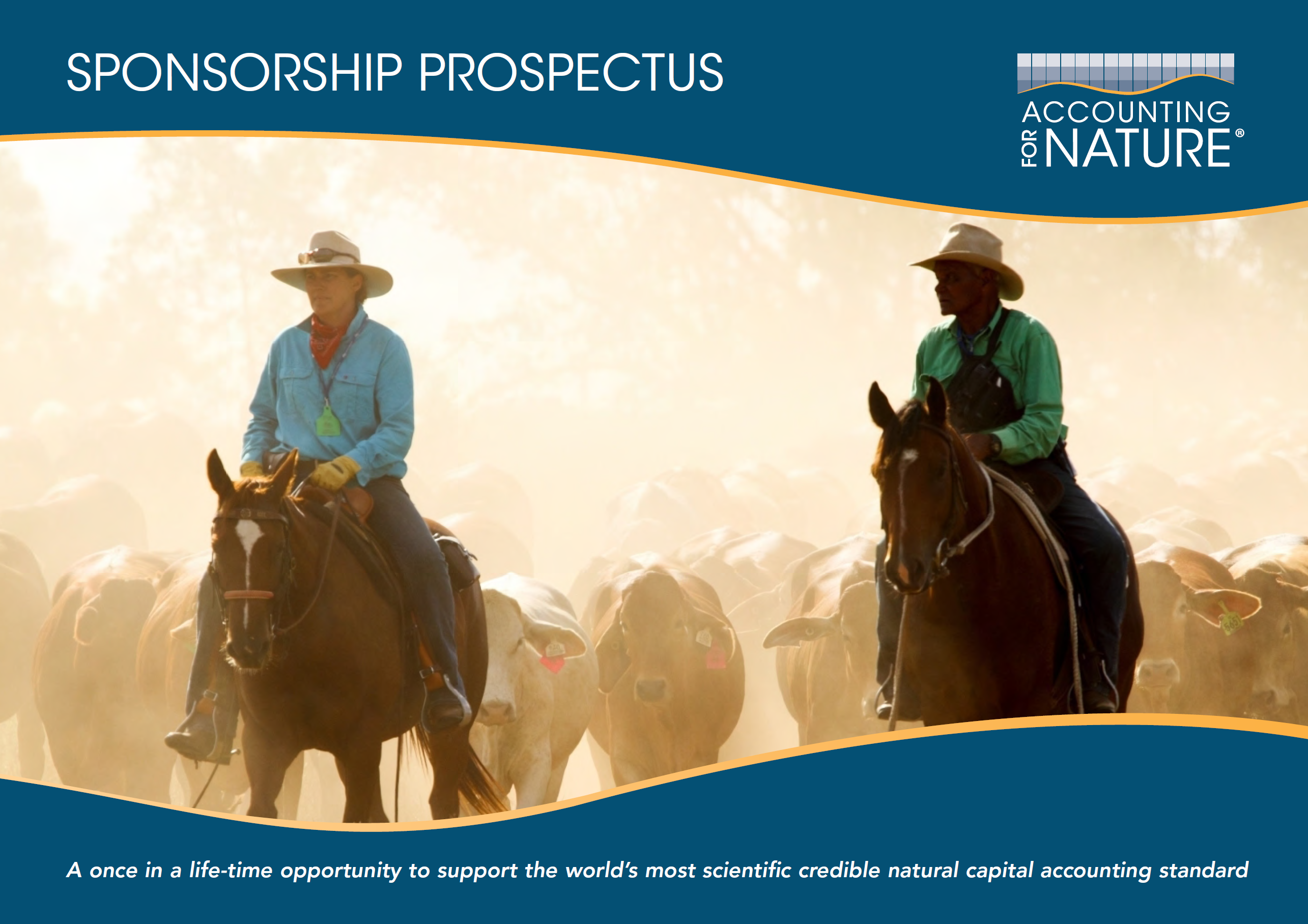 Alignment of AfN and Global Frameworks
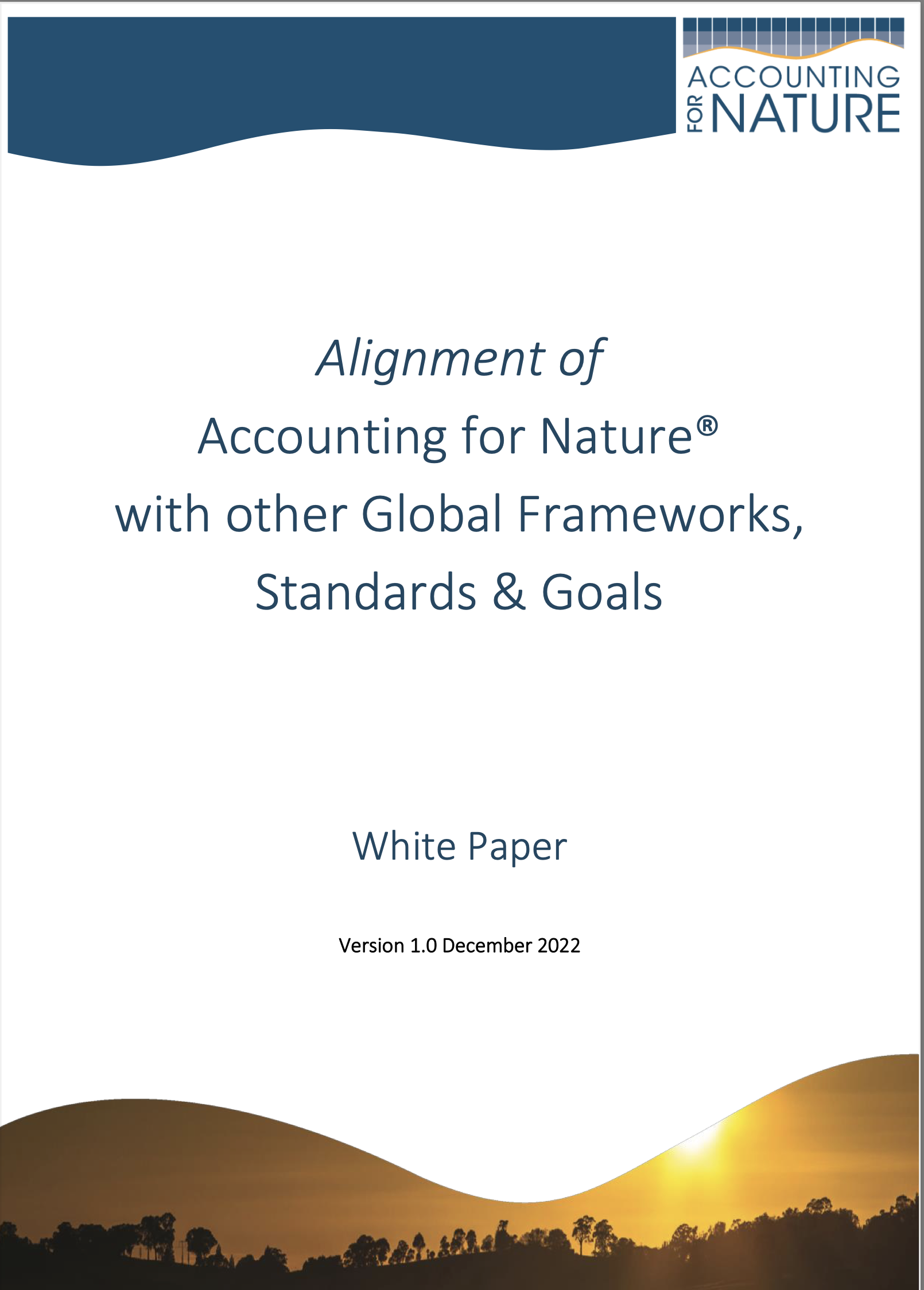 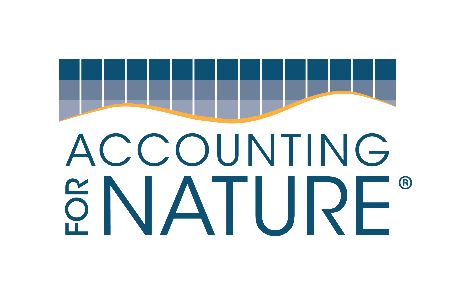 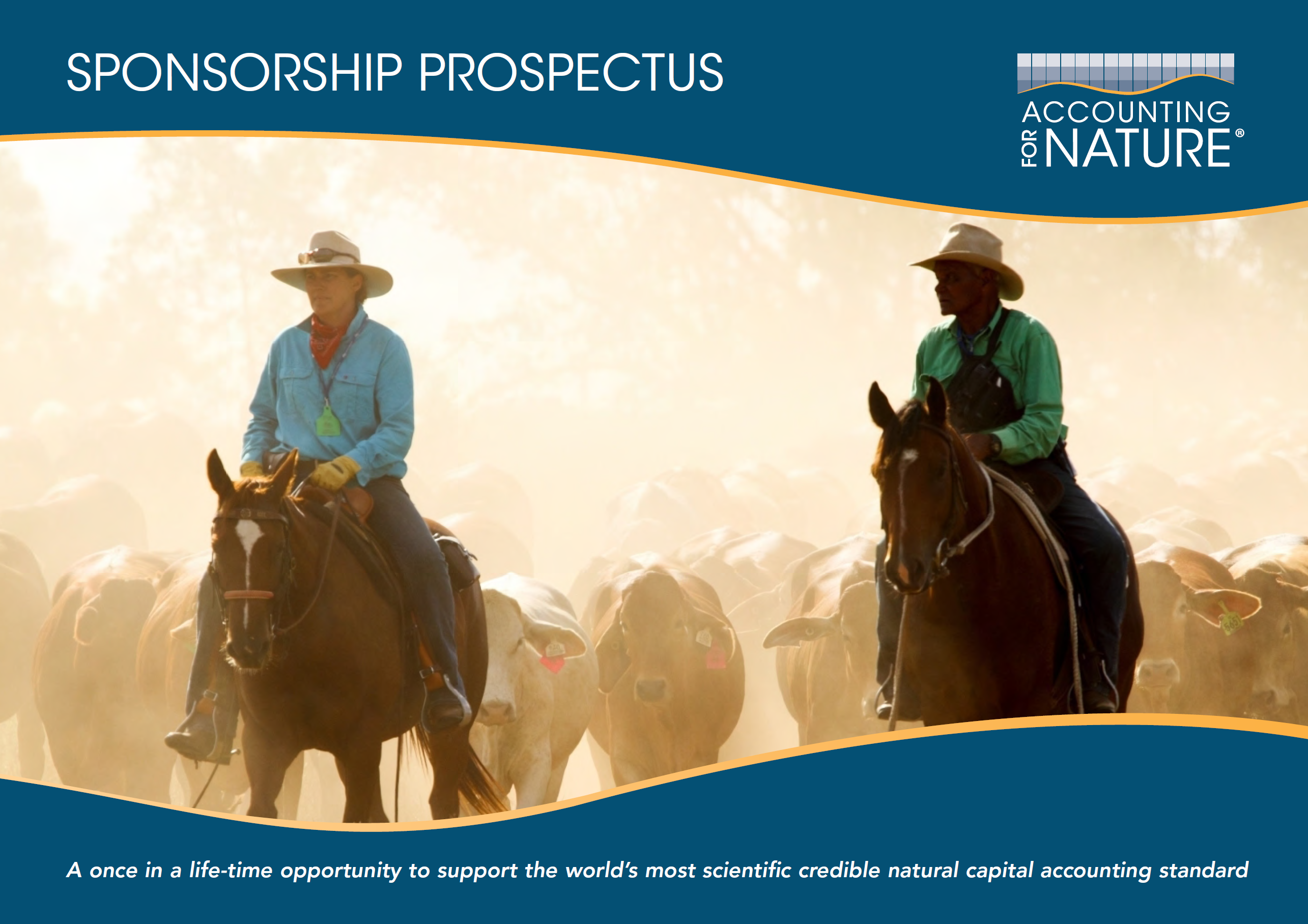 What is the Econd®?
The Econd® summarises complex scientific information into a single, easy to understand metric.
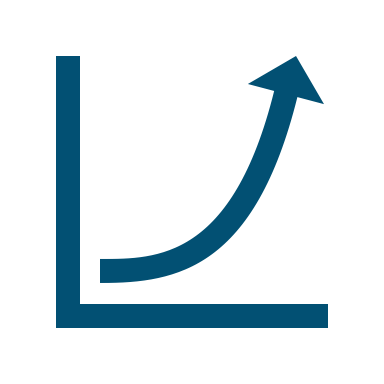 Reference State
The Econd ®  (Environmental Condition Index) is a common unit of measurement that allows us to:  

Compare the relative condition of any environmental assets
Aggregate different types and scales of information
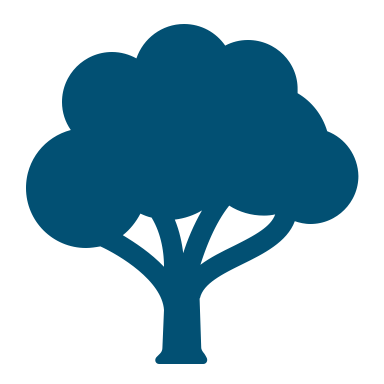 Econd®
0                                    100
The Econd® index shows a clear trend in the condition of any environmental asset over time, compared to its reference state.
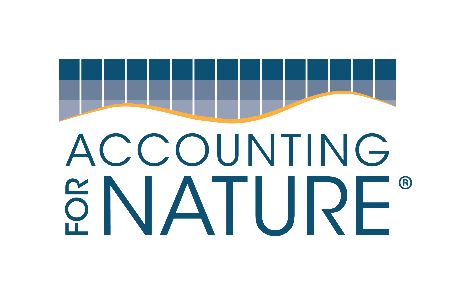 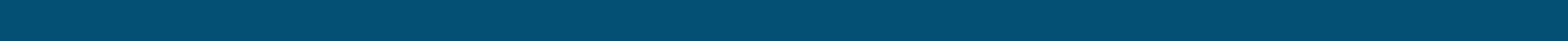 What does AfN do?
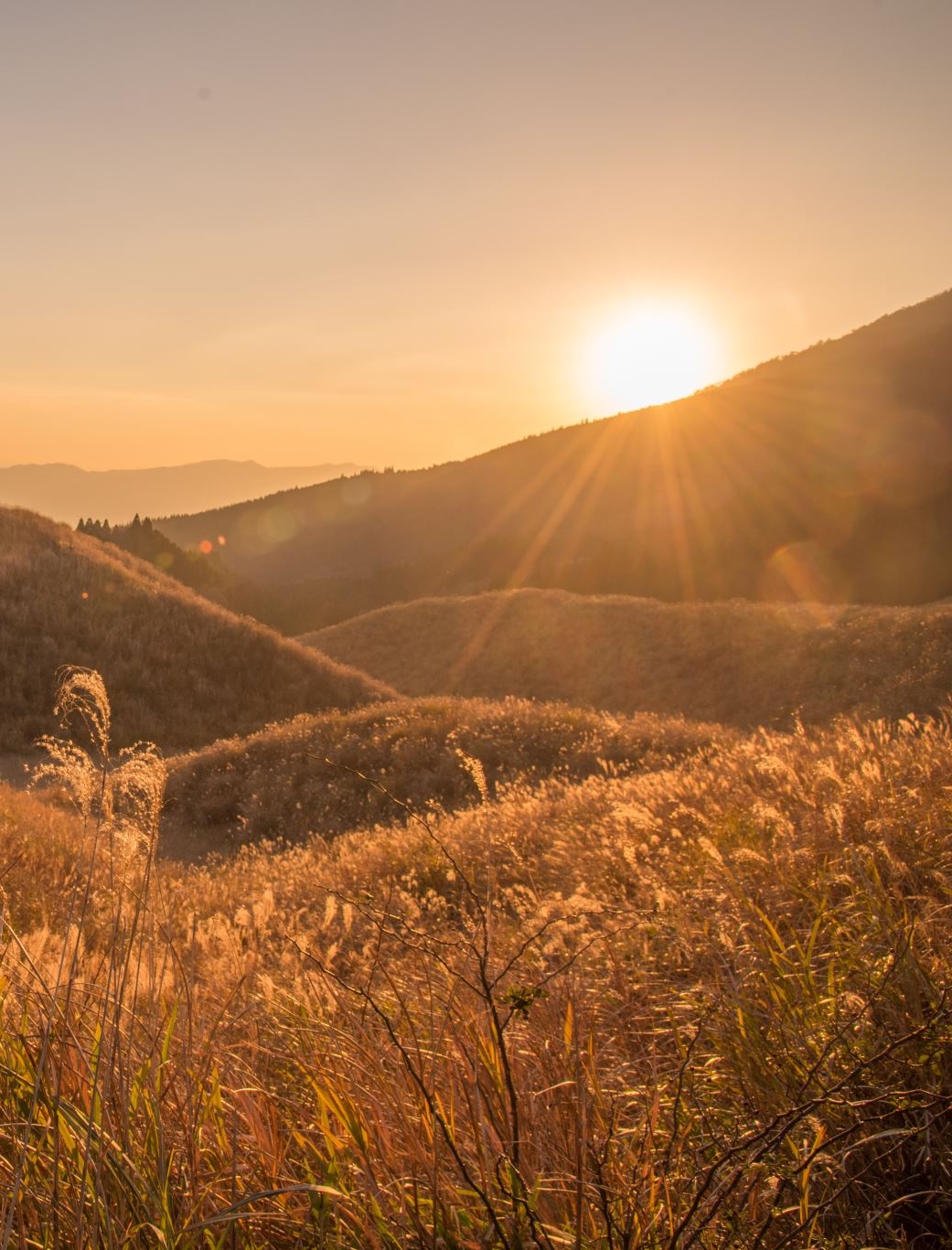 Certification of environmental accounts in accordance with the AfN Standard.

Accreditation of Scientific Measurement & Monitoring Methods for use under the Standard. 

Training & accreditation of experts & auditors through face-to-face and online training and assessment and “AfN Expert Register”.
Coaching & advice, where we connect you with AfN Experts to assist interested parties in building their own accounts.
Developing an online environmental accounting system to cost-effectively help Proponents build their own Environmental Accounts with the click of a button.
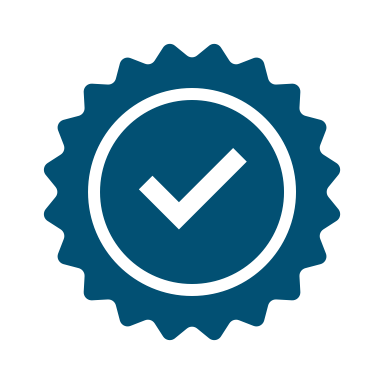 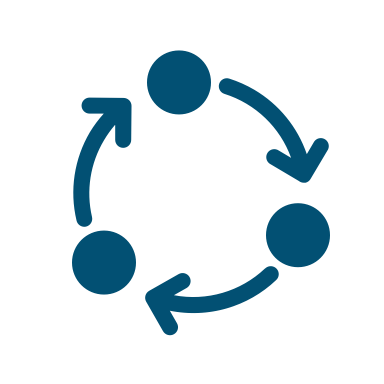 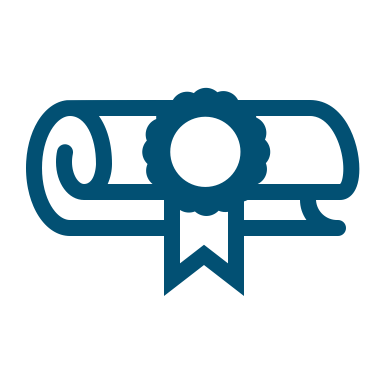 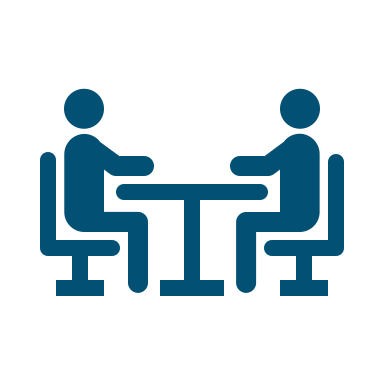 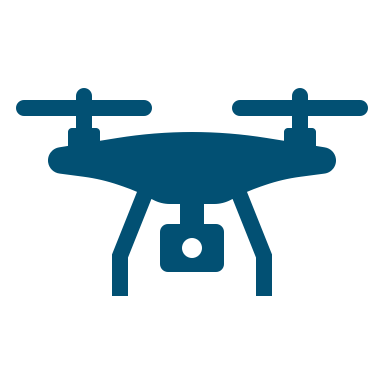 10
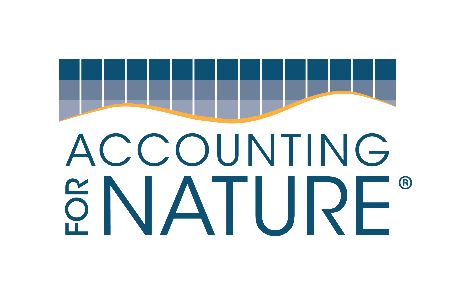 MARKETS
Impact Investment for Real Assets
Landscape Green Bonds
Corporate carbon + env co-benefits
Government policy
+
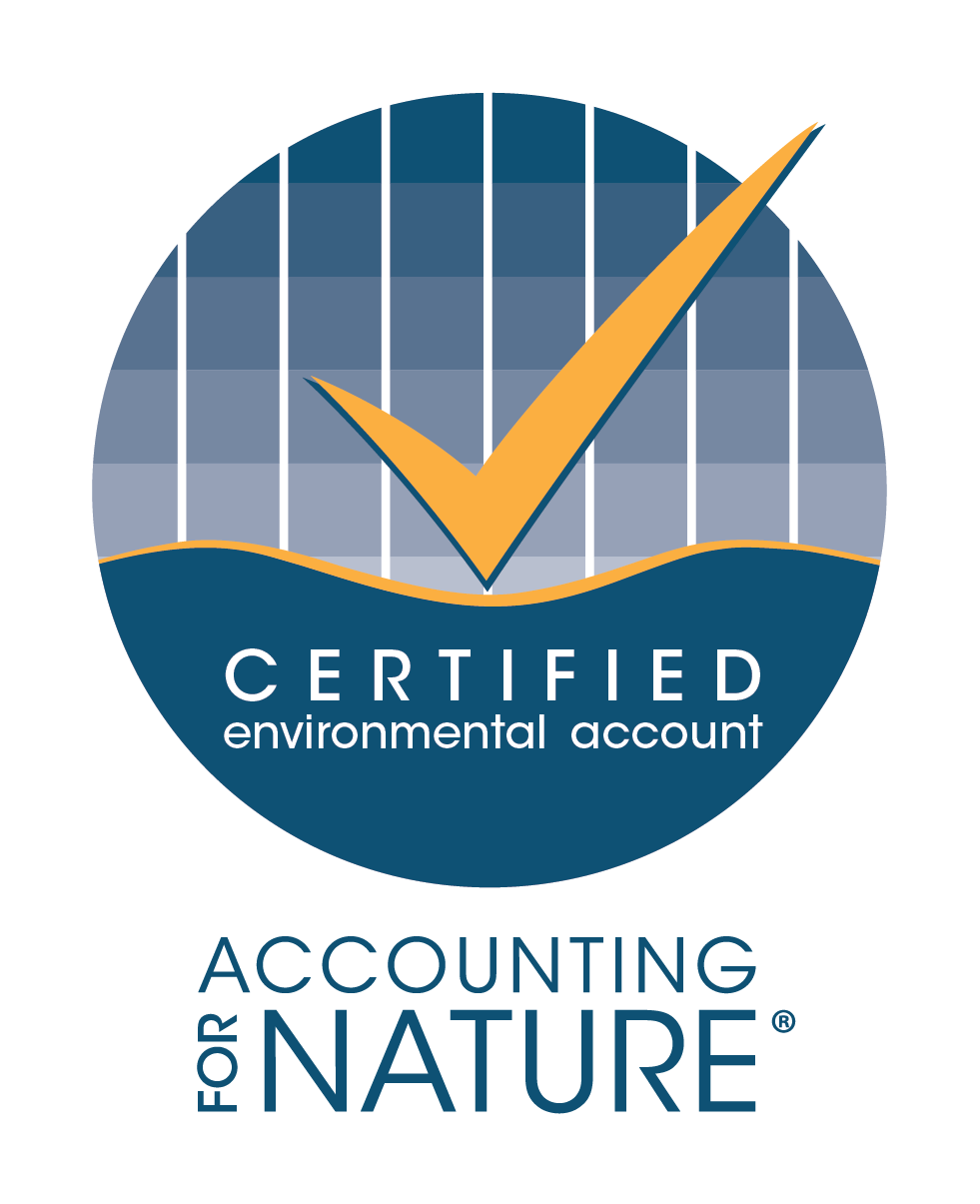 Market indices & insurance
Mine site Rehab Bonds
Food & Fibre Green Labelling
Healthy & productive
landscapes
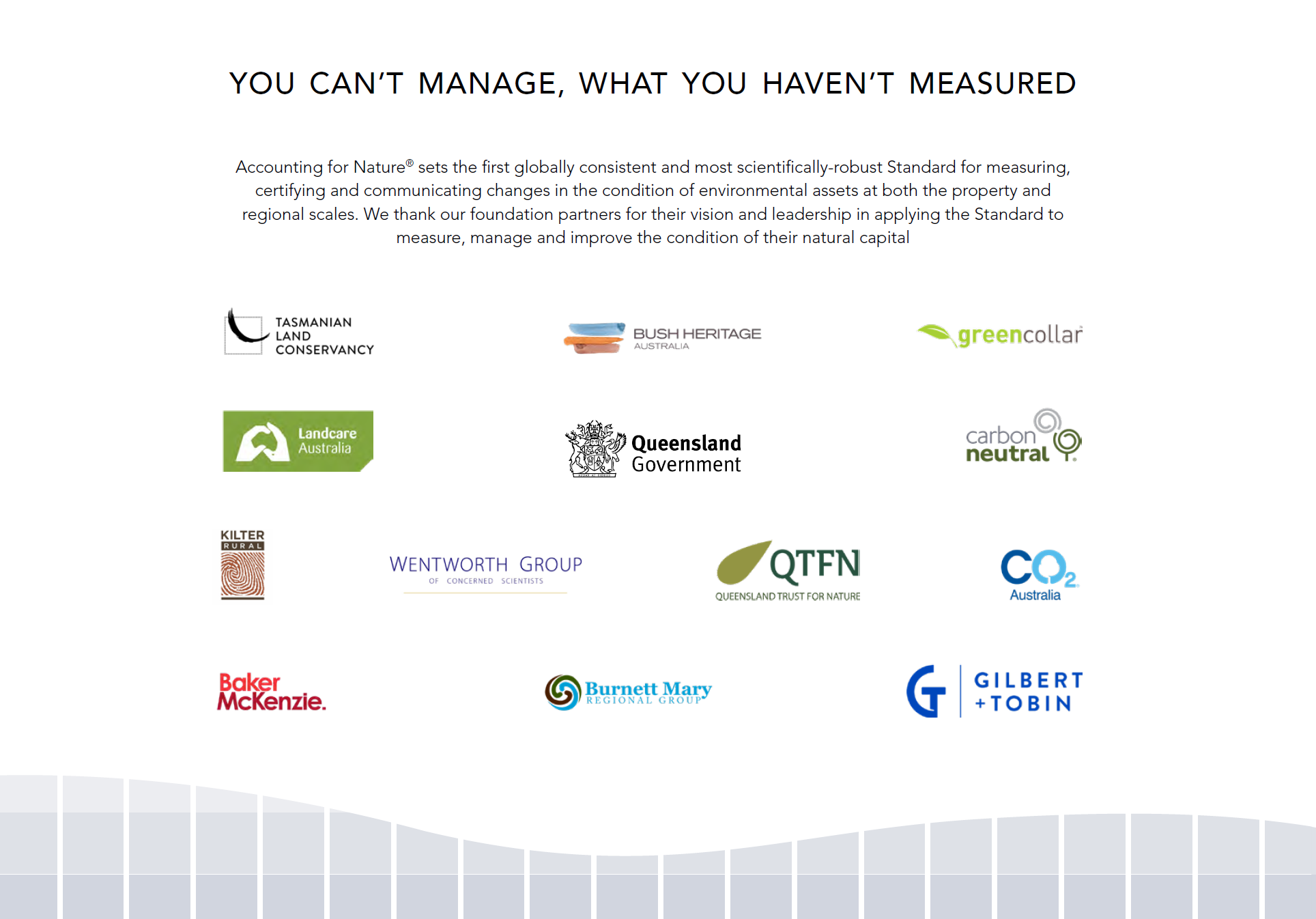 Not for general distribution
Supporting Carbon & Nature Credits
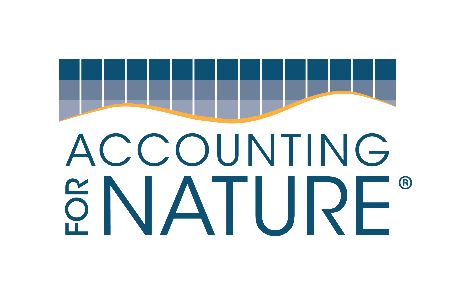 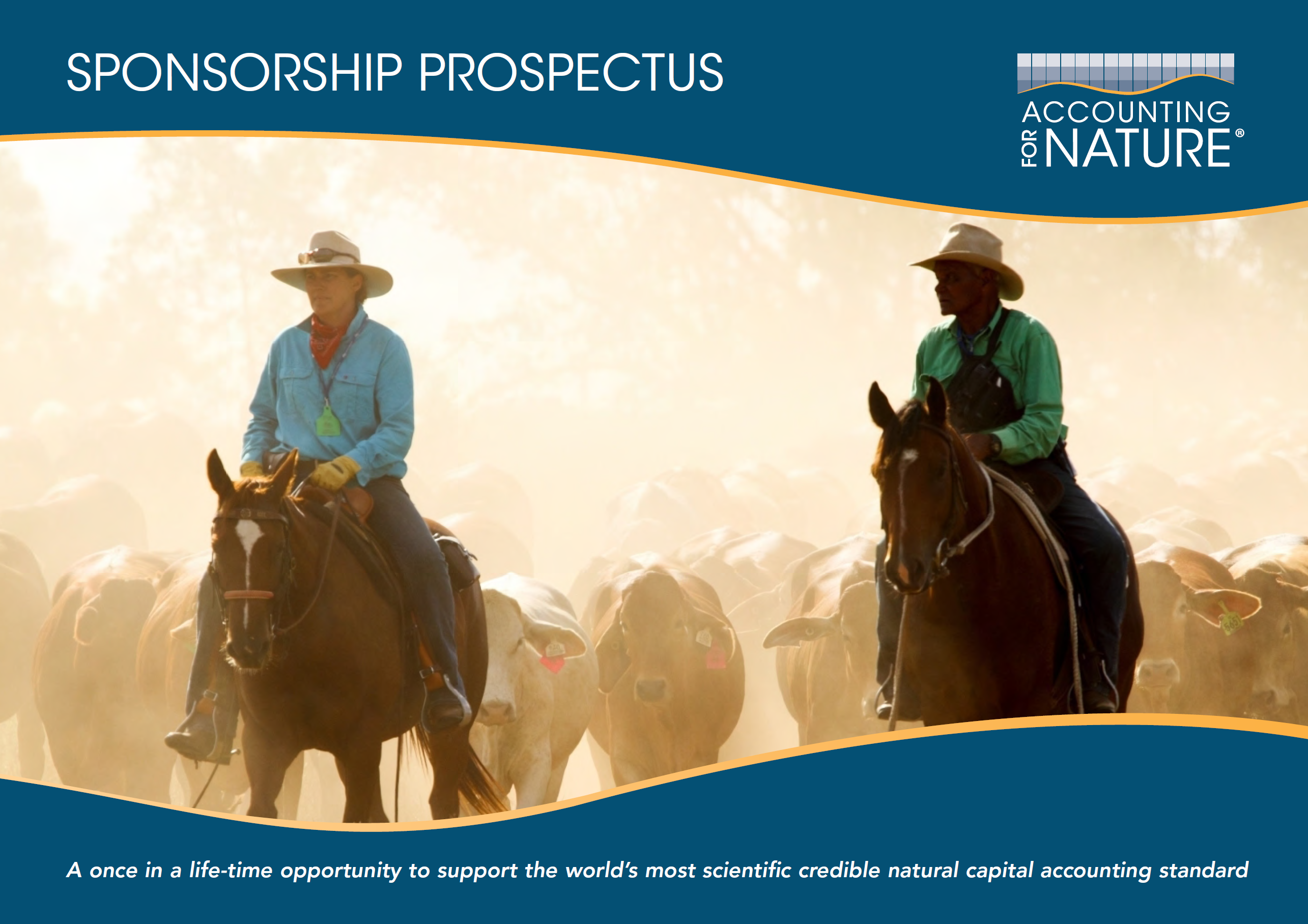 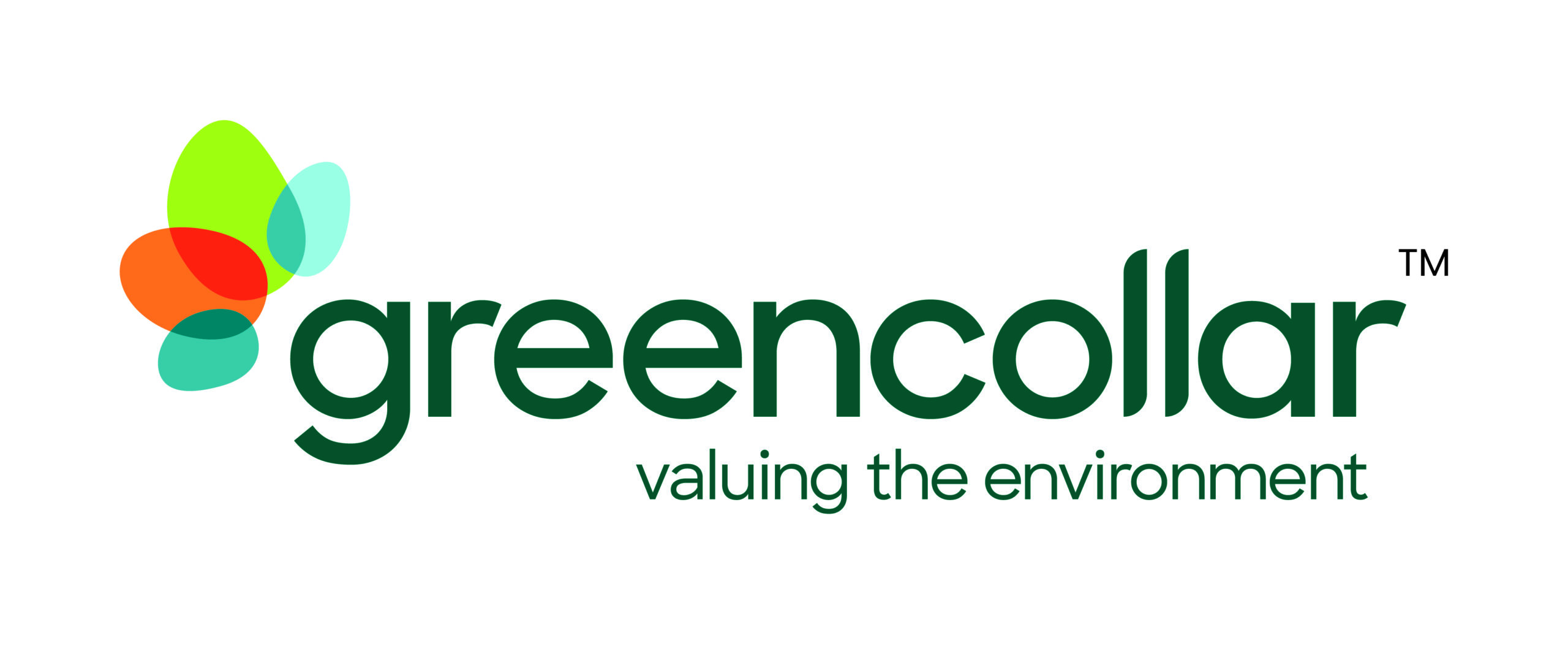 Supporting the voluntary carbon-plus market
Accounting for Nature® is being used by Australia’s largest carbon offset project developers to verify environmental co-benefits, which is unlocking new markets and higher price premiums for carbon offset units that result in genuine improvements for nature. 

Supporting pioneering work in standalone nature credits
Accounting for Nature® is the chosen Monitoring, Reporting & Verification Framework for a 3-year trial of Greencollar’s new NaturePlusTM Standard which will seek to issue and sell standalone nature credits. 

AfN will extend licensing to other unitization standards
Accounting for Nature® is also being considered an outcomes-focused MRV framework by the World Economic Forum and to support Verra SD Vista and others (to be announced).
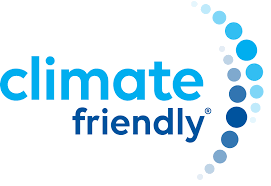 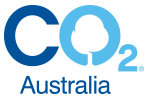 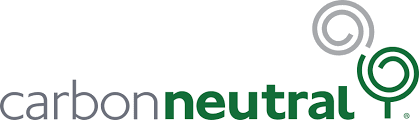 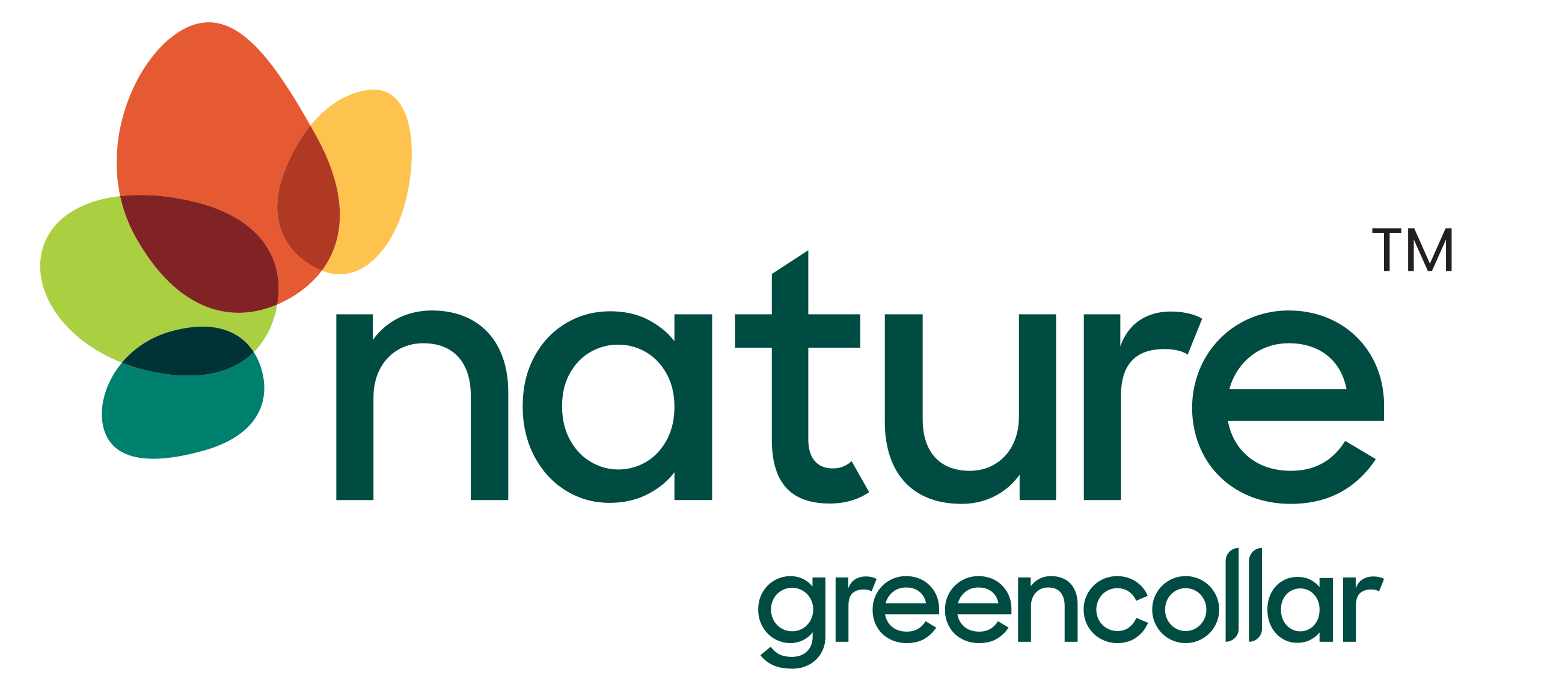 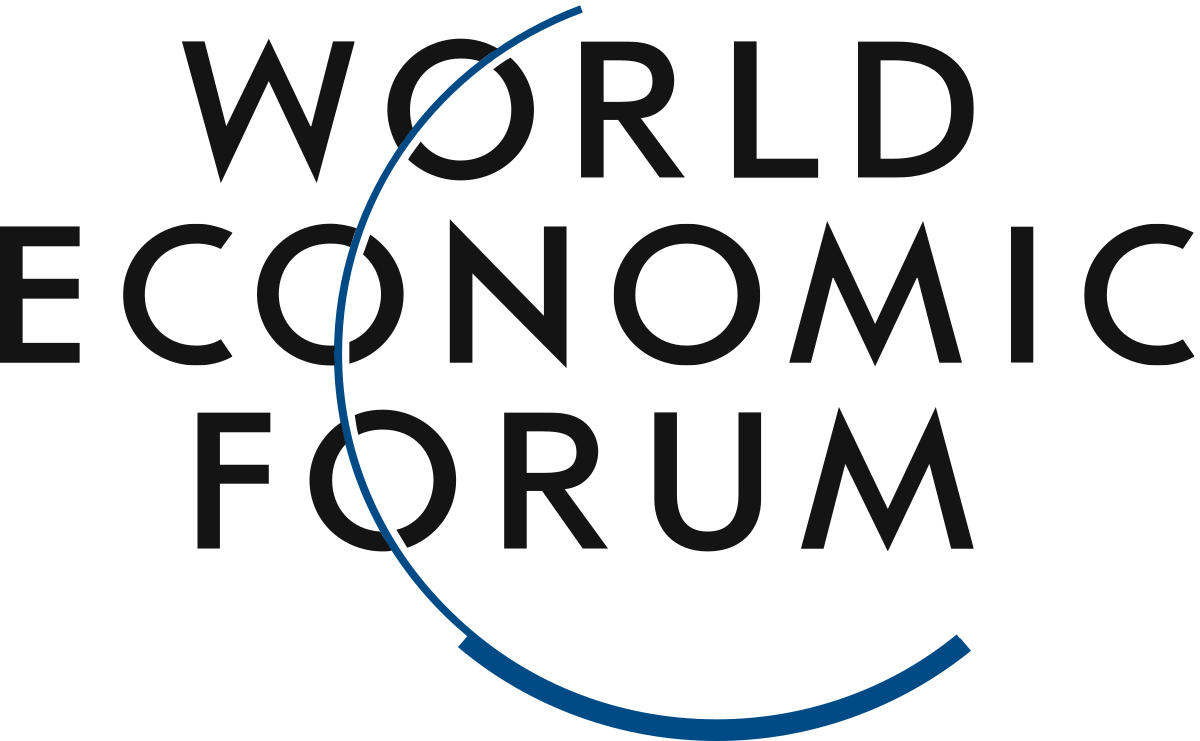 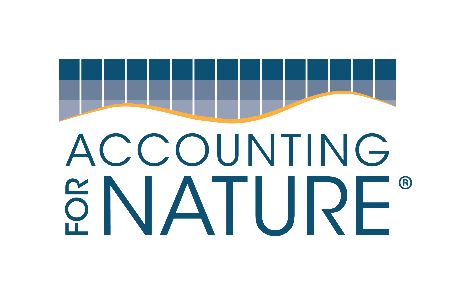 What environmental assets can you measure?
An Econd® can be generated for each of the below five environmental asset classes.

Certified Environmental Accounts can be linked with carbon or other environmental products to claim and verify environmental co-benefits.
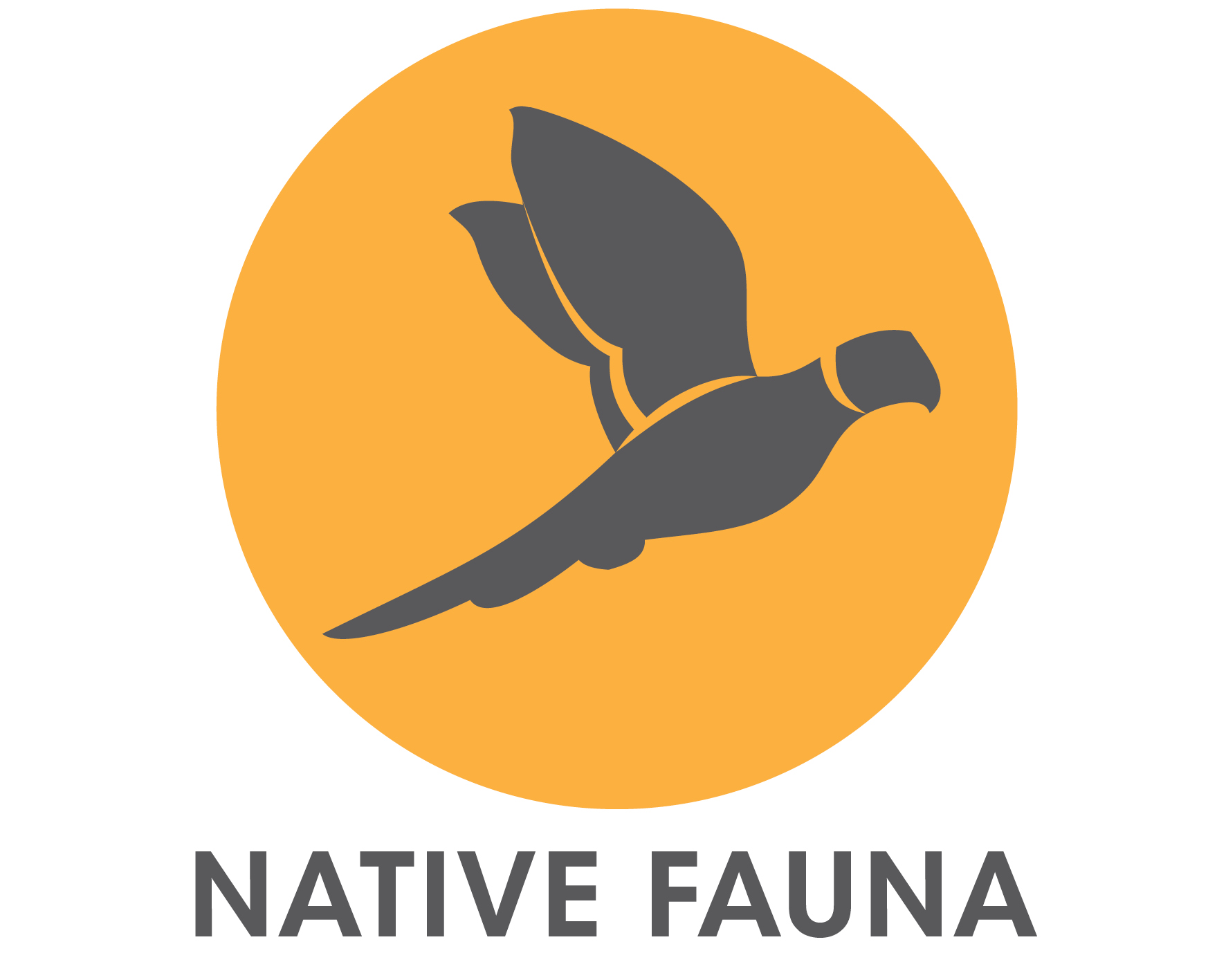 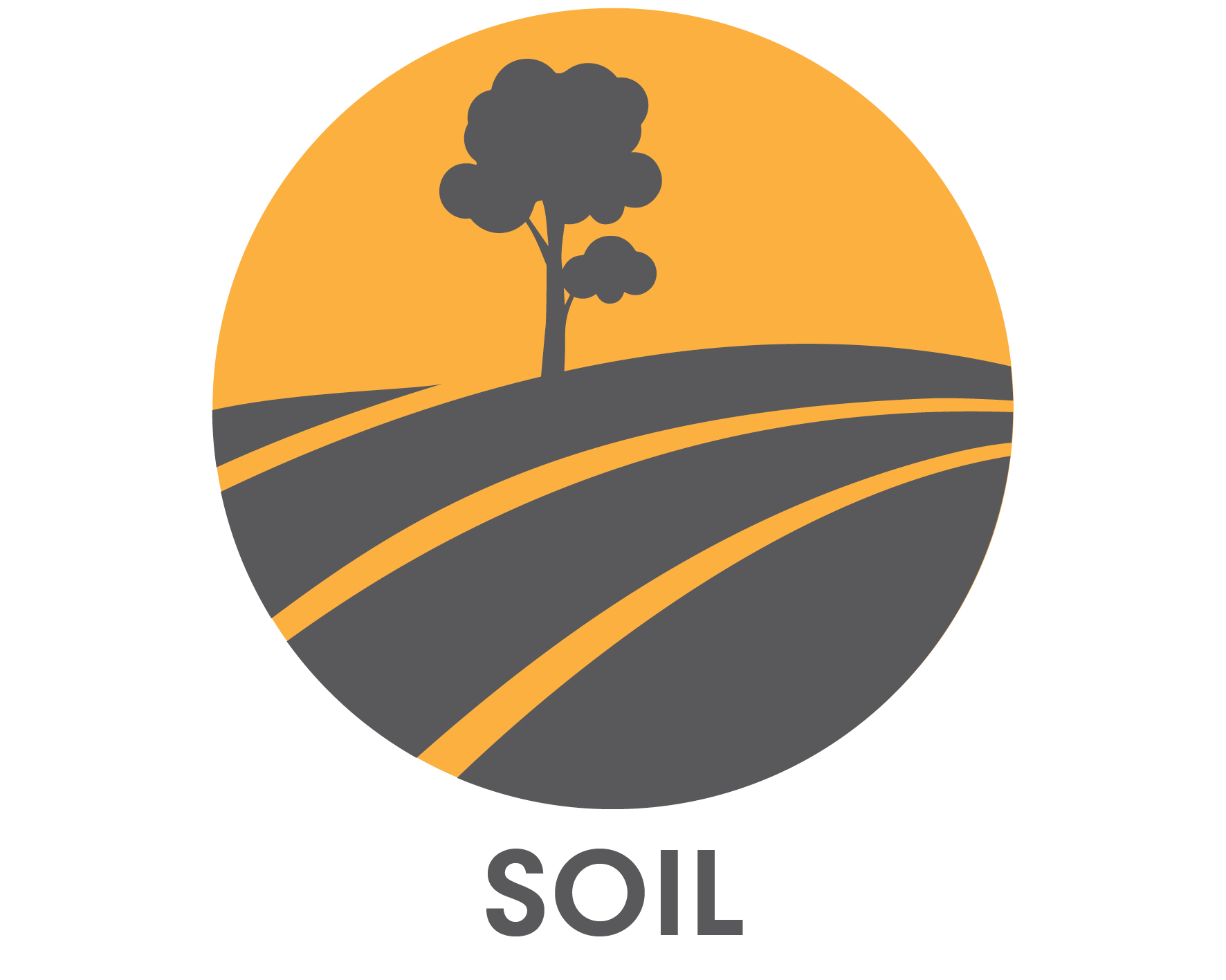 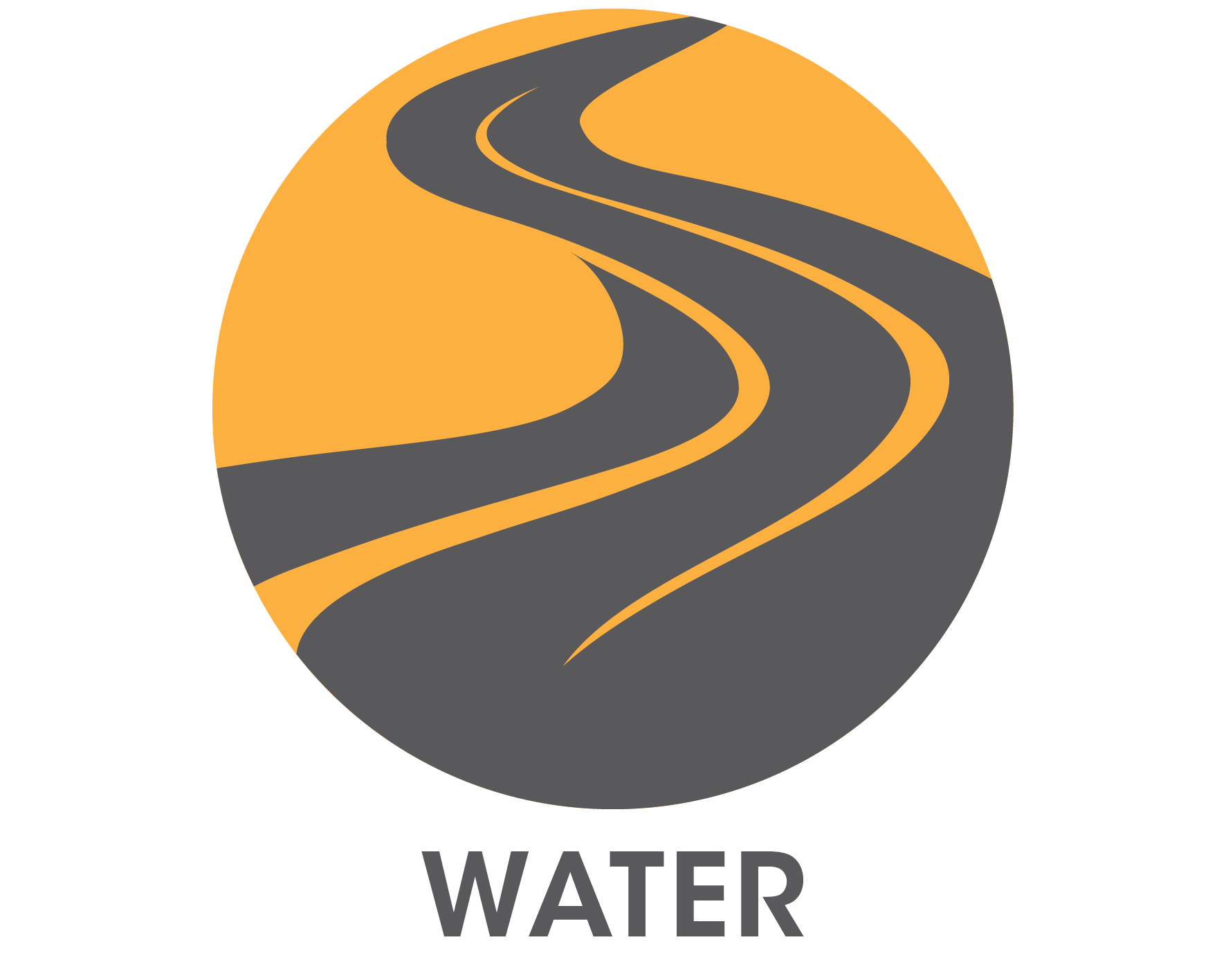 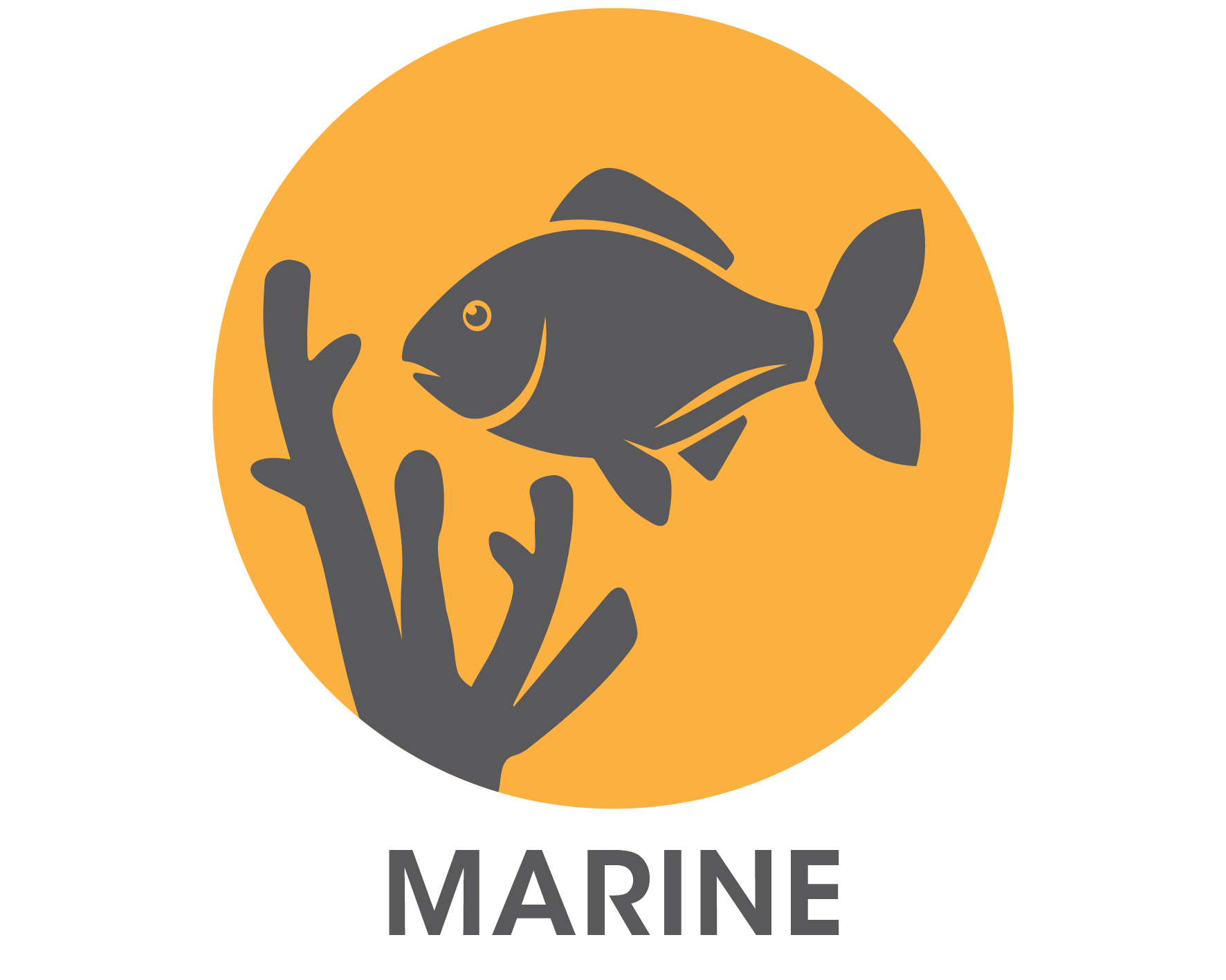 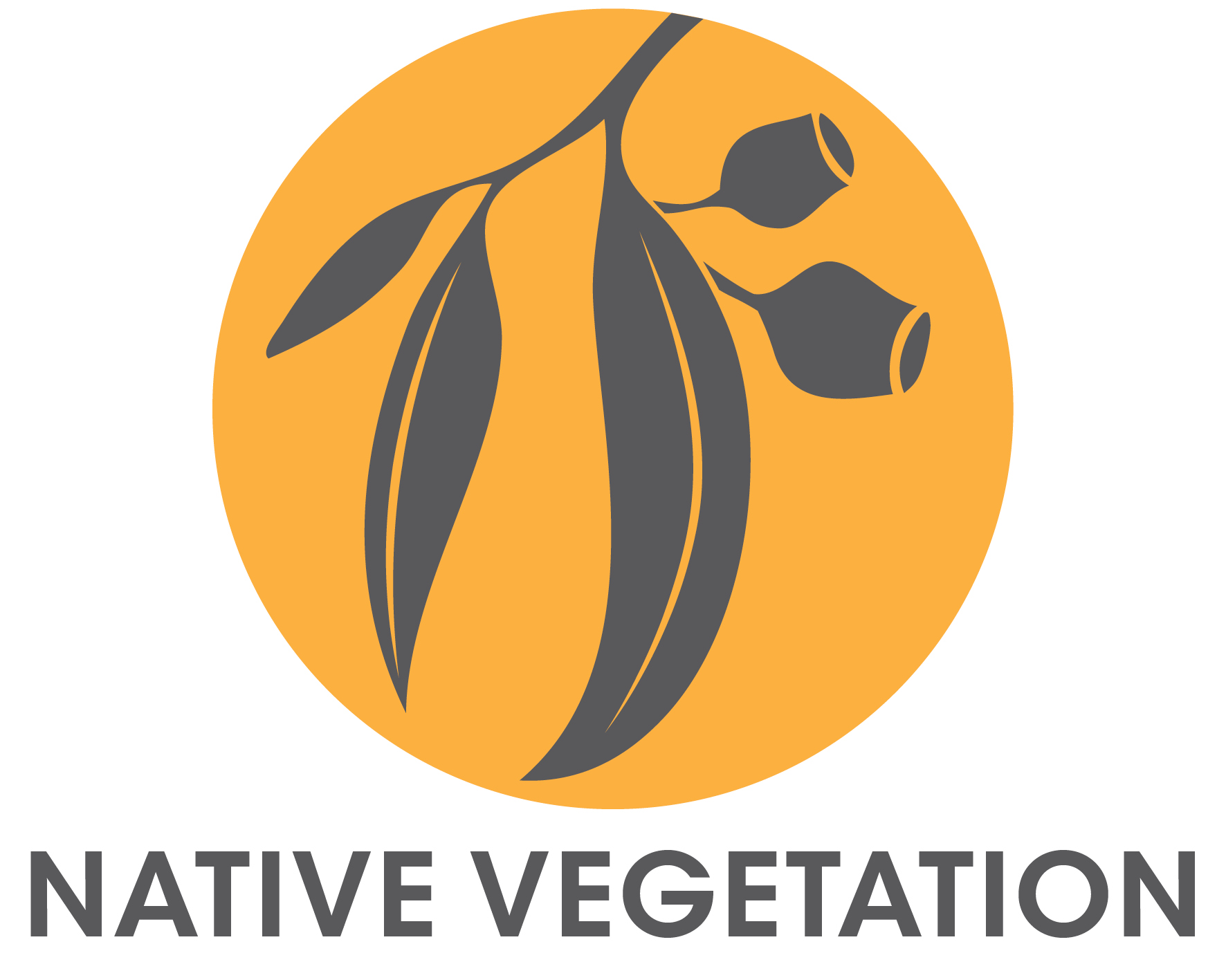 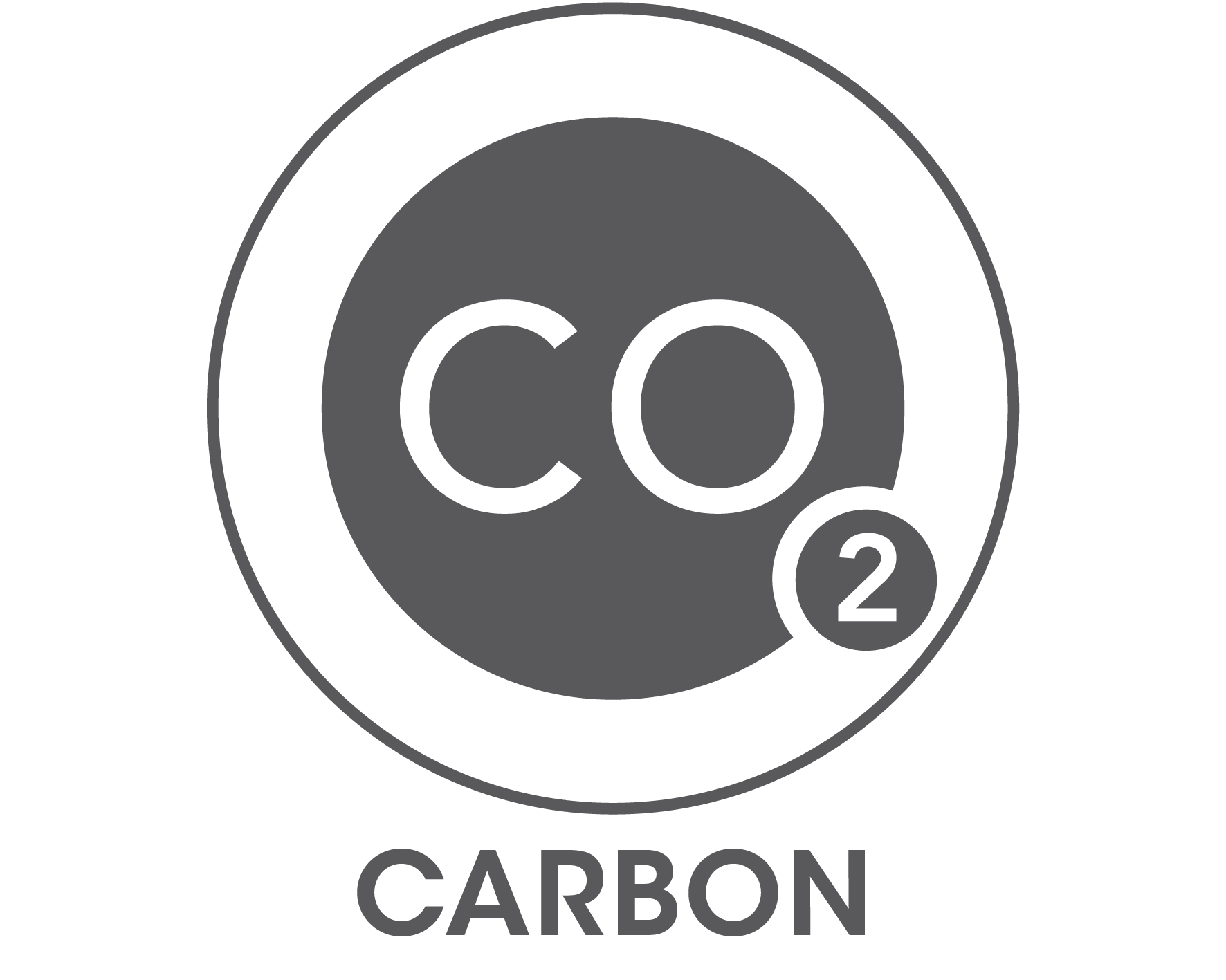 Our Materiality Guidelines help Proponents decide what is most important to measure by:

Clearly understanding and articulating why they are wanting to develop an Environmental Account, and,

Helping to identify what the priority and significant environmental assets are that should be measured in the Environmental Account, given the account purpose, and also differing perspectives of significance
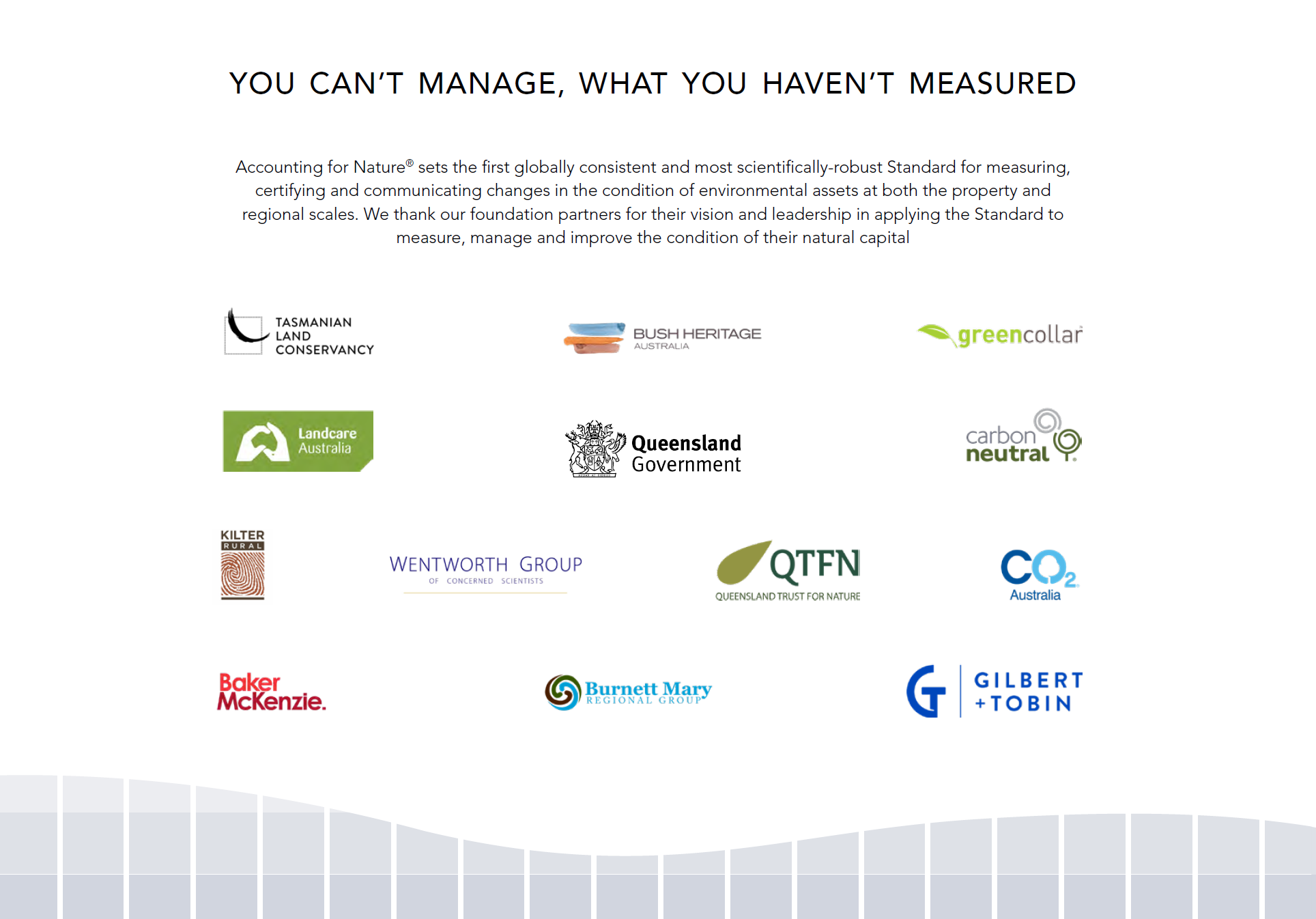 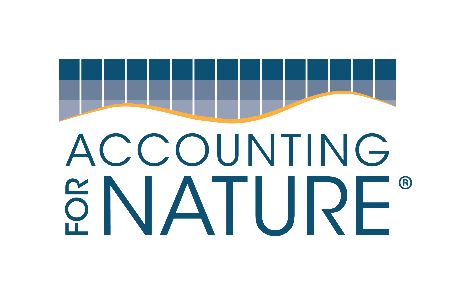 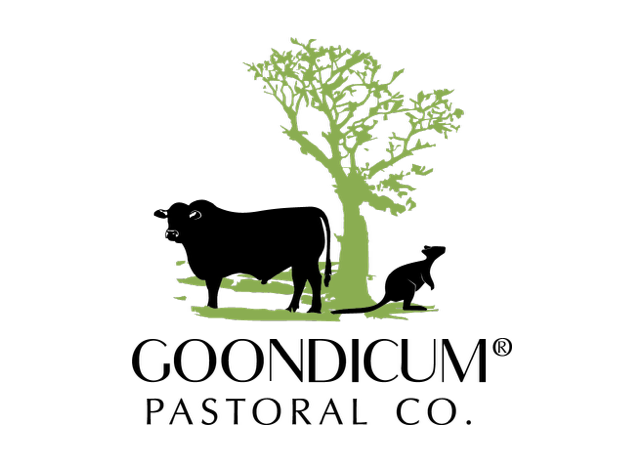 What is an Environmental Account?
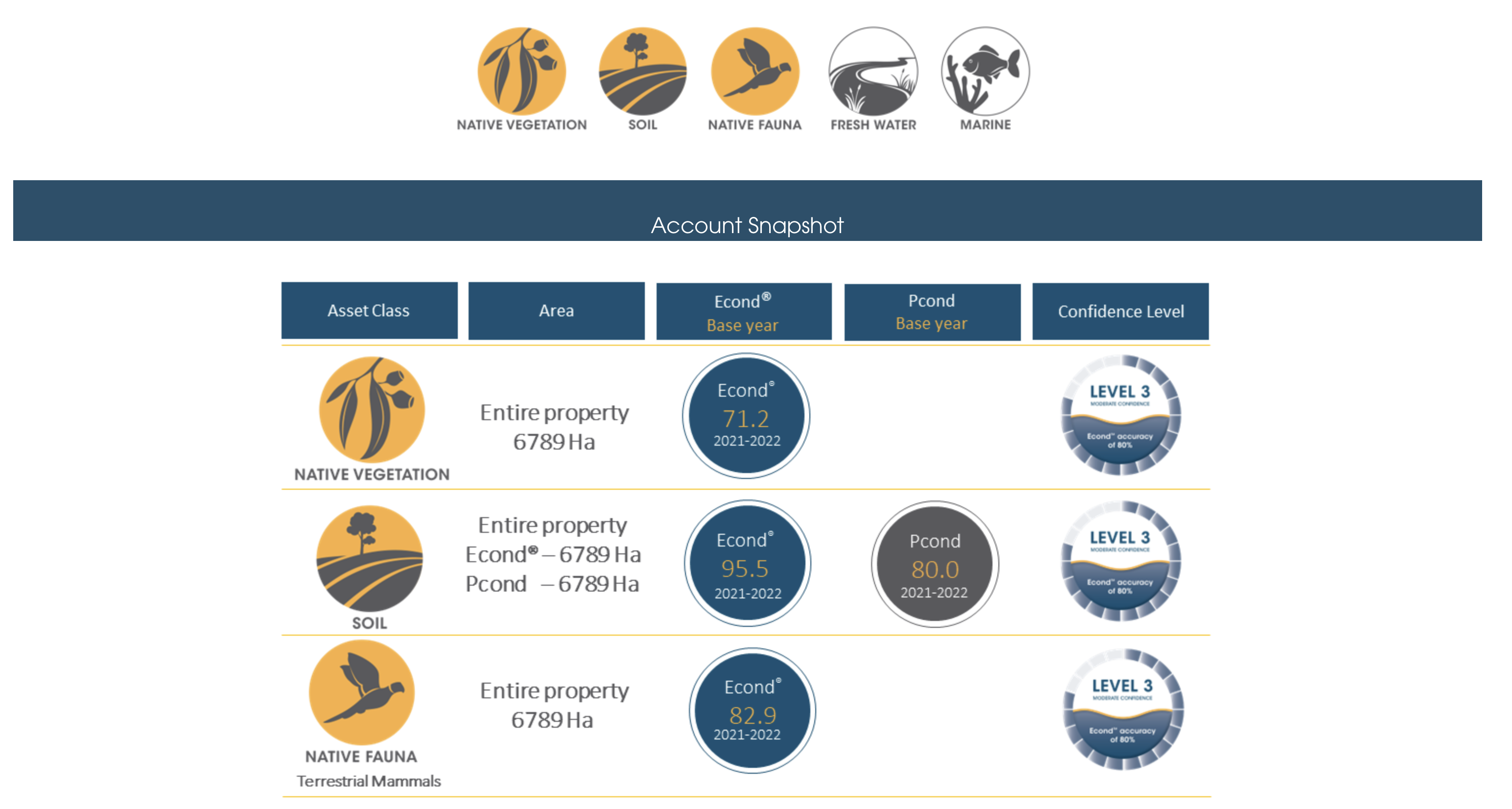 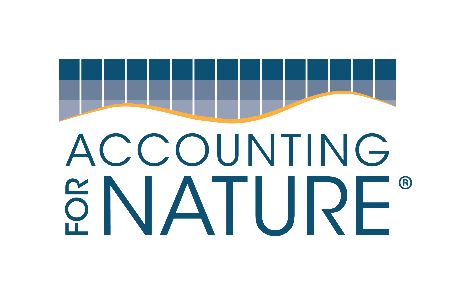 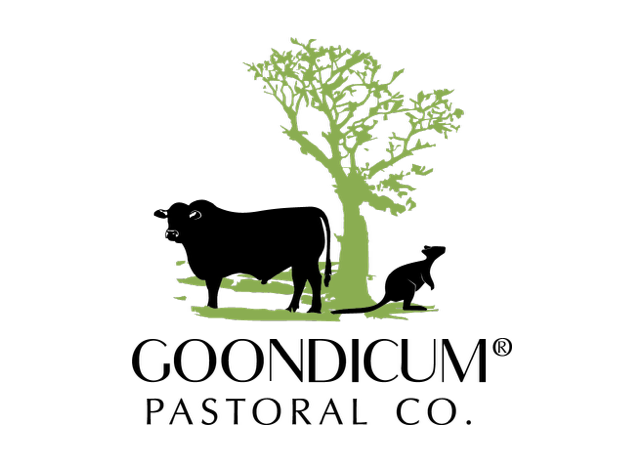 What is an Environmental Account?
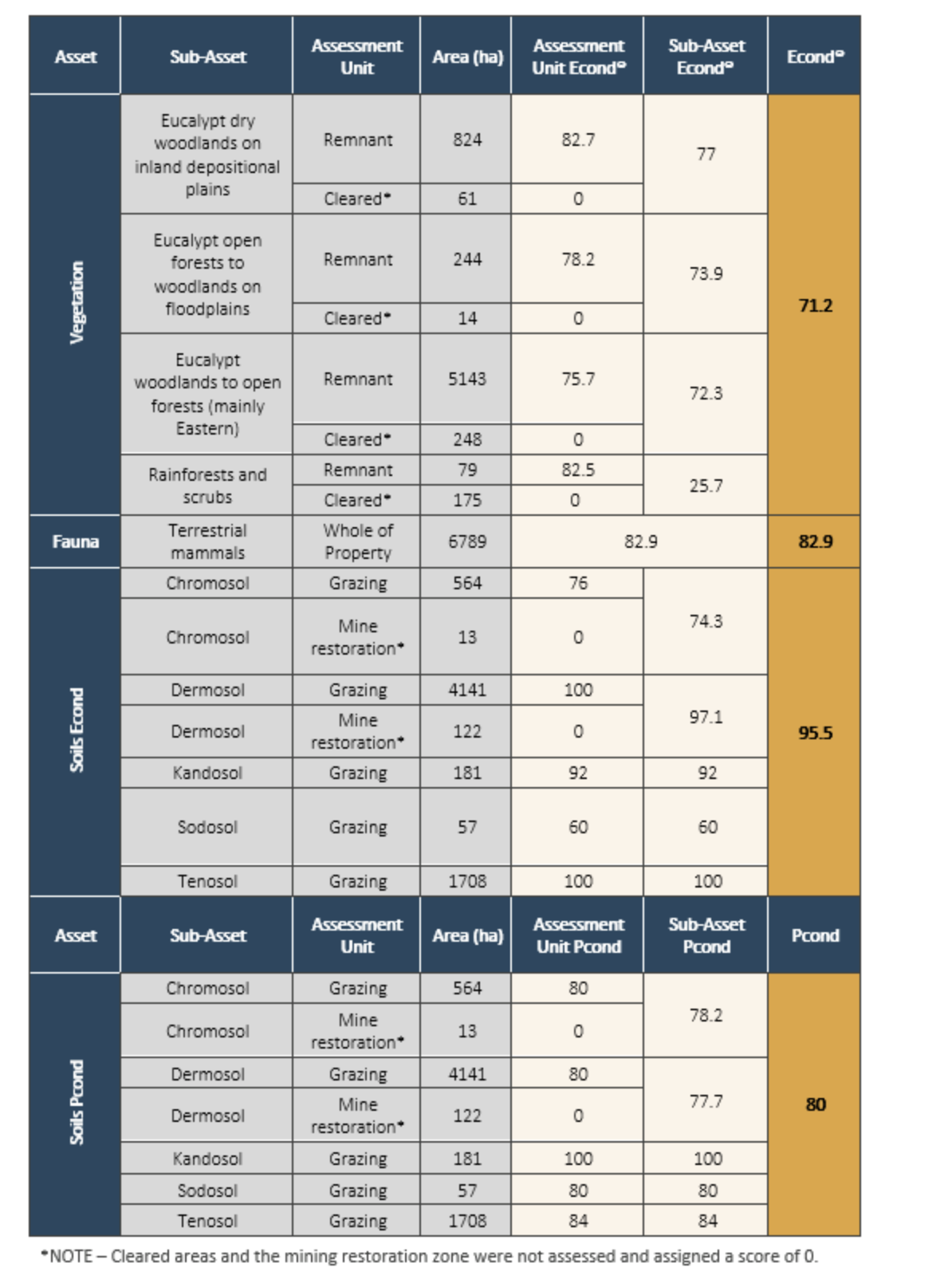 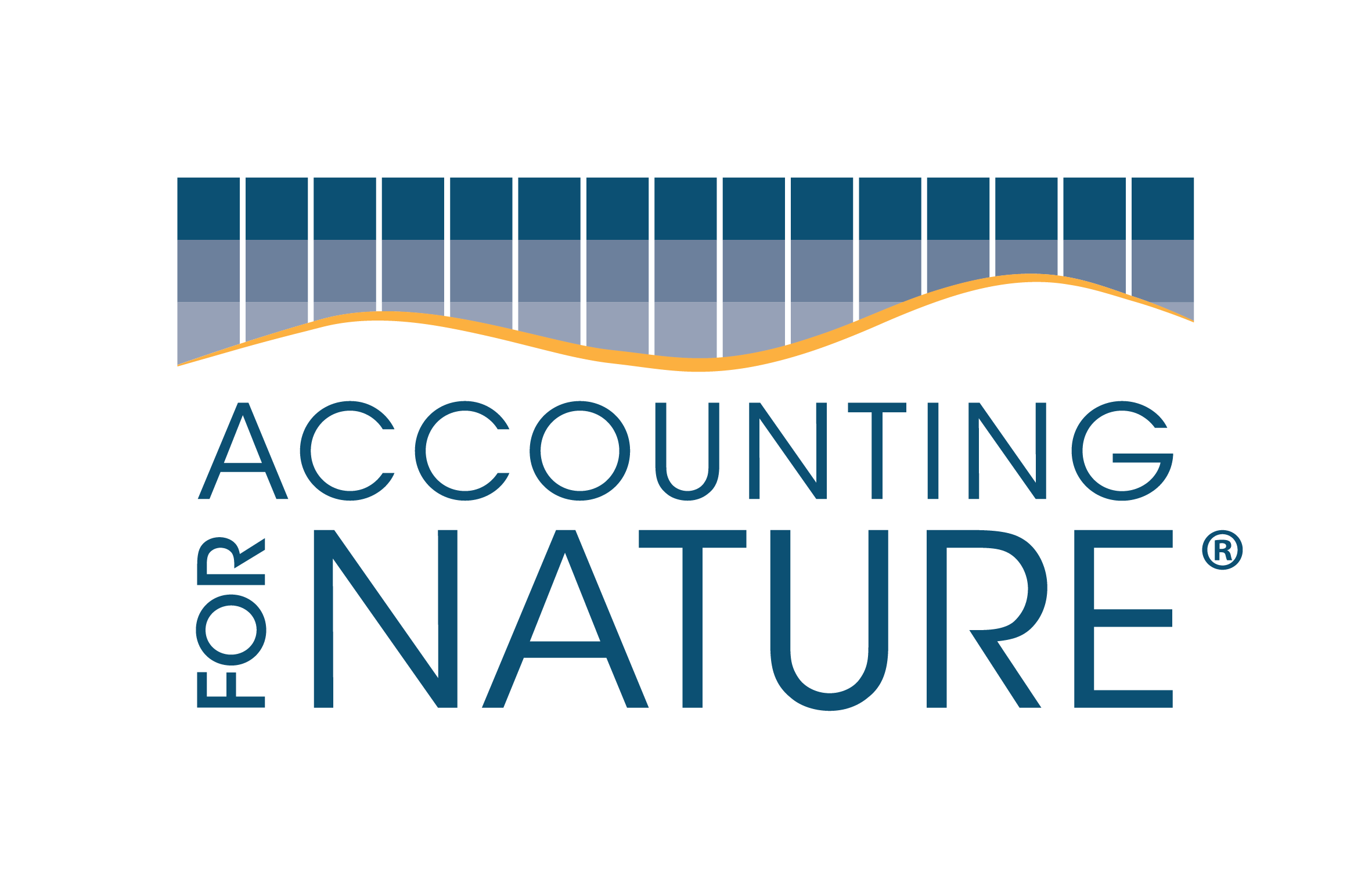 Information Statement
THE INFORMATION STATEMENT
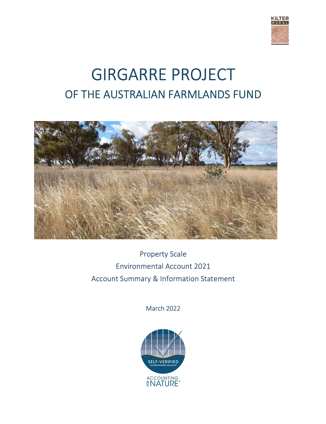 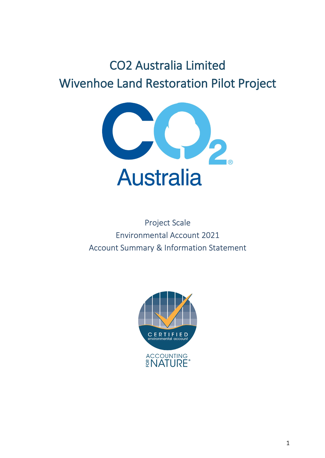 16
Supporting ESG reporting
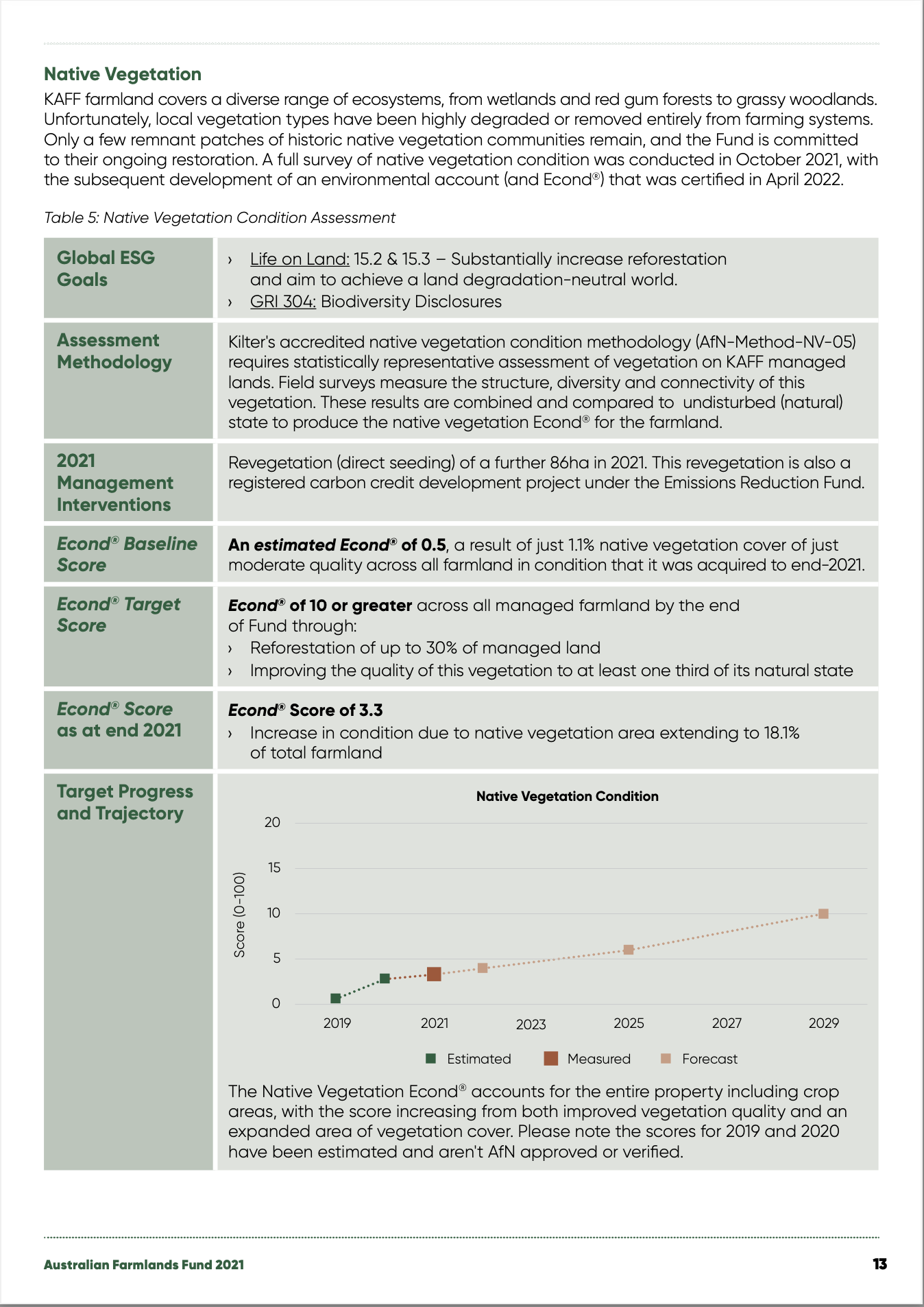 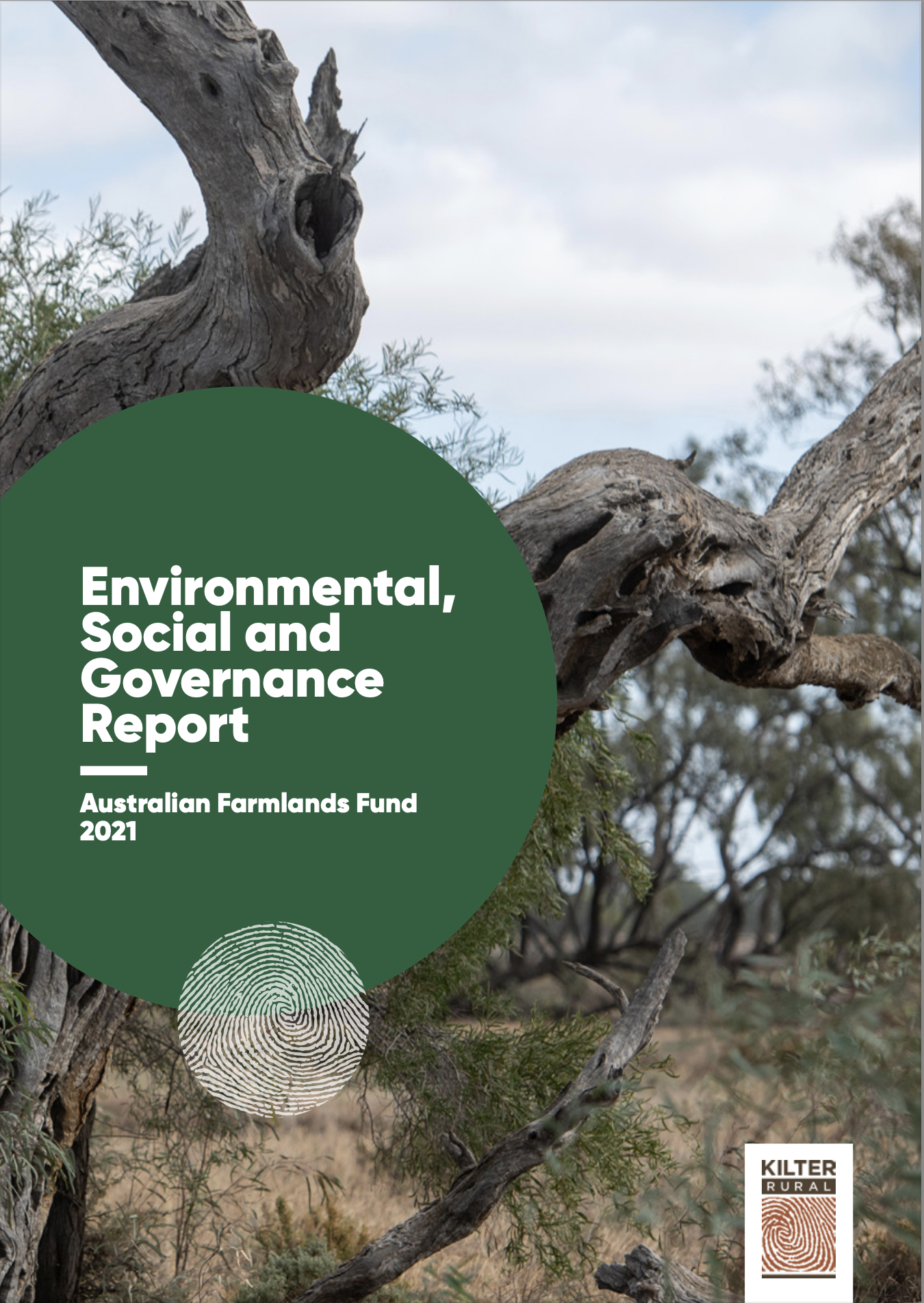 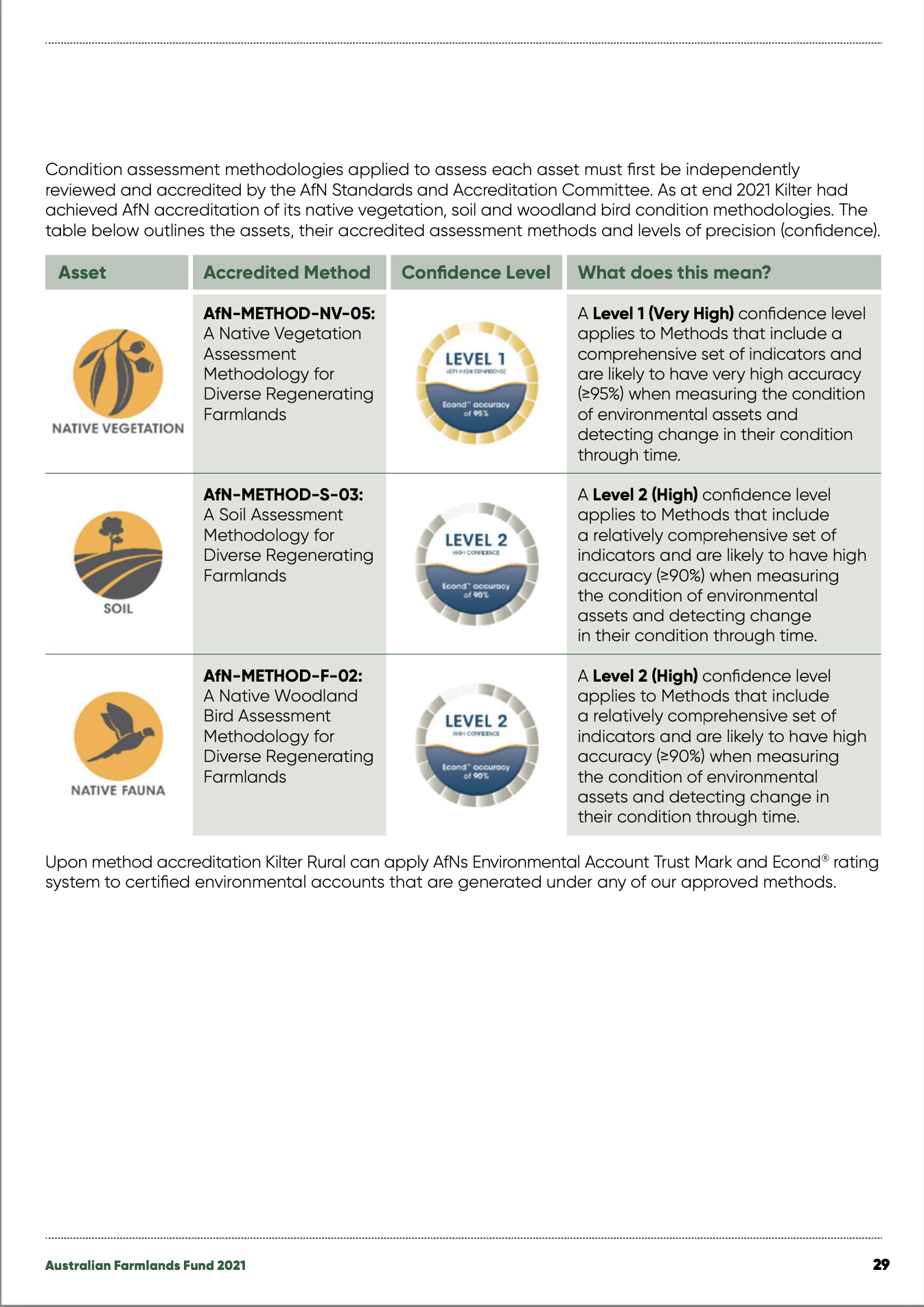 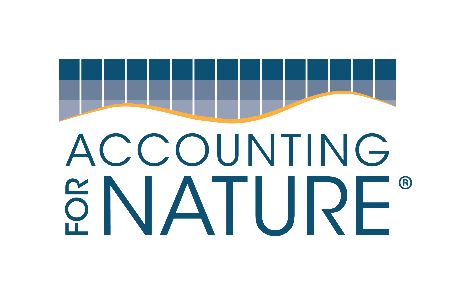 Environmental accounting projects
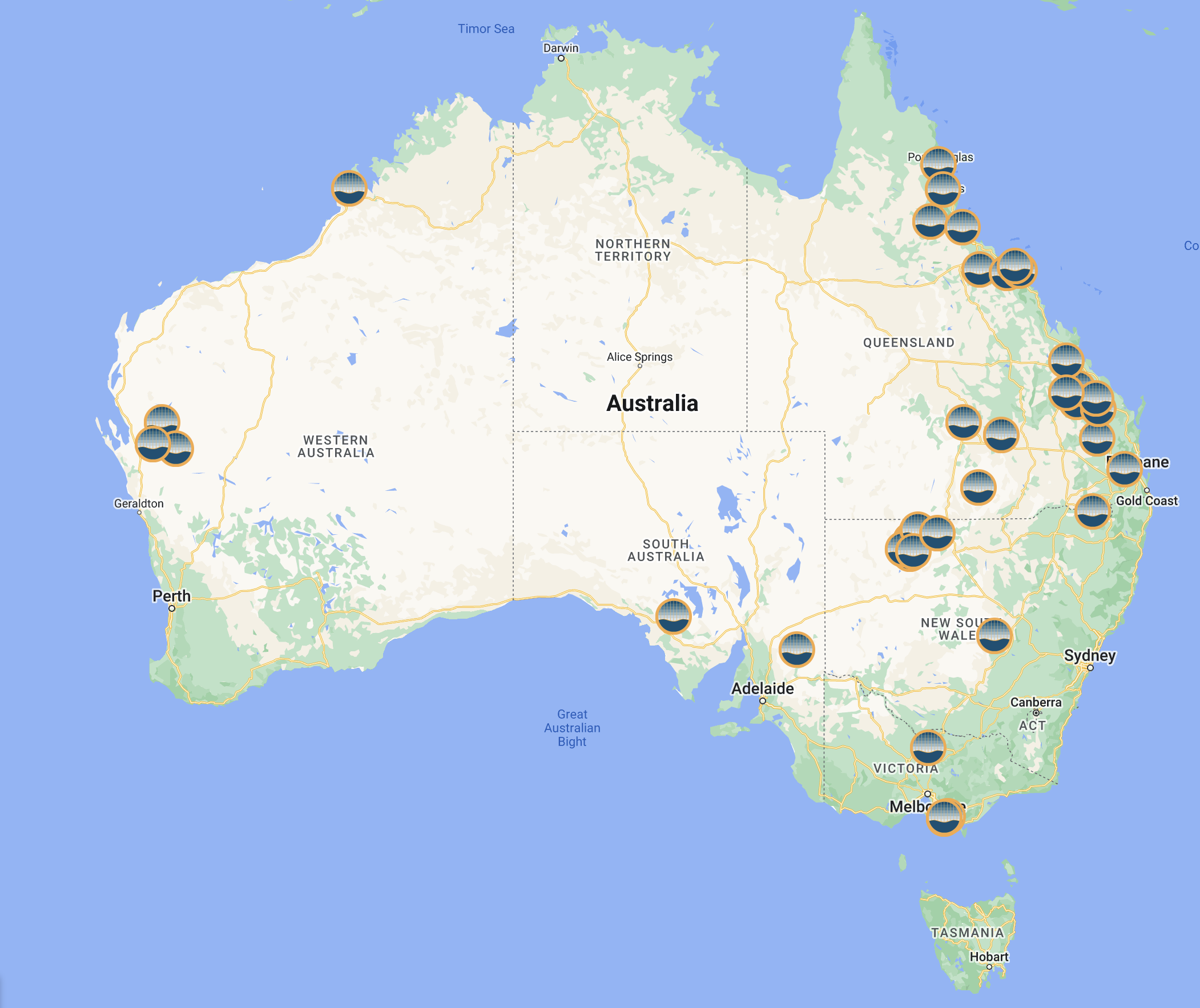 Currently, 47 AfN Environmental Accounting projects underway covering 
+6 million ha.
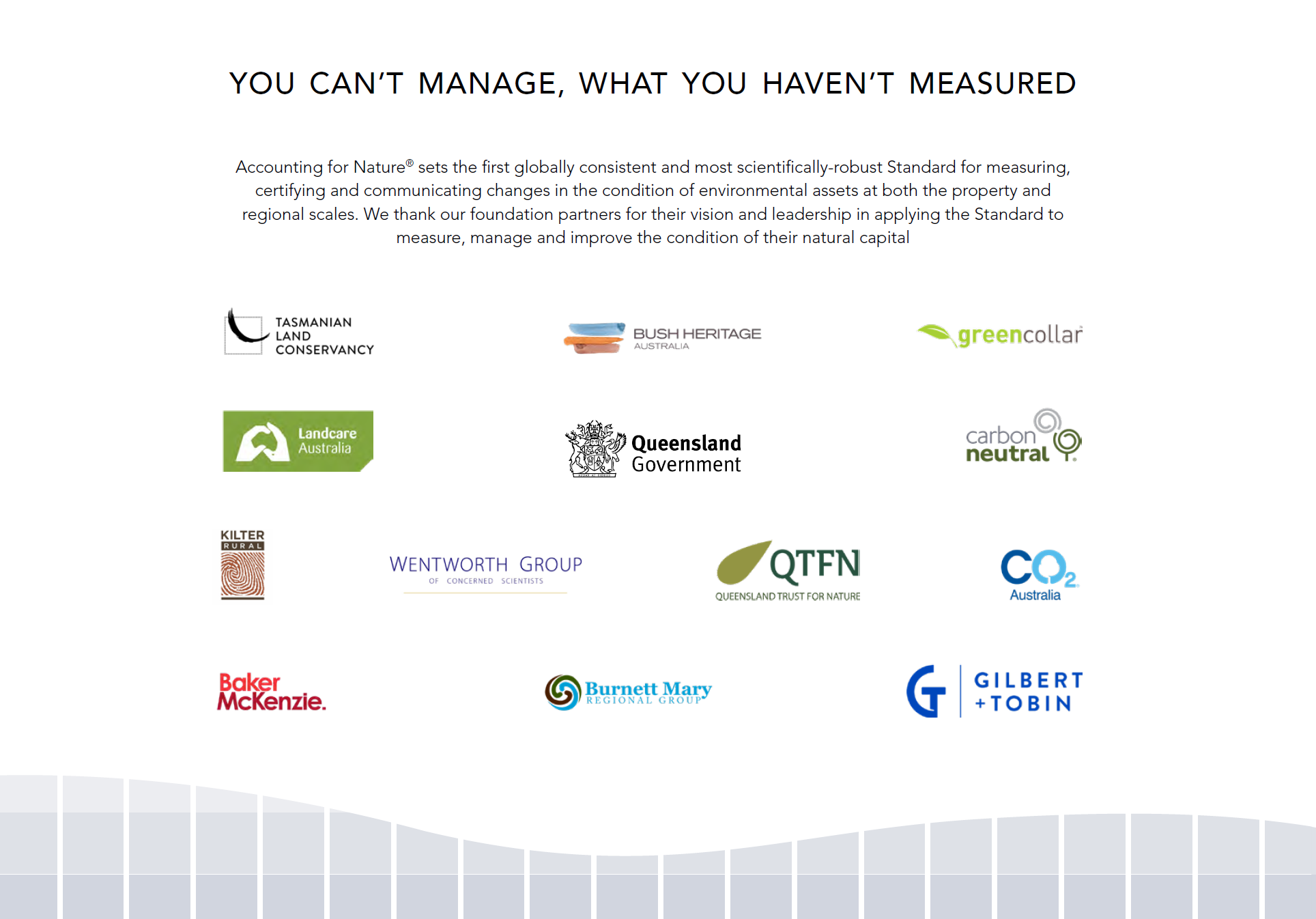 Not for general distribution
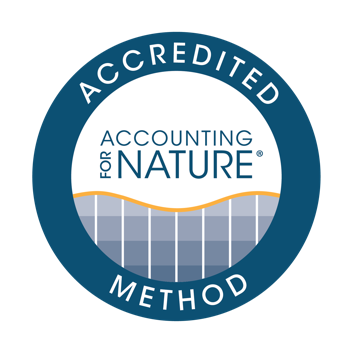 AfN ACCREDITED METHODS
AfN Accredited Methods provide the instructions on how to measure and calculate an Econd®.
 

Methods are developed:
For a specific purpose
For a specific environmental asset 
At a particular confidence level 
At a particular scale (local or regional) (regional vs local)
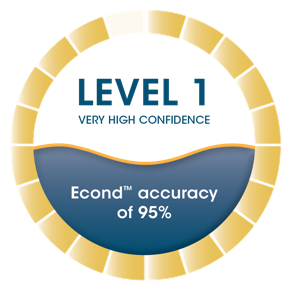 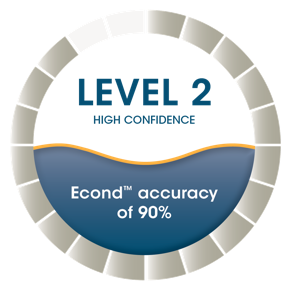 Method confidence levels are based on the indicators and how they are measured, and the sample size and design.
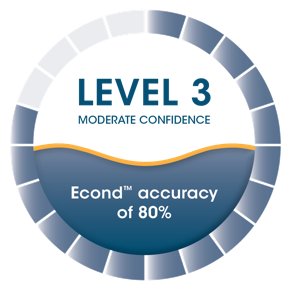 All AfN Accredited Methods must be reviewed and approved by the independent Science Accreditation Committee.
An Econd® is given the same Confidence Level as the Method used to generate it.
19
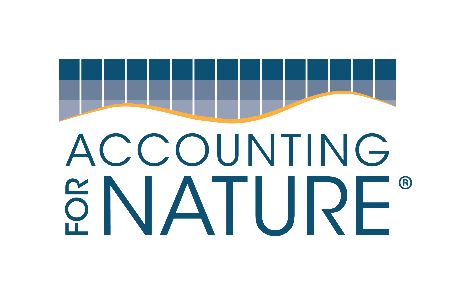 Accredited Methods
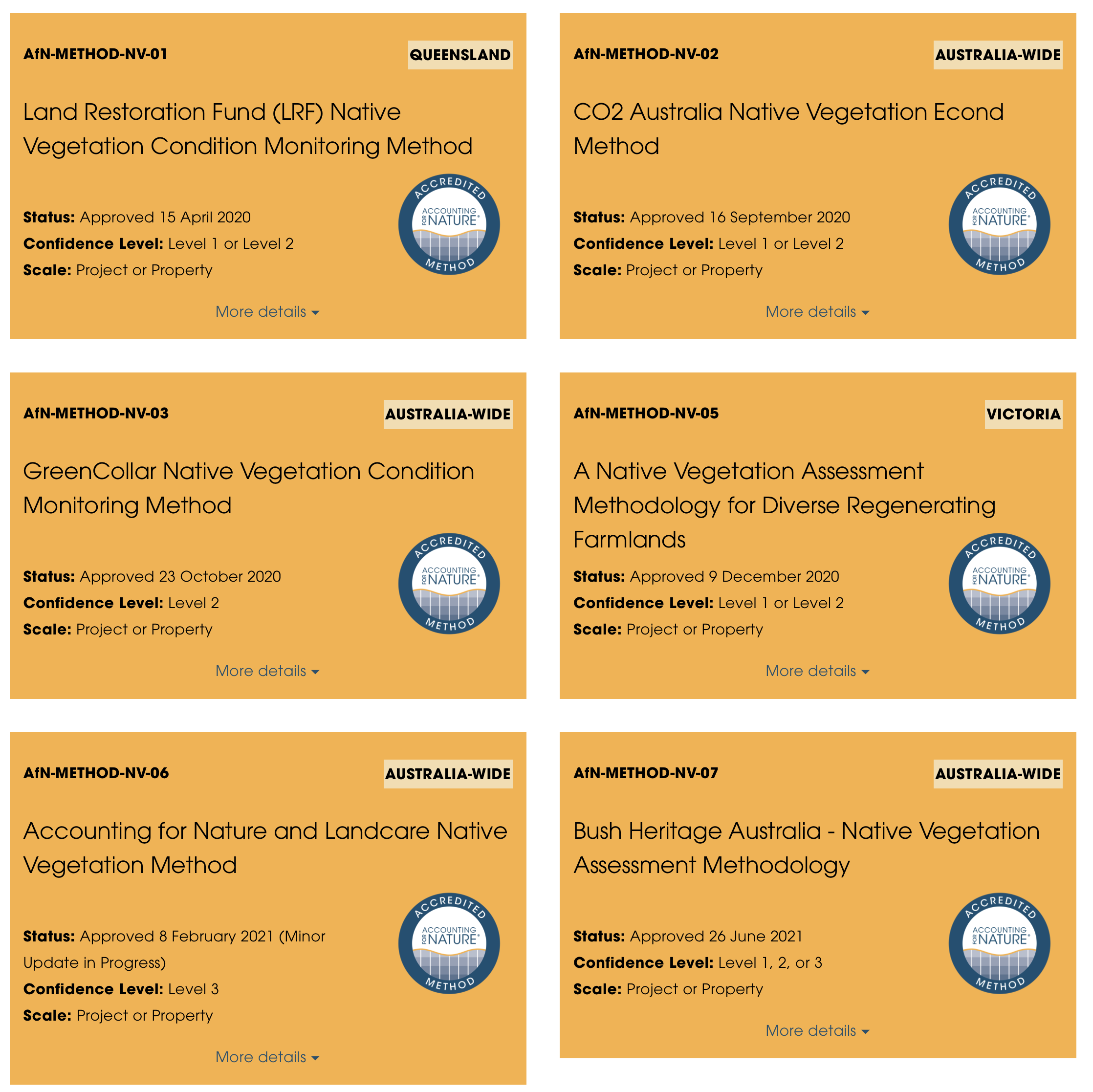 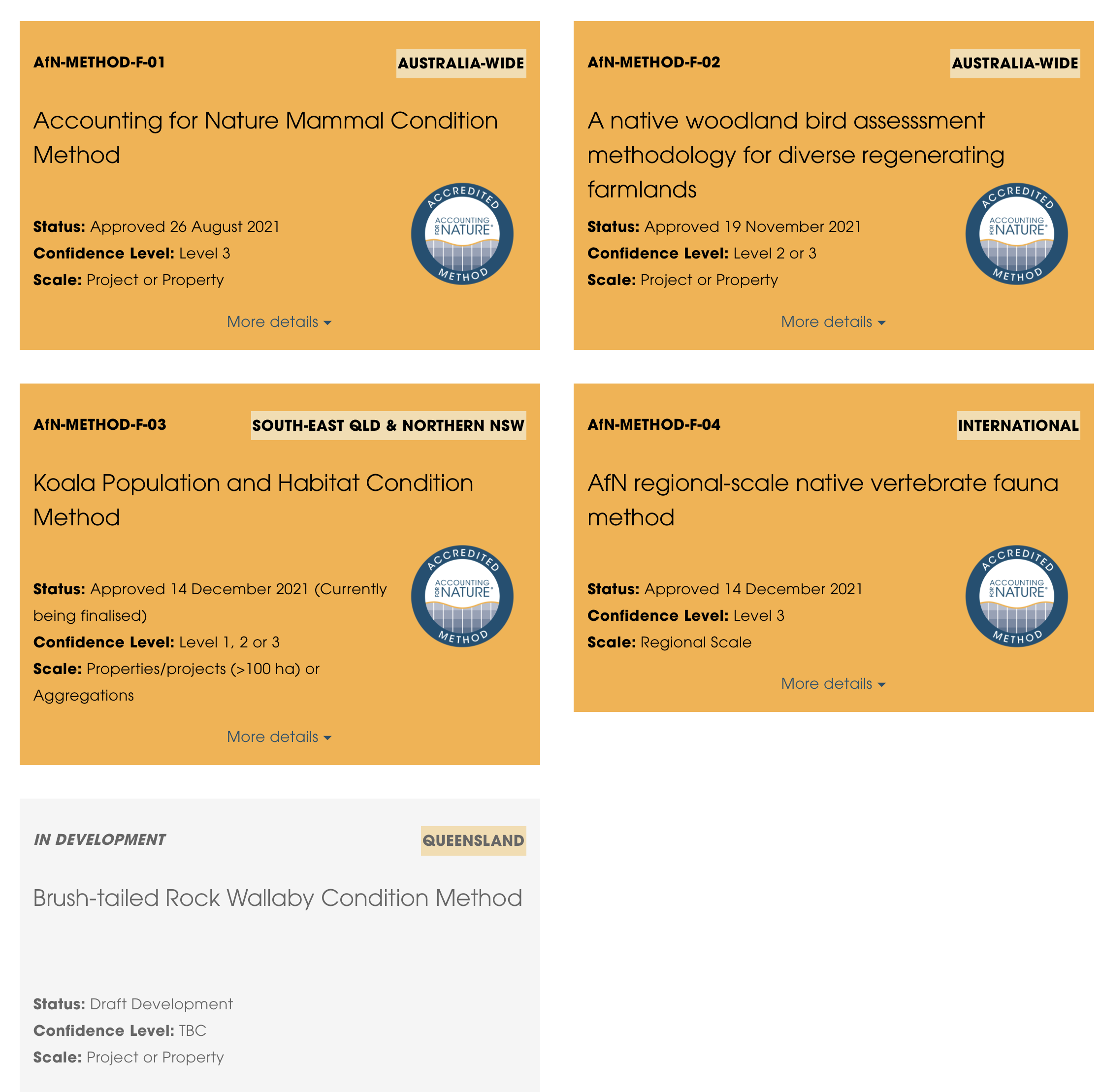 20
Selecting a Method – what to look for
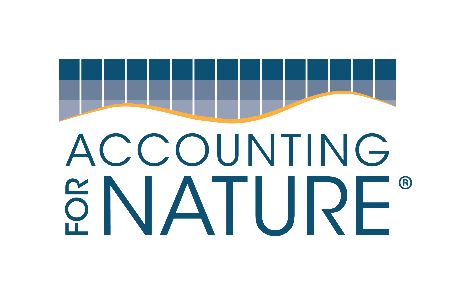 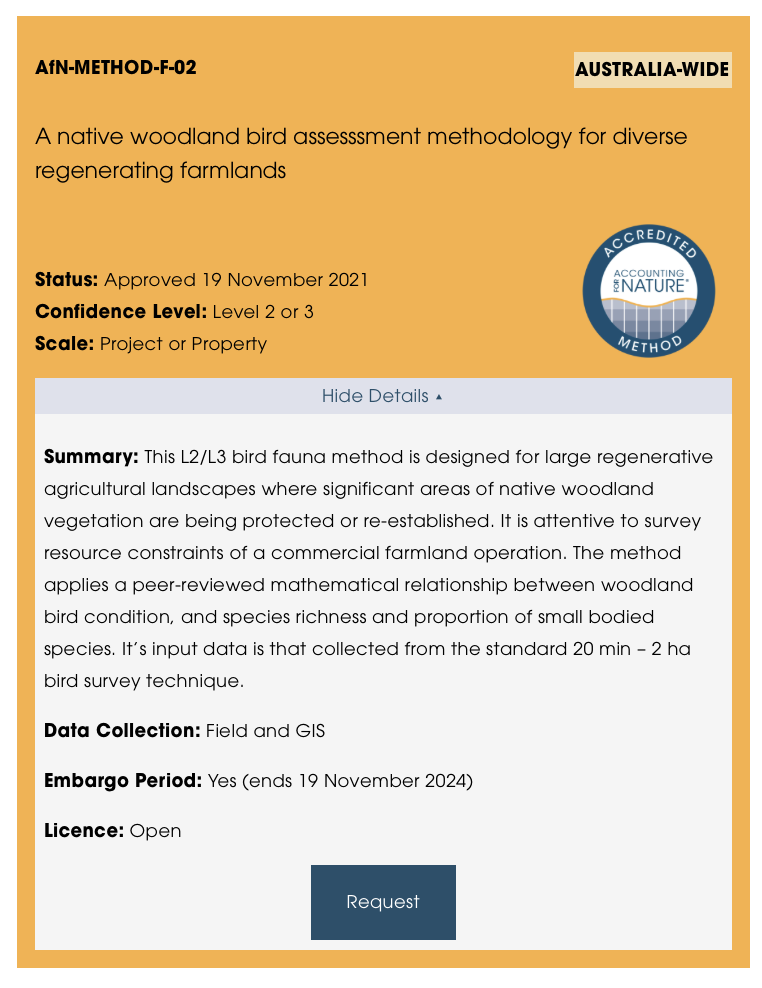 21
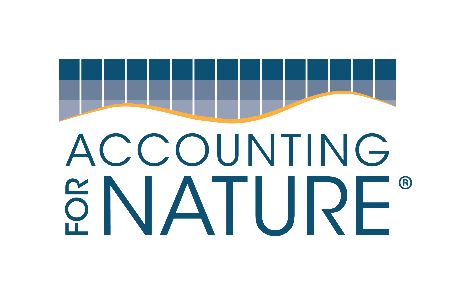 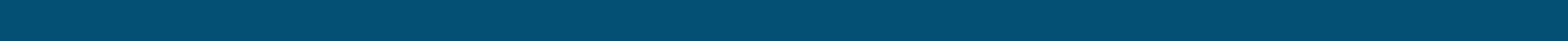 Core documents and key resources
AfN Certification Standard
Audit & Verification Rules
Claims  Rules
Fee Schedule
Glossary & Key Terms
AfN Approved Methods (discussed previously)
1
2
3
4
5
6
The 5-Step webpage guides you through the process of designing, building and certifying your environmental Account.  This webpage provides links to download all forms, documents and other resources to help you complete this process.
22
AfN Guideline Documents
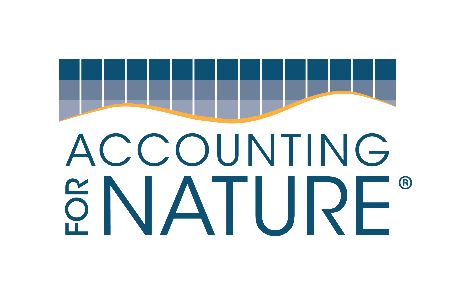 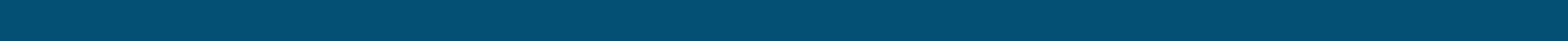 Confidence Levels Guidelines
Guidelines for Pcond soil condition accounts
Guidelines for developing Native Vegetation Methods
Provisional Bird Guidelines
Guidelines for Reference Benchmarking 
Guidelines for the hindcasting environmental condition 
Guidelines for setting Condition Targets 
Materiality guidelines
Guidelines for Integrating Traditional Environmental Knowledge into the AfN Framework 
Guidelines for counterfactual analysis 
Guidelines for linking carbon offset units & the Econd® 
Visual asset style guide
1
2
3
4
5
6
7
8
9
10
11
12
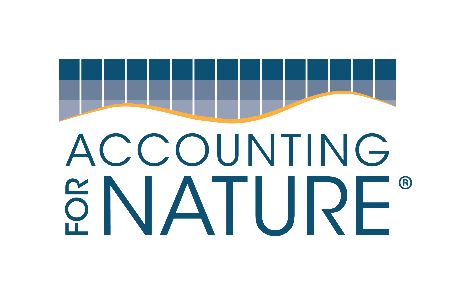 The Econd® and Pcond
24
Using Historic Data
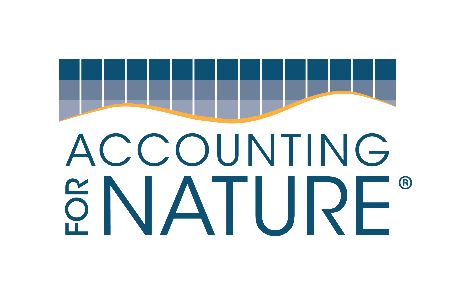 Condition Targets
Describes the realistically attainable condition for a given asset

The ‘target condition’ might be the same as reference condition where the goal is to fully restore an asset to its original condition (for example in a nature reserve).  

However, in the vast majority of Accounts, the target condition will be less than the reference condition, sometimes significantly.
AfN Counterfactual Guidelines
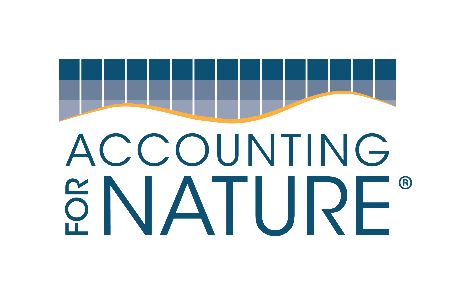 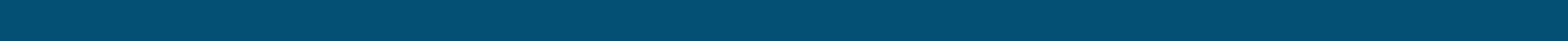 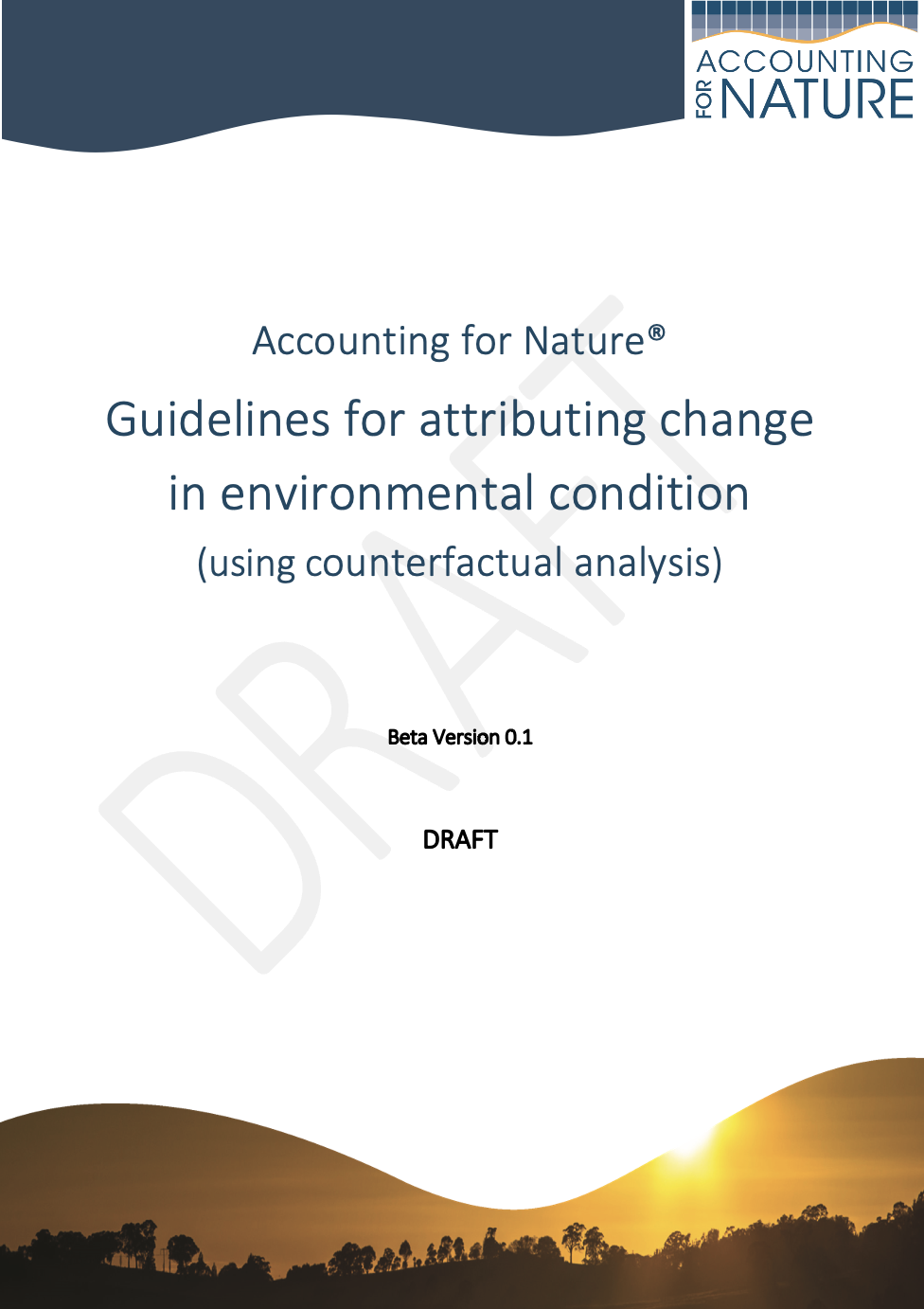 Key Points
If a Proponent wants to make a public claim about the outcomes of a specific management impact or intervention, then they require counterfactual analysis to substantiate and have confidence in the claim. 
Counterfactual Analysis can be used to underpin the additionality requirements of nature credits.
How to establish cause and effect 
Physical control areas
Scenario modelling
27
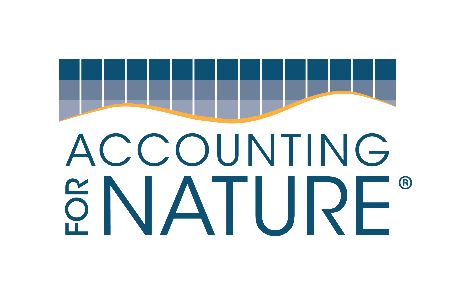 AfN Environmental Account Certification process
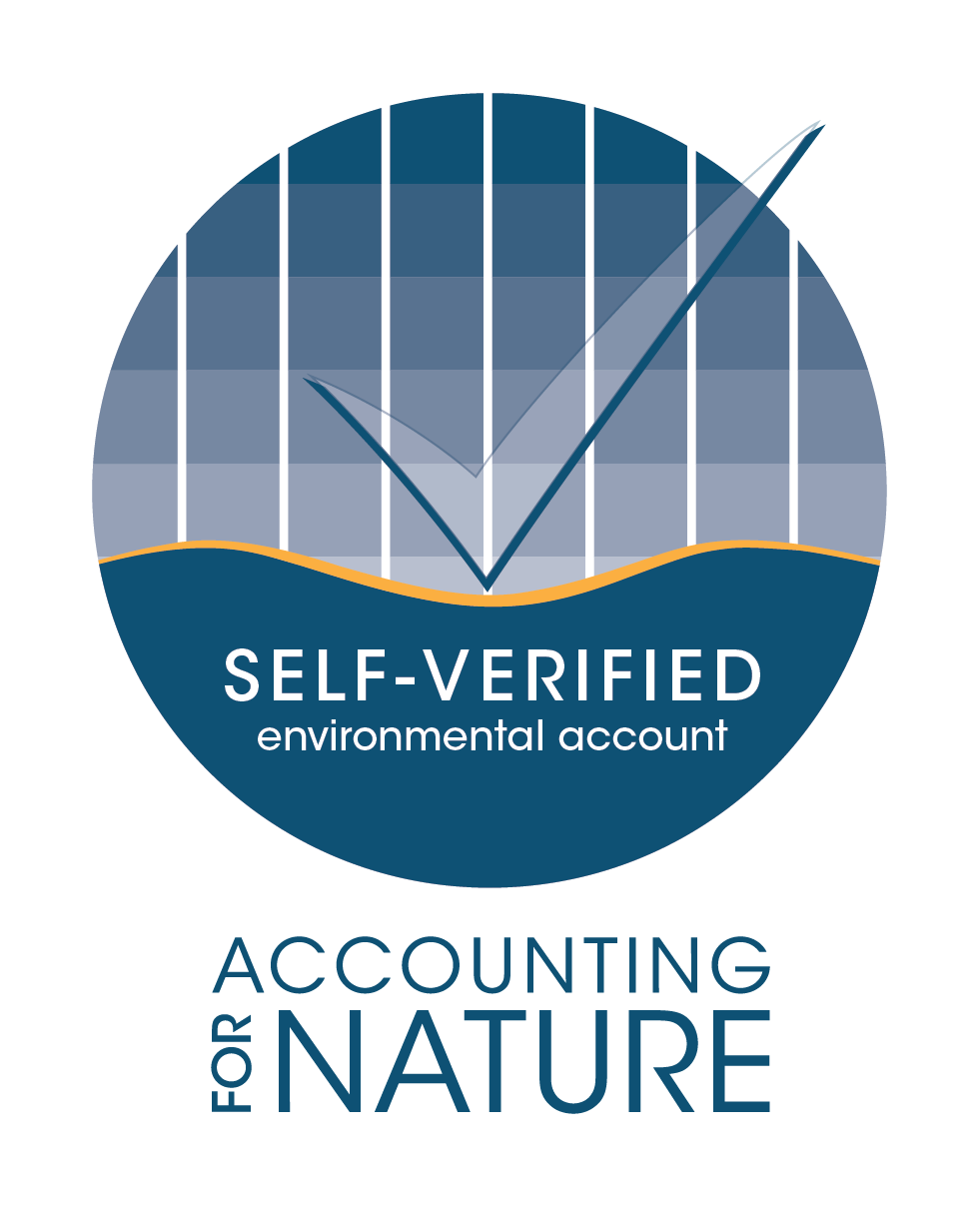 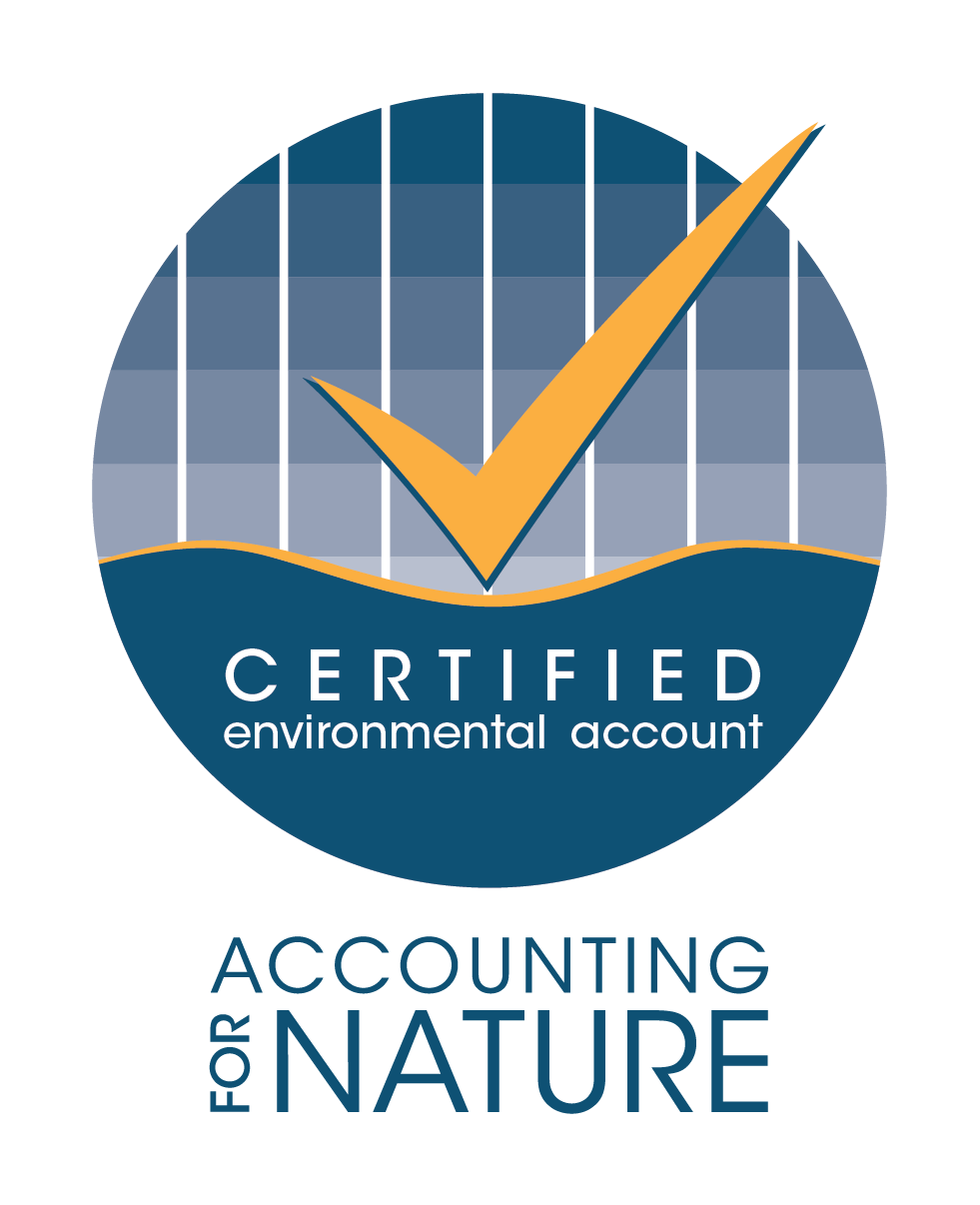 Repeat steps 3 - 5
What do I need to become certified?
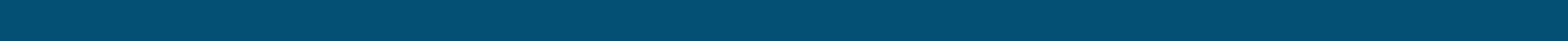 29
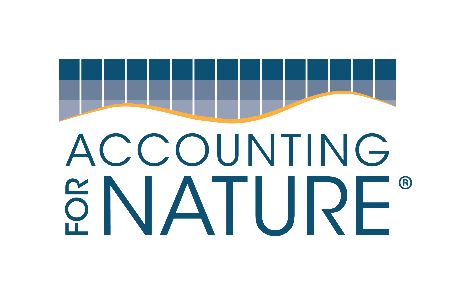 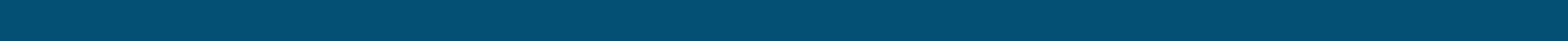 AfN Certification Options
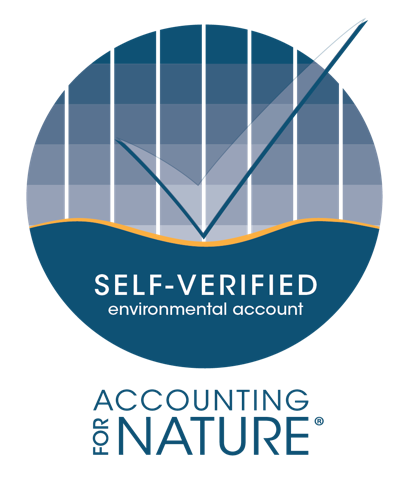 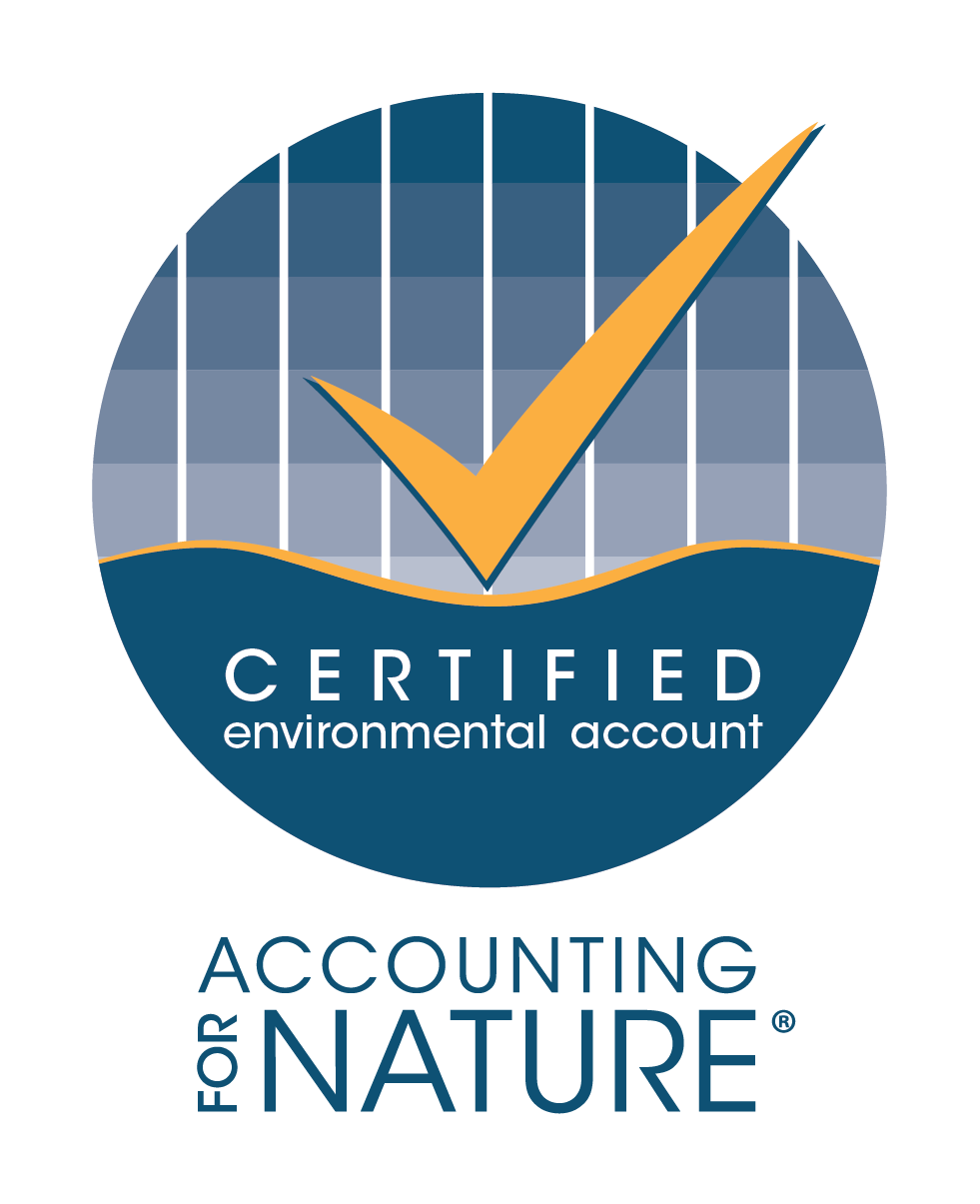 TIER 1
For those landholders/ organisations that want a trust mark to credibly engage in environmental markets, including: public & private finance (impact investment, carbon-co-benefits, performance grants), consumer products e.g. food & fibre.  
Independent third-party verification required.
TIER 2
For small landholders and others who are not ready / have the budget for independent auditing but that want some recognition of their efforts in environmental accounting and/or to inform better land management.
Self-verification & AfN TechnicalAssessment required.
30
Not for general distribuion
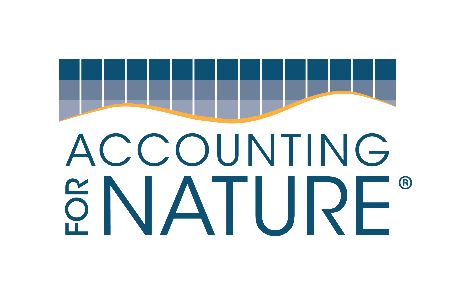 Fee Schedule
The purpose of AfN’s two-tiered certification system is to provide options to the market to suit a range of budgets. 

It provides a pathway for organisations who are not immediately ready to achieve full certification to be recognised for their participation as they progress on their environmental accounting journey.
https://www.accountingfornature.org/key-documents
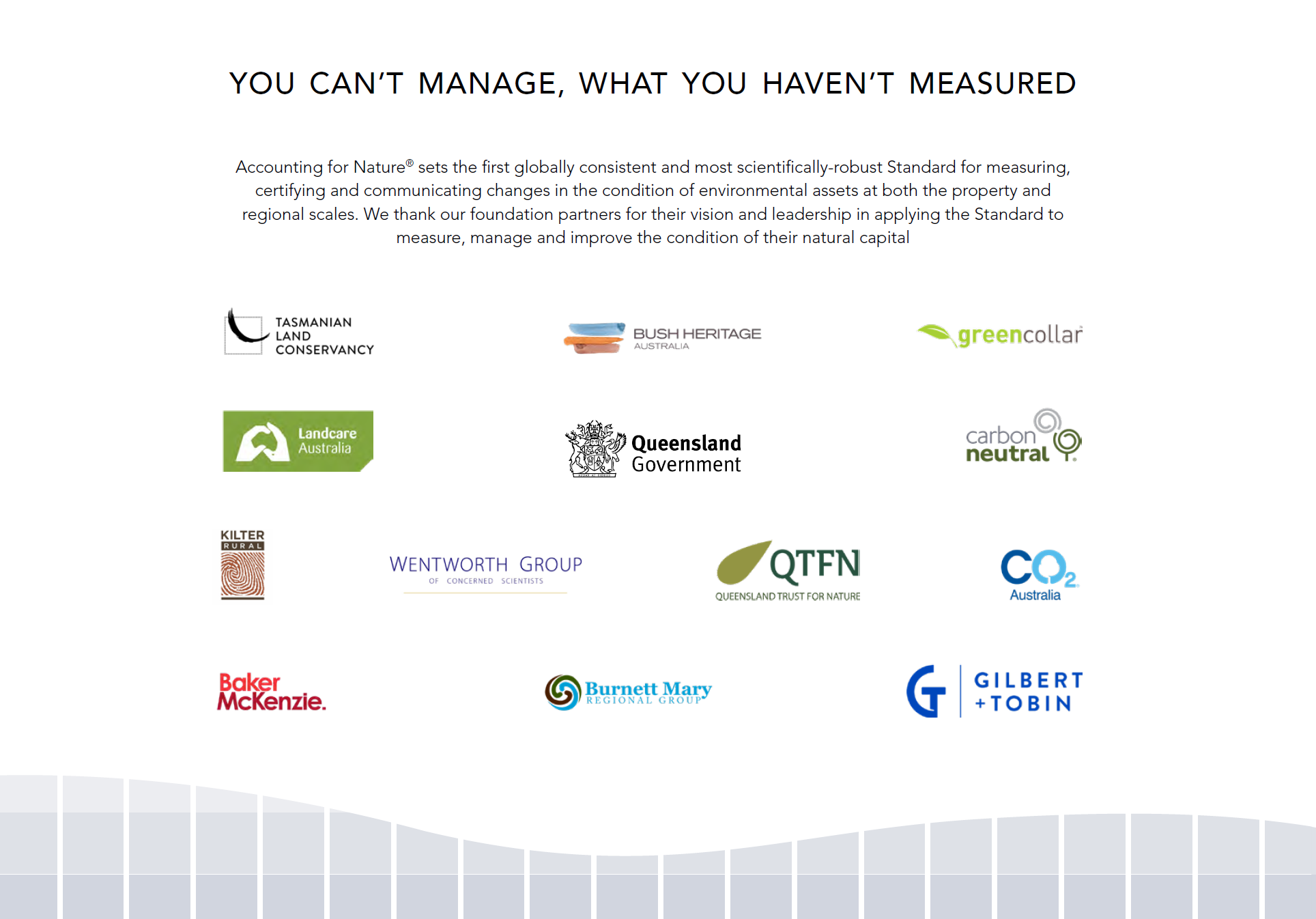 31
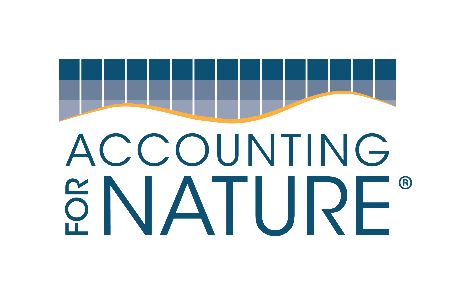 Online training & assessment system
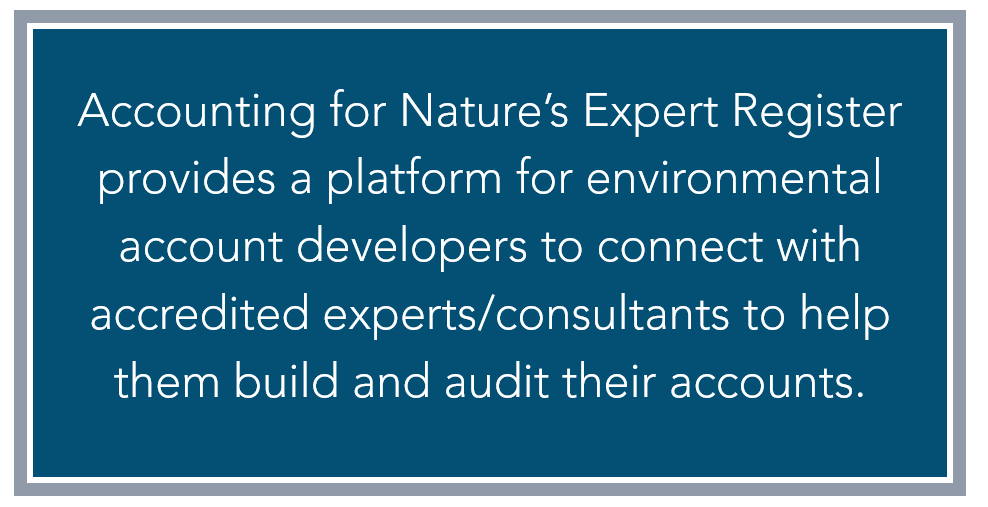 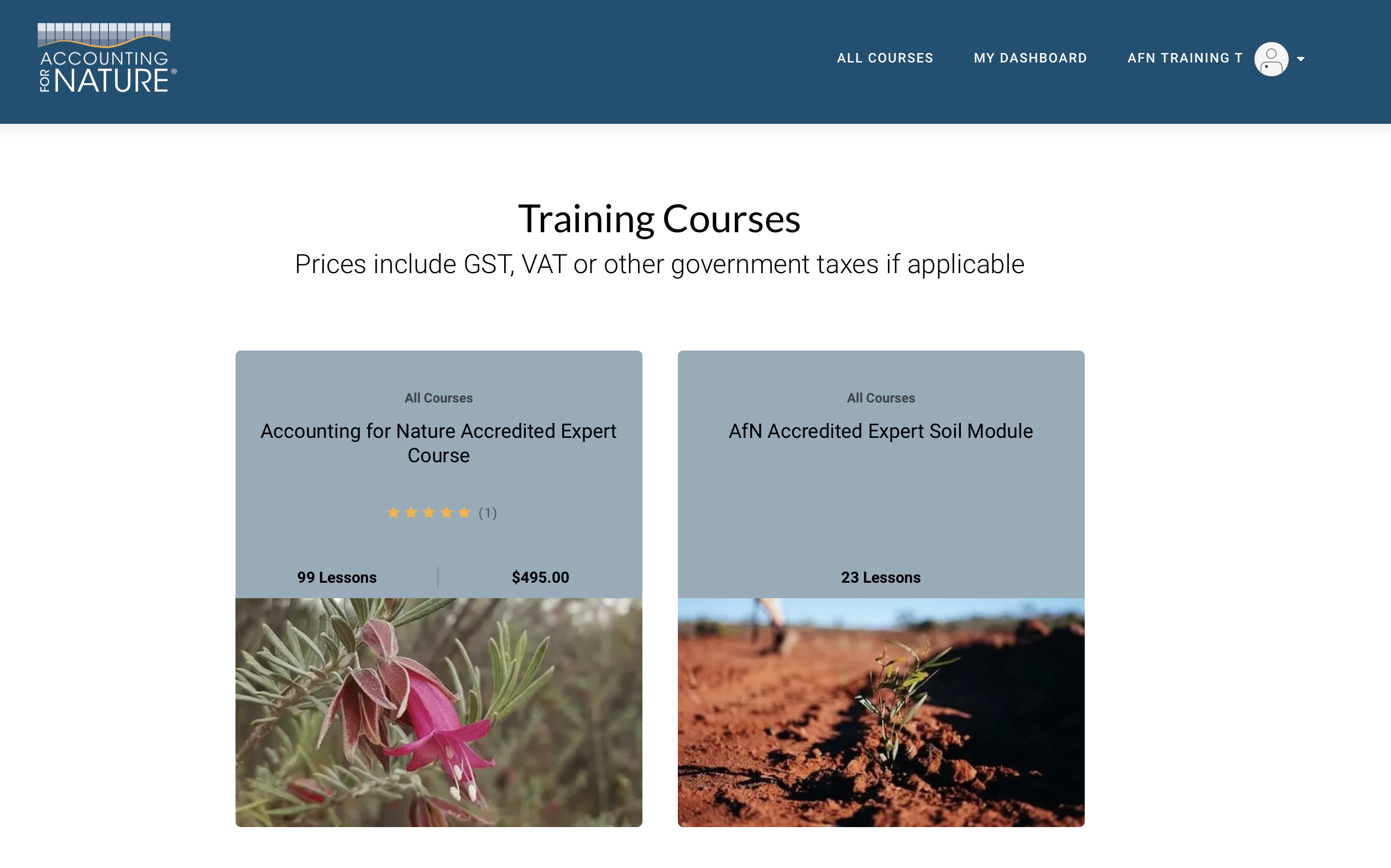 To be accredited, you need to complete the AfN Accredited Expert Course and meet the qualification pre-requisites
https://accountingfornature-training.thinkific.com/
32
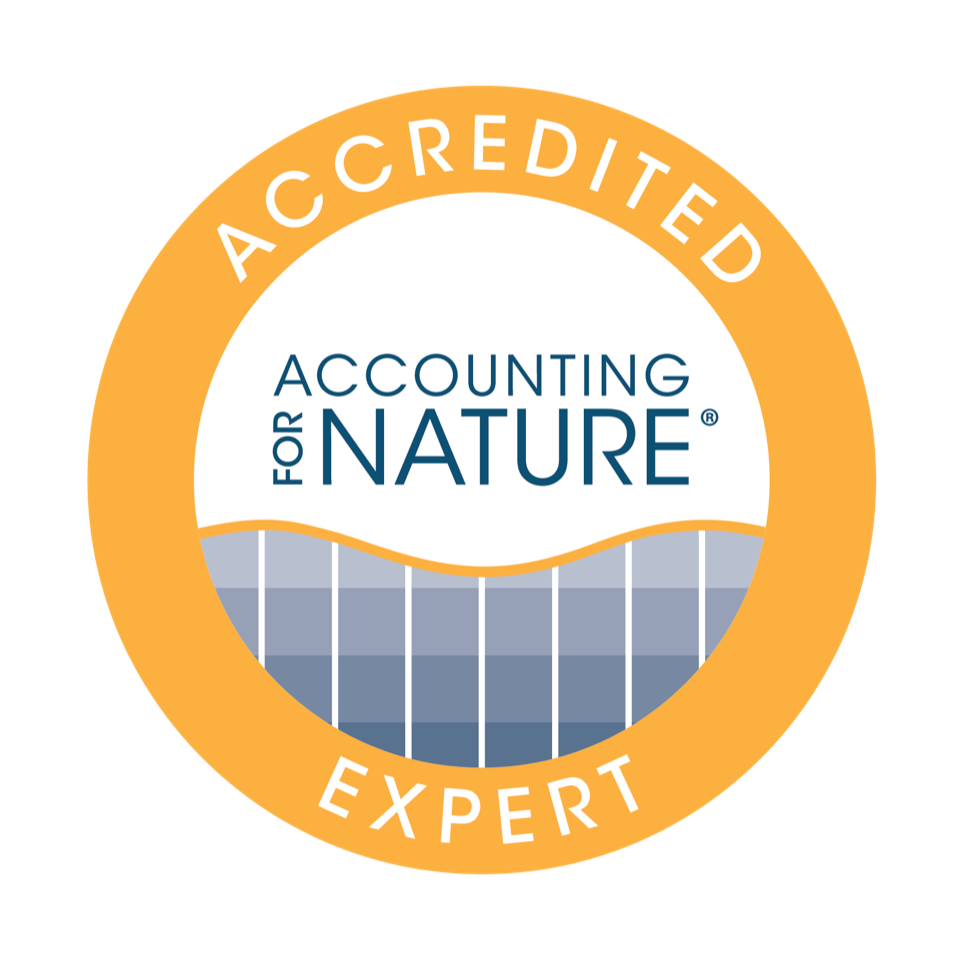 AfN ACCREDITED EXPERTS

Experts who help with Account development
Category 2
Accounting/Project Experts

Category 2 experts have demonstrated experience in fields related to environmental accounting. Category 2 Experts are deemed to have the capacity to lead the development of environmental accounts, however AfN recommends that they assess whether there is a need to be supported by Category 1 Experts where Methods require specialist scientific expertise for experimental design or ecological monitoring or measurement.
Category 1
 Technical/Scientific Experts

Category 1 experts have demonstrated applied scientific expertise. Category 1 Experts must nominate their area of specialisation (e.g. “native vegetation”, “fauna”, “soil” etc). In addition to their scientific expertise, Category 1 Experts also have the capability to develop environmental accounts.
Proponents are encouraged, but do not have to use AfN Accredited Experts to develop environmental accounts.
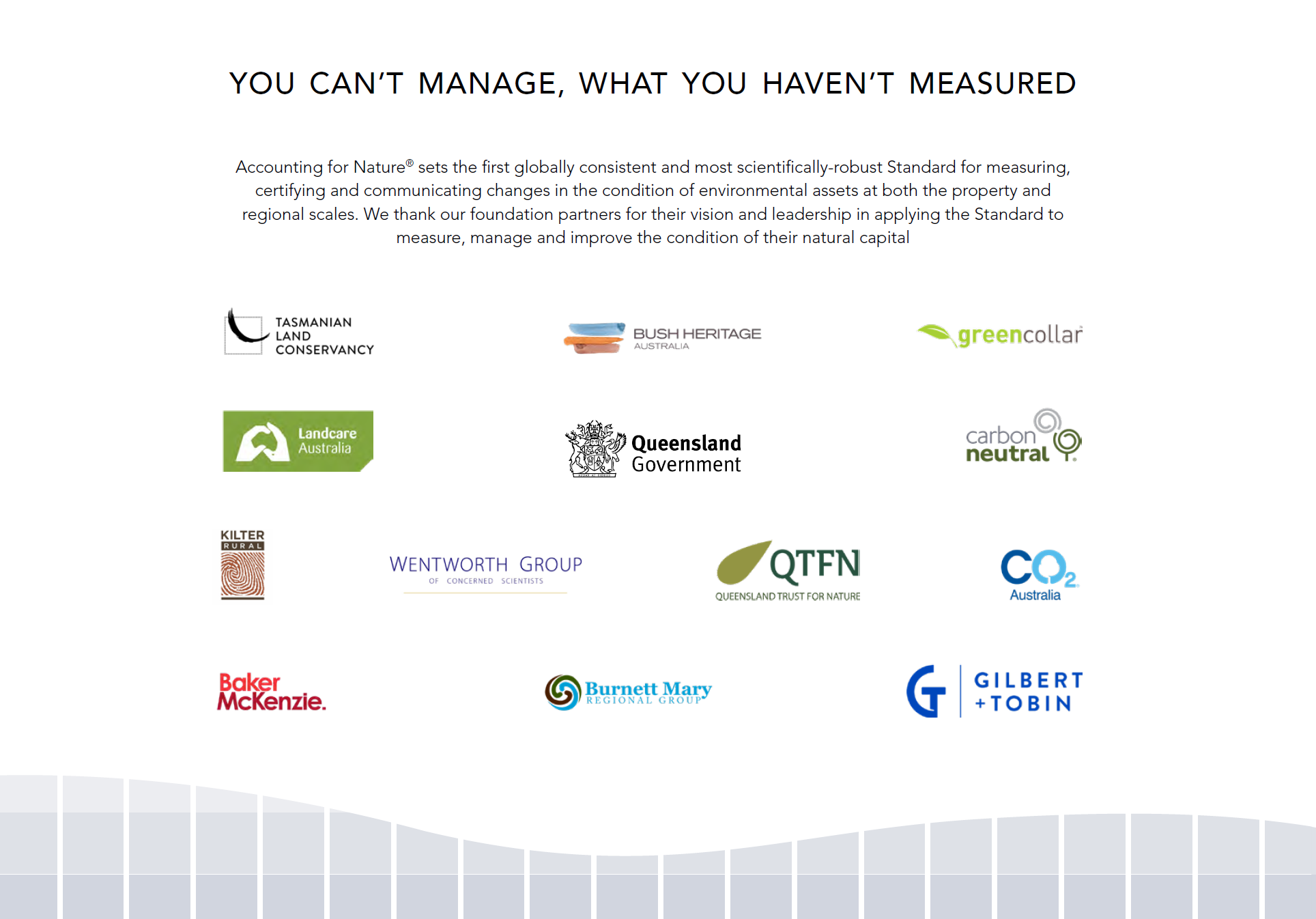 33
EXPERT ACCREDITATION PATHWAYS
To become an AfN Accredited Expert, all applicants must complete the AfN Accredited Expert Training Course and pass the online assessment modules.

To become accredited as a Category 1 or Category 2 Expert, applicants must satisfy the following eligibility requirements:

Relevant vocational or tertiary-level qualifications in natural sciences, environment, sustainability management or other related disciplines; and 

A minimum of 3 years work experience in a related field

Special application provisions for those with “other relevant skills and experience - if the applicant has a background in applying financial, environmental or carbon accounting (for example) other than described above, applicants can contact AfN to assess their eligibility to be accredited as an Expert before undertaking the AfN Accredited Expert Course.
34
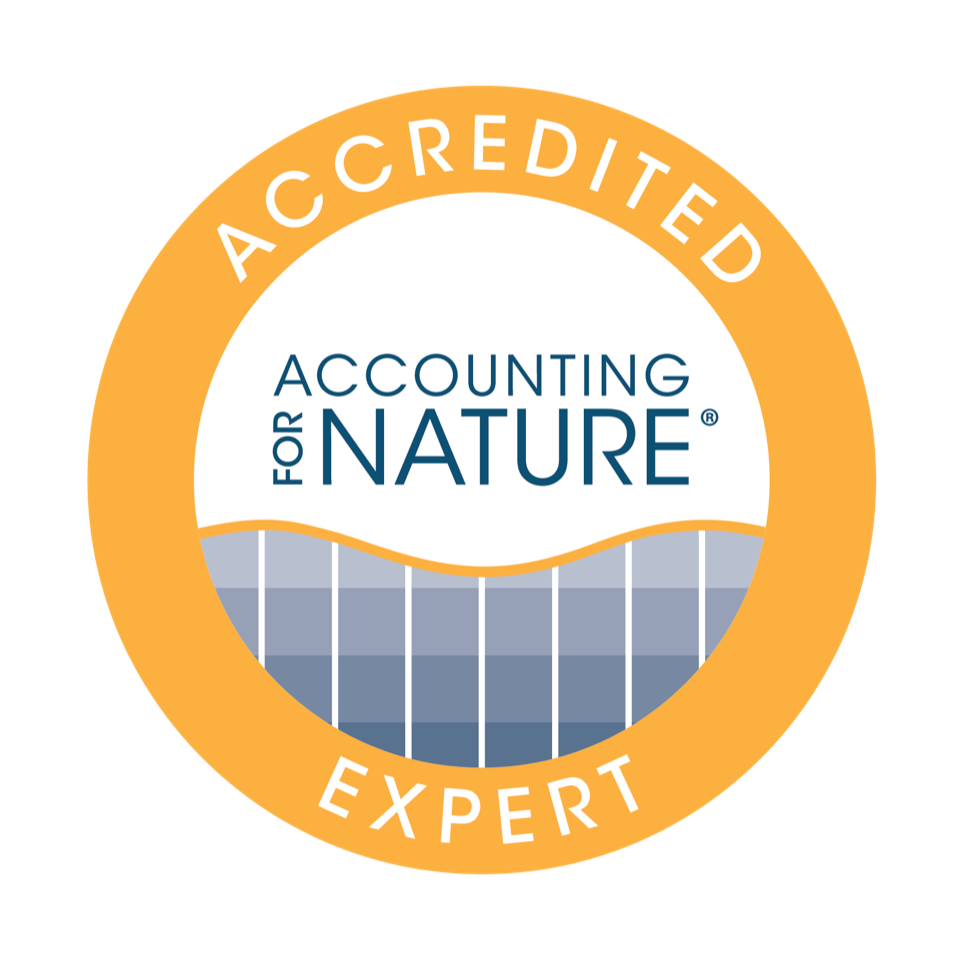 AfN ACCREDITED AUDITORS

Auditors who independently verify Accounts
AfN Accredited Auditors 

AfN Accredited Auditors are experienced auditors who possess the skills to audit and assure the rigour and accuracy of certified Environmental Accounts. To become accredited as an AfN Auditor, applicants must pass additional eligibility requirements.
An AfN Accredited Auditor must be engaged by a proponent for the purposes of certifying an environmental account for Tier 1 Certification.
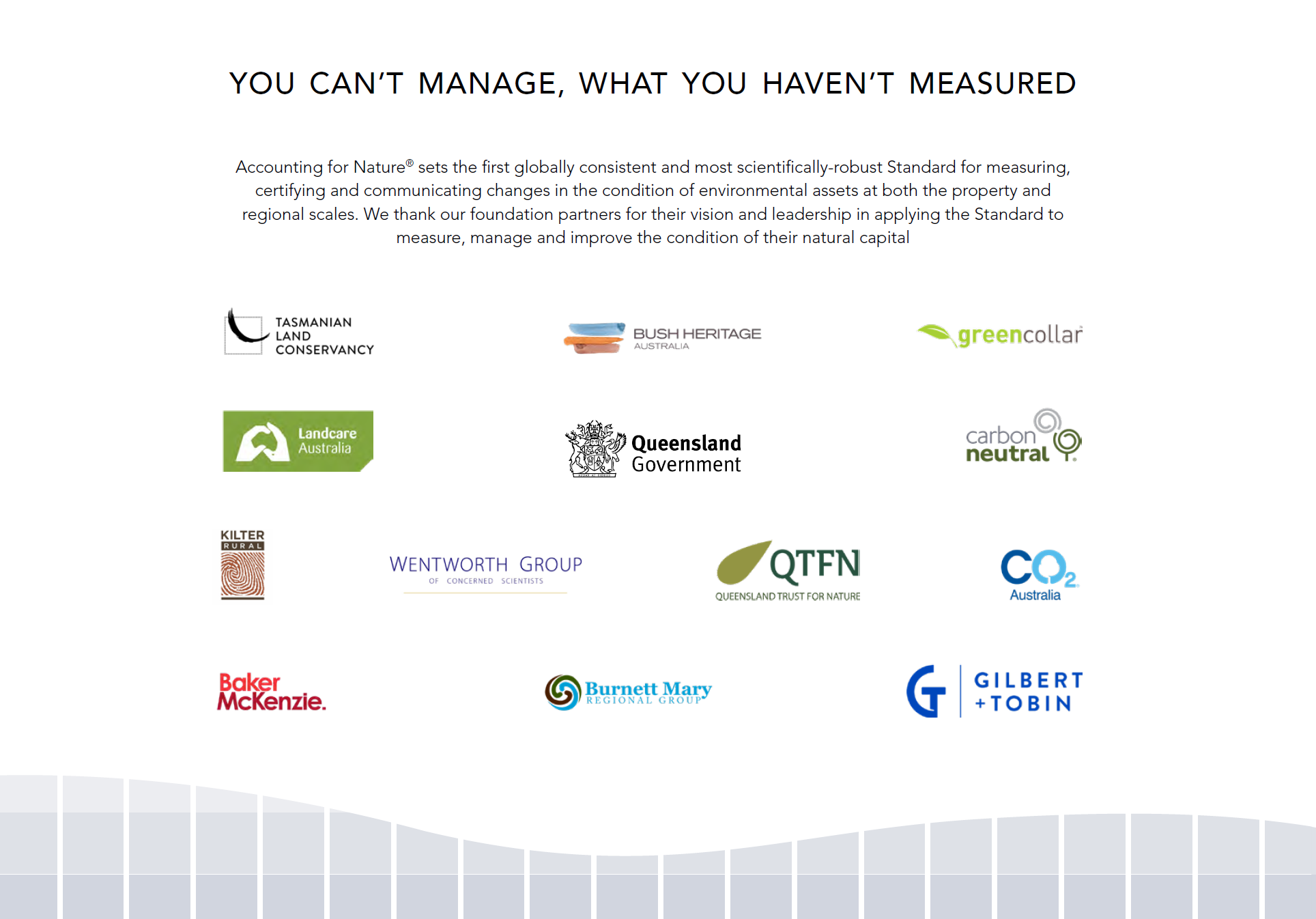 35
Not for general distribution
EXPERT ACCREDITATION PATHWAYS
To become an AfN Accredited Auditor, all applicants must complete the AfN Accredited Expert Training Course and pass the online assessment modules. Click here to access the training portal. In addition, applicants must satisfy the following requirements: 

	a) Relevant tertiary-level qualifications (e.g. accounting, finance etc); 
	b) minimum experience in preparing audits (1000 hours); 
	c) demonstrated audit, assurance, and audit team leadership experience; and 
	d) knowledge of the AfN Framework and account development process. 

The fee to become accredited as an Expert is $300 per new registration. The ongoing annual fee once accredited is $150 for all Experts. 
https://www.accountingfornature.org/accredited-experts
36
Interested in developing an Environmental Account?
Sign up to the AfN Training Portal and complete the free preview https://accountingfornature-training.thinkific.com
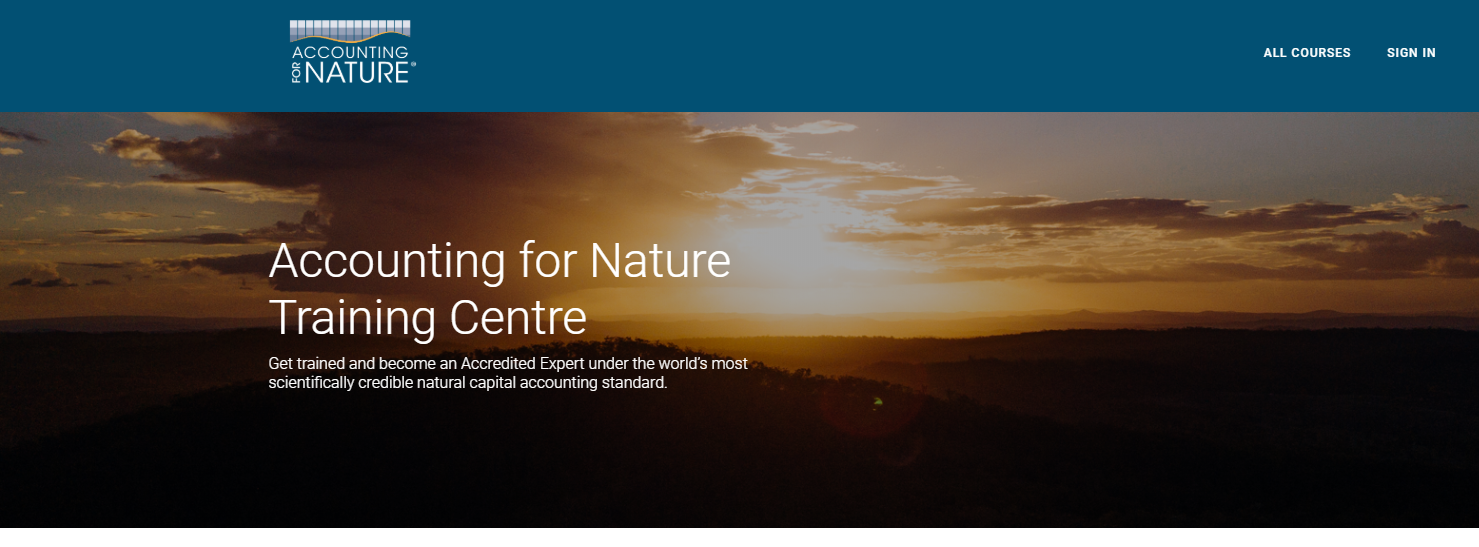 Steps to start the Account development process
Contact an AfN Accredited Expert to assist with the account development process

https://www.accountingfornature.org/cat-1-2-expert-register
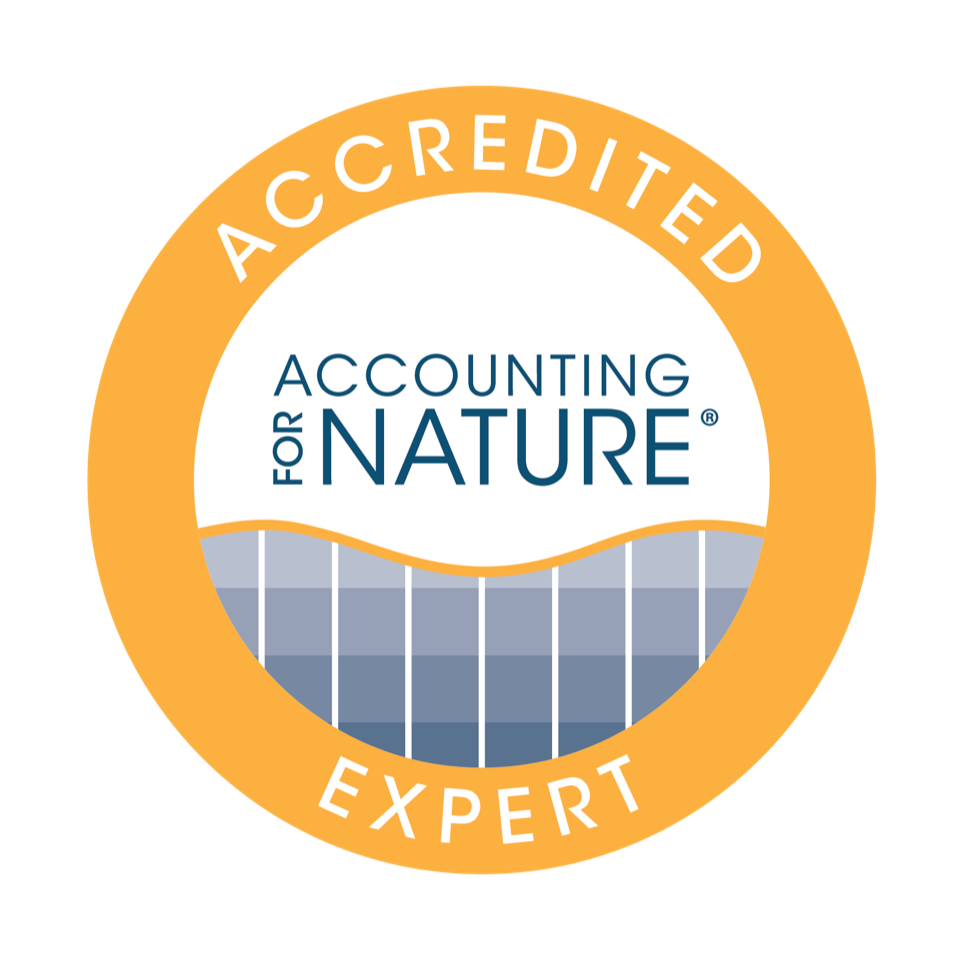 Decide on the tier of certification best suited for your circumstances, and submit your Environmental Account for Auditing or an AfN Technical Assessment
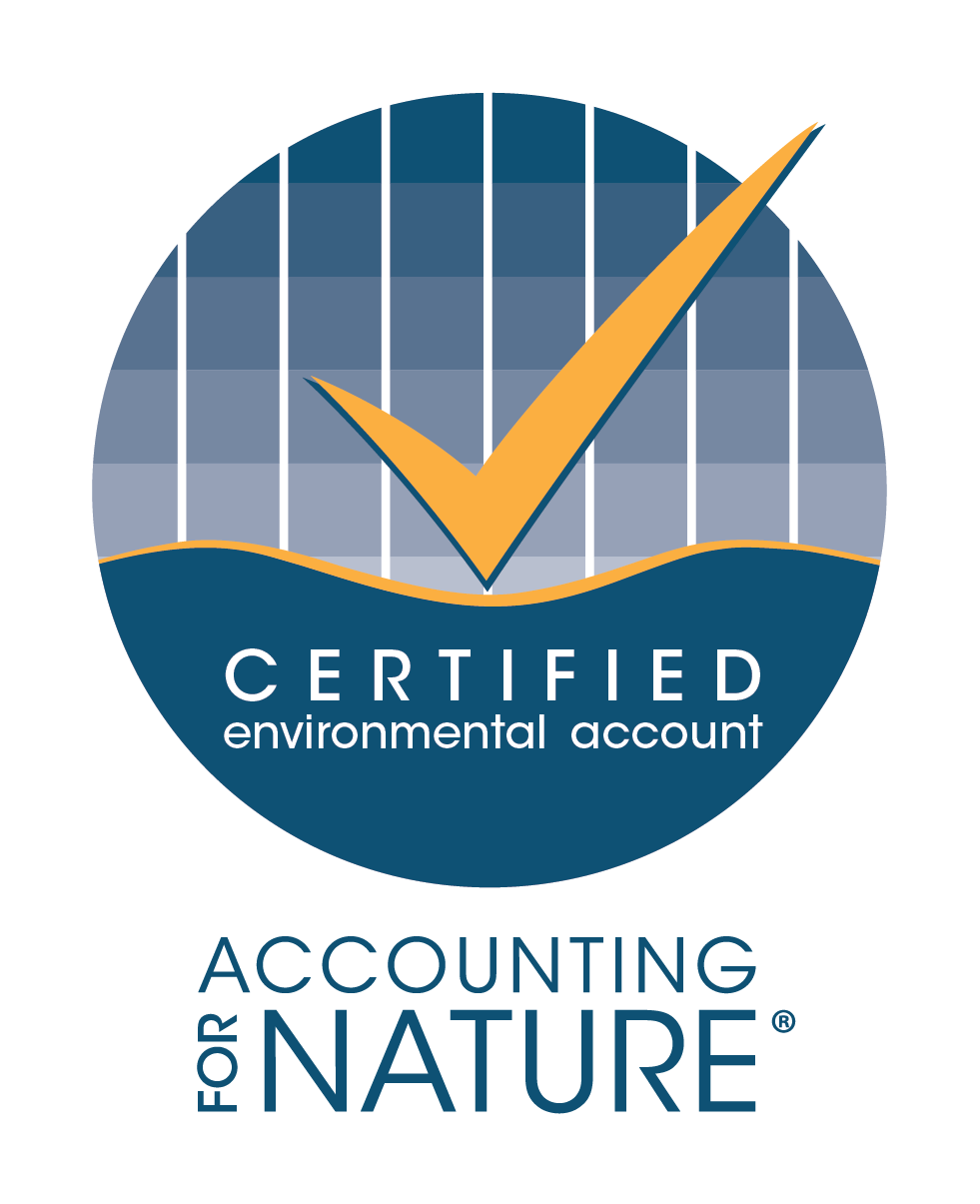 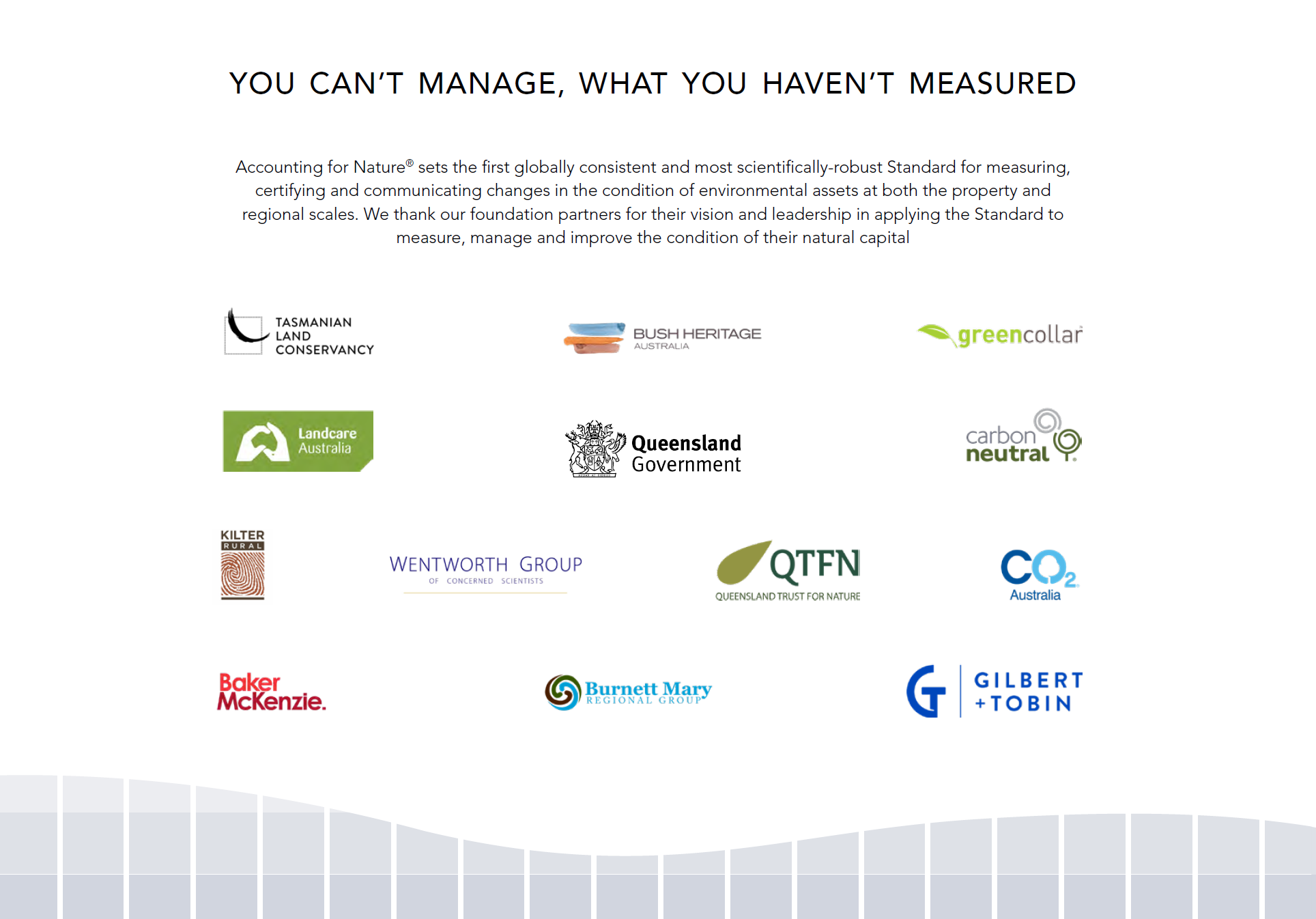 Not for general distribution
Questions?
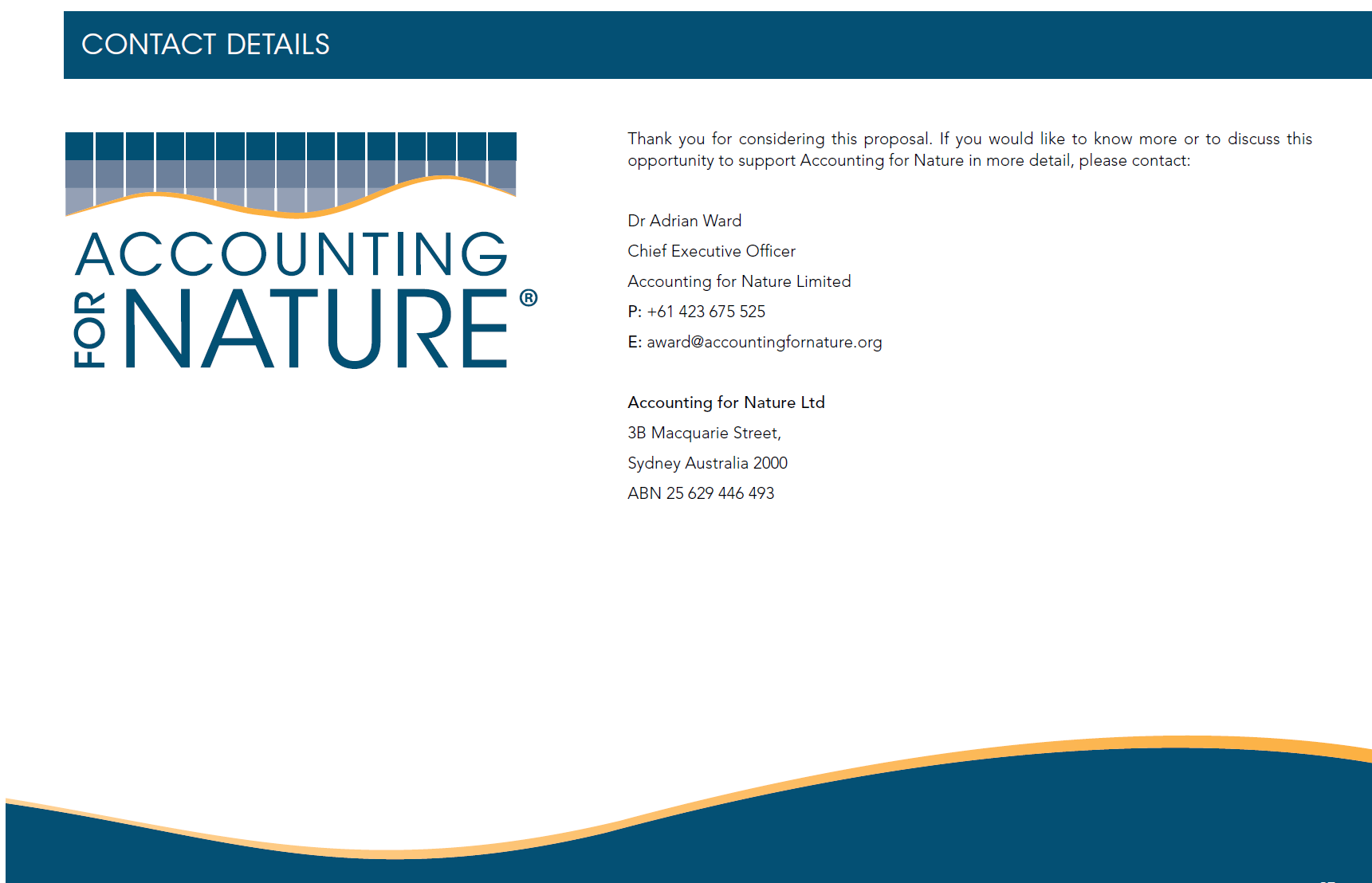 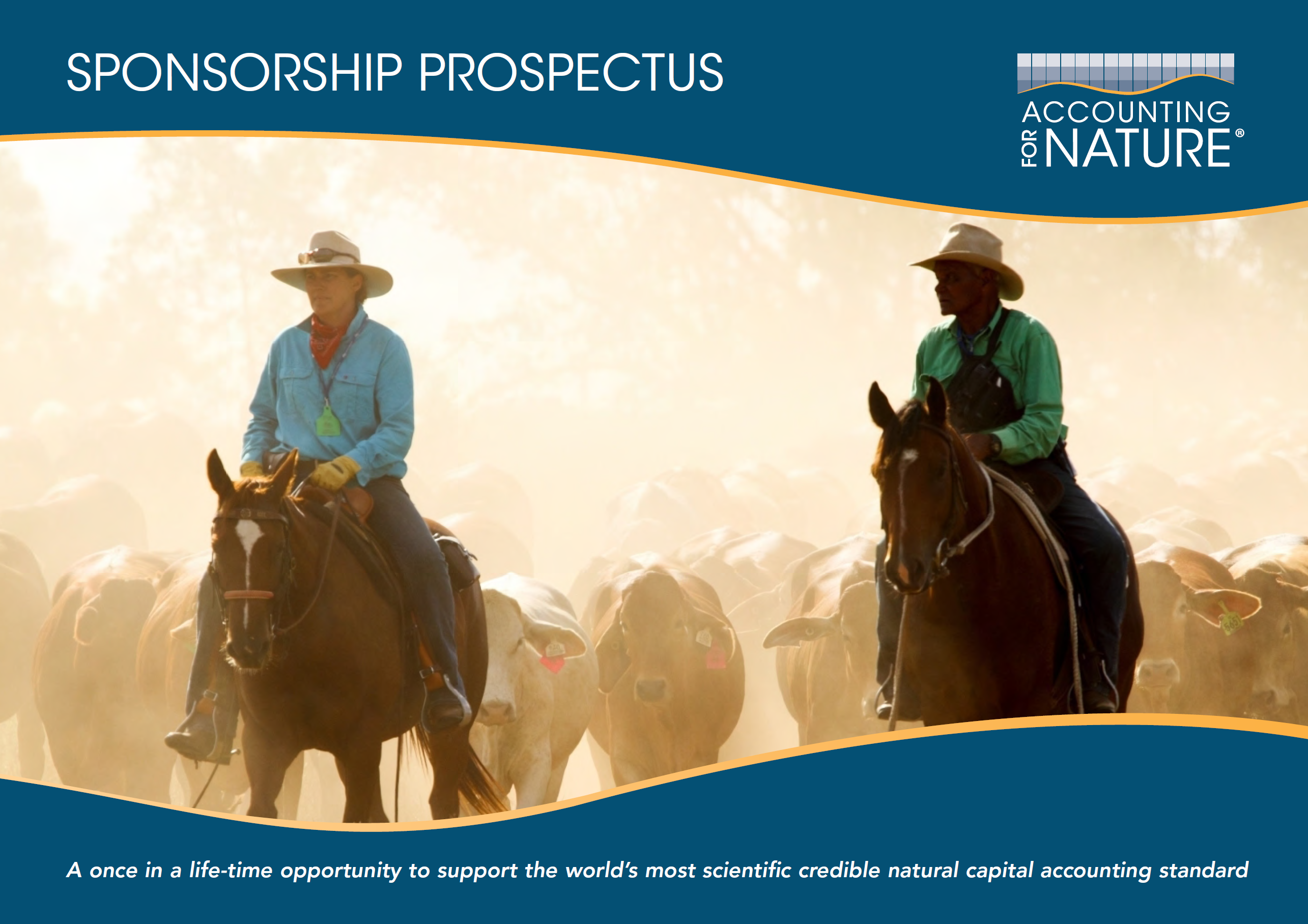